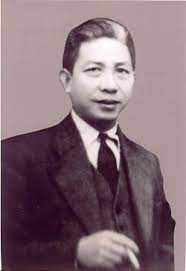 Tập đọc 
Lớp 5
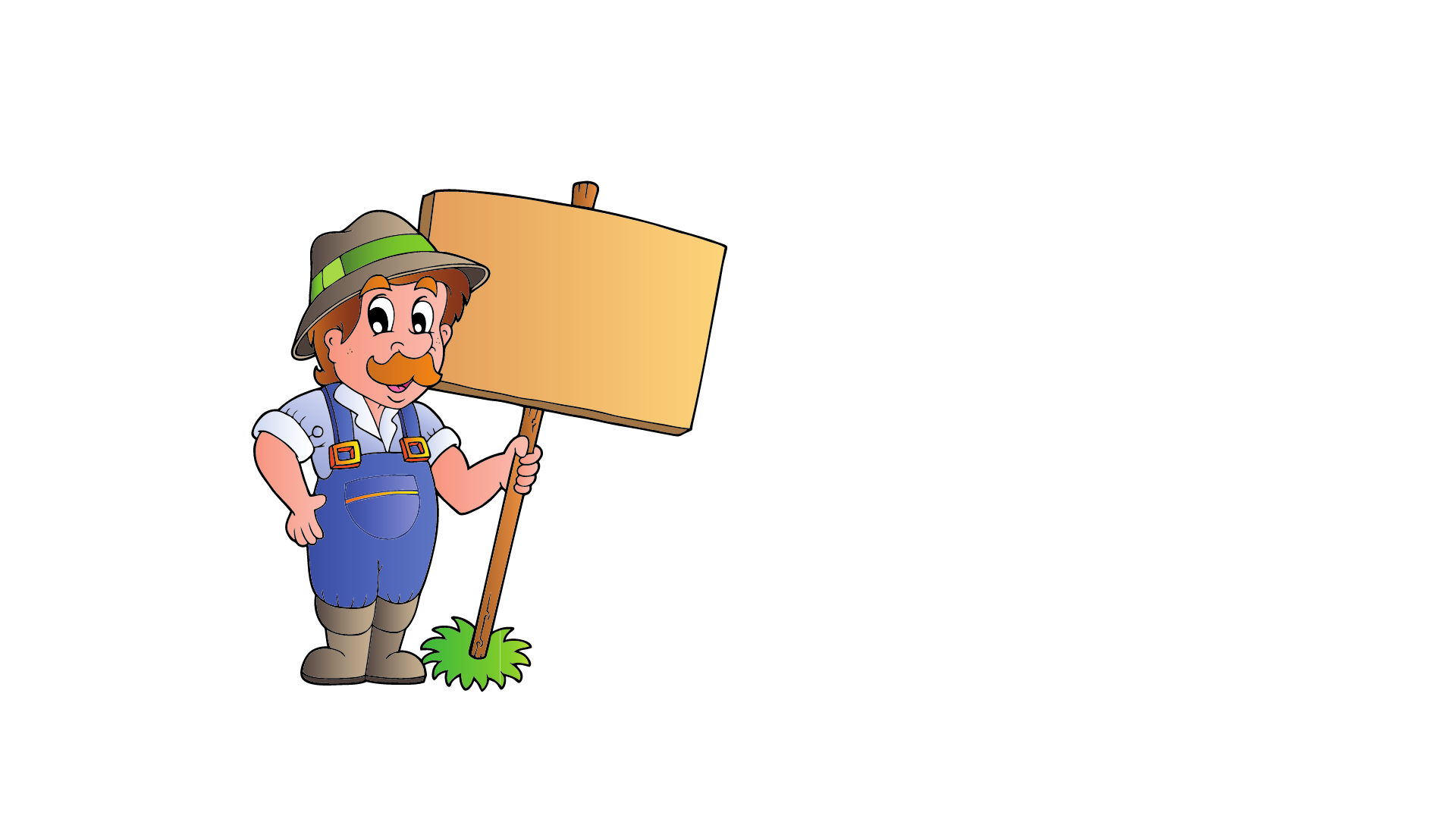 Đồn điền
 Chi Nê
Thực hiện: EduFive
Khởi động
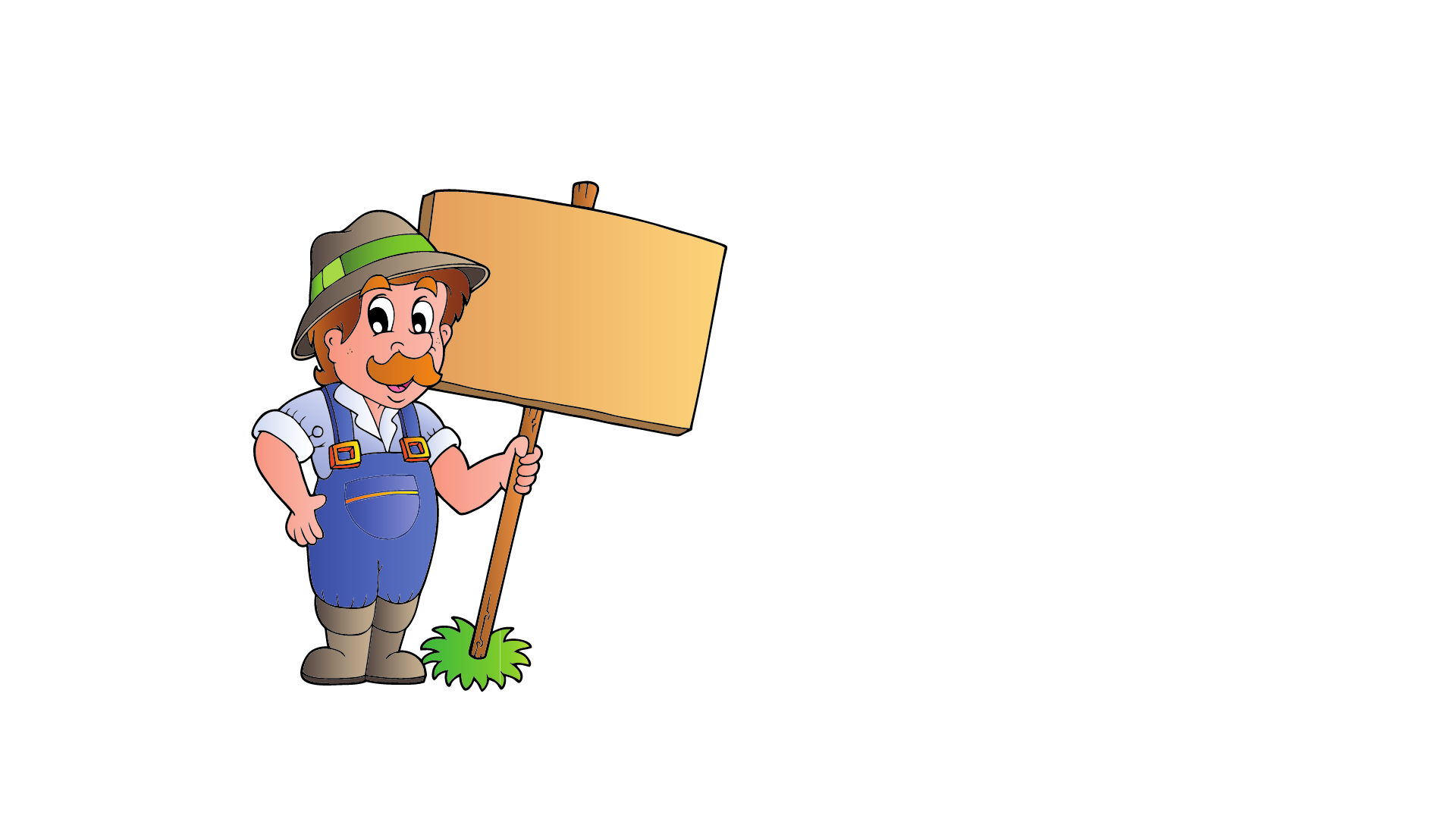 Đồn điền
 Chi Nê
[Speaker Notes: Hôm nay chúng ta cùng ghé thăm đồn điền Chi Nê và cùng thử thách “Trồng bắp” nhé!]
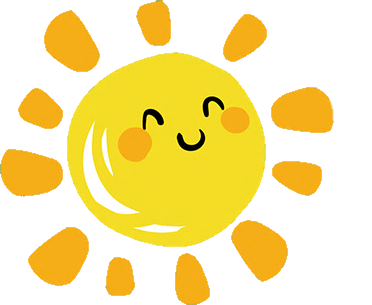 Trồng bắp
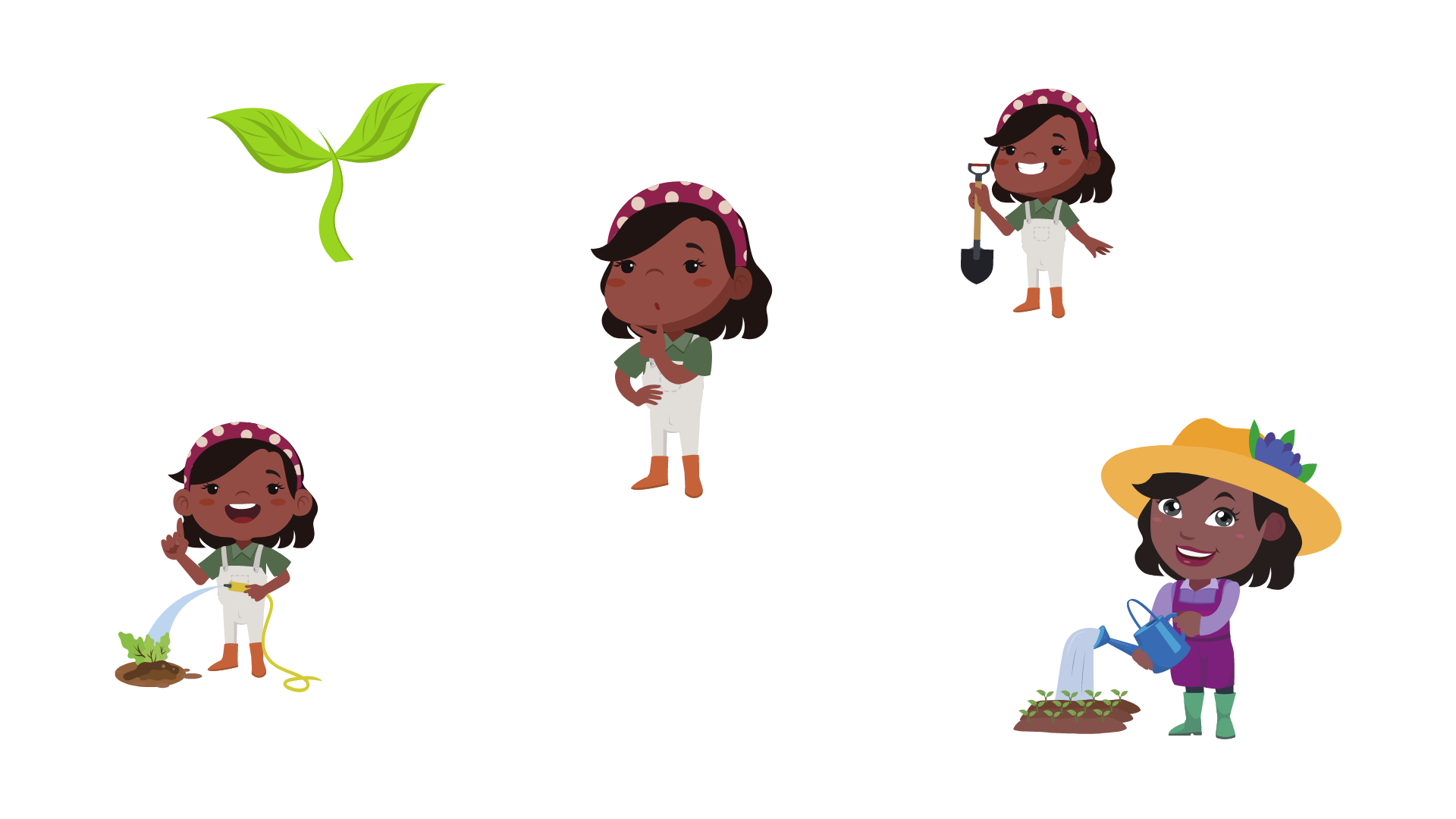 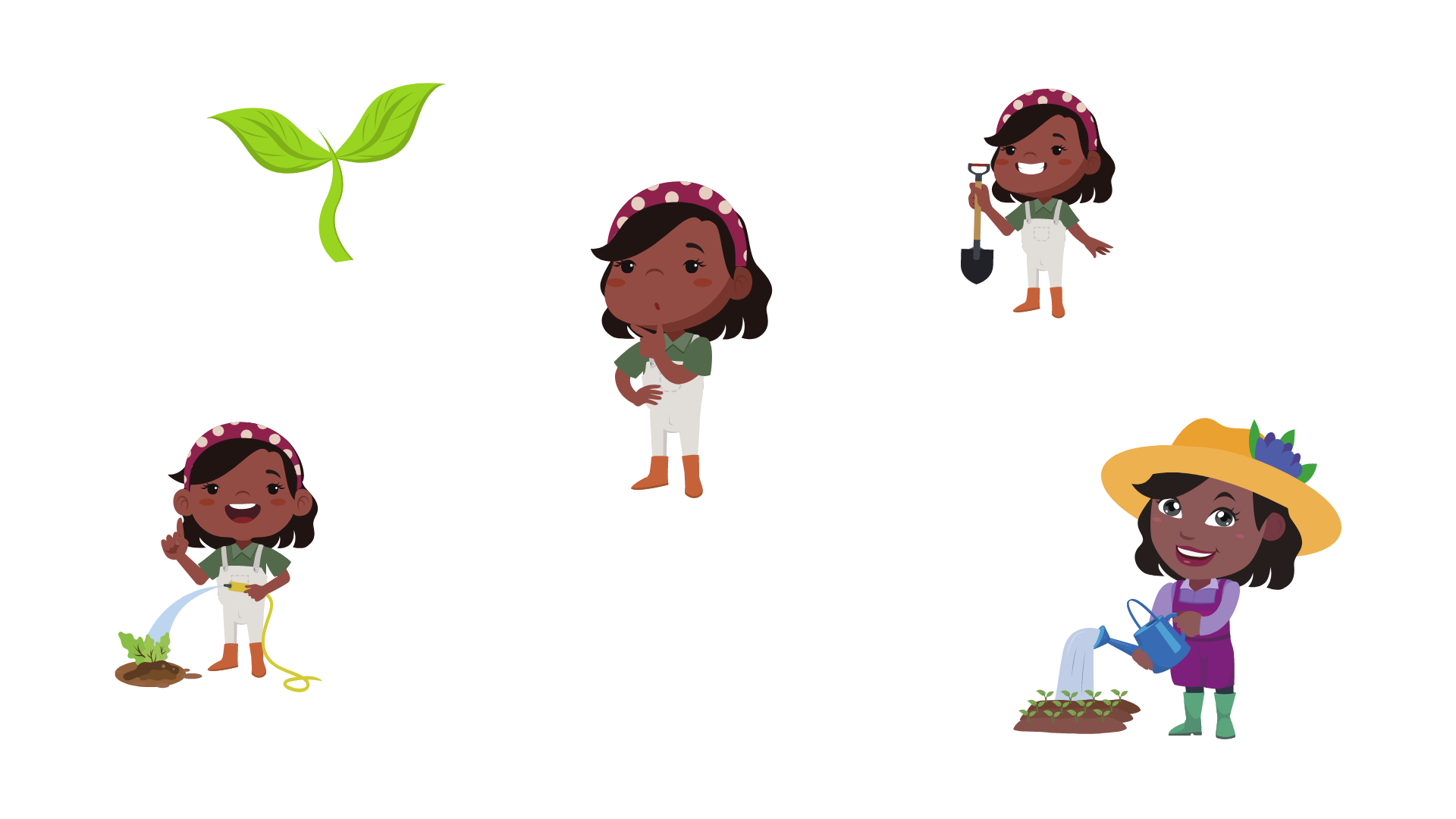 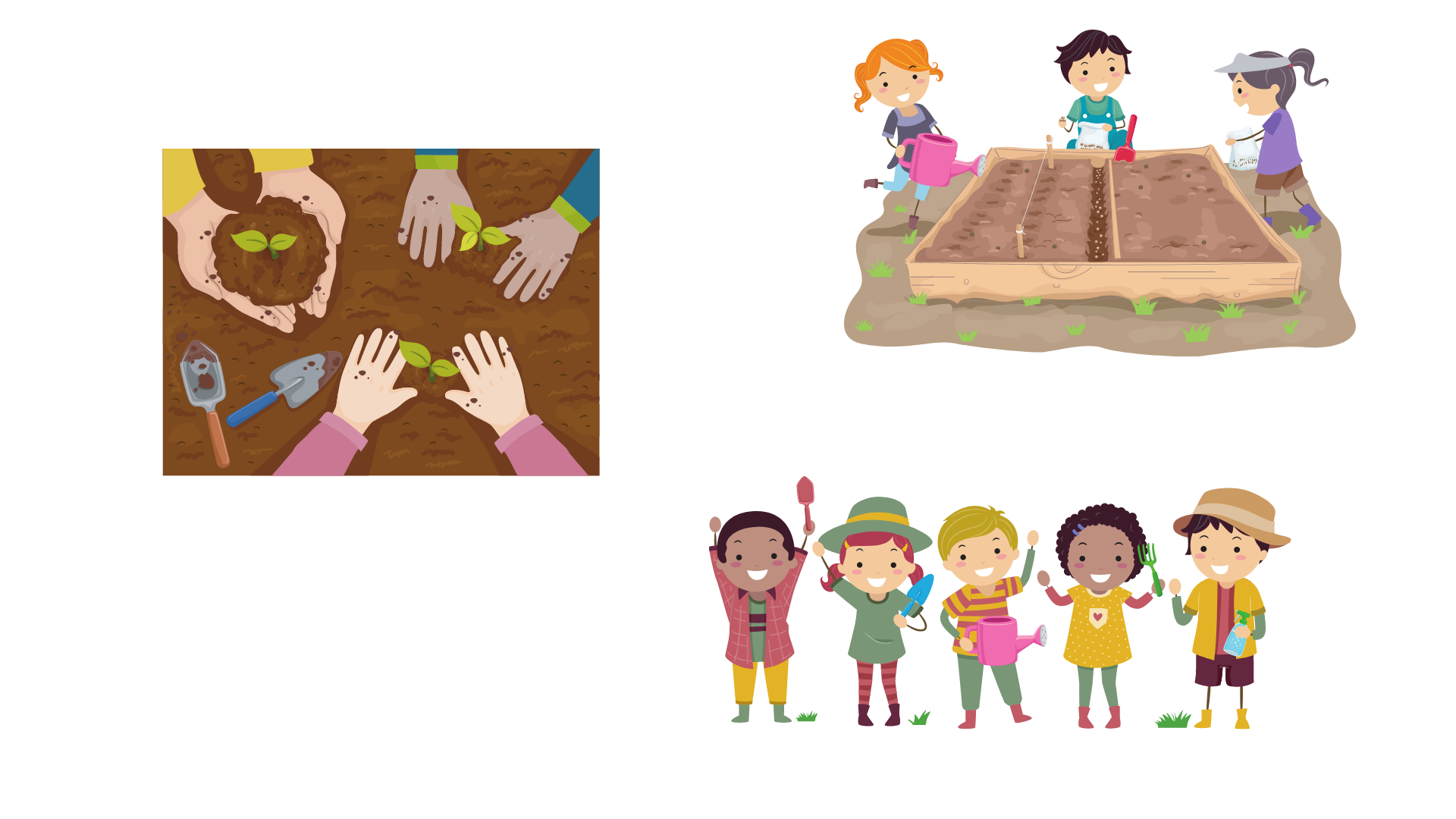 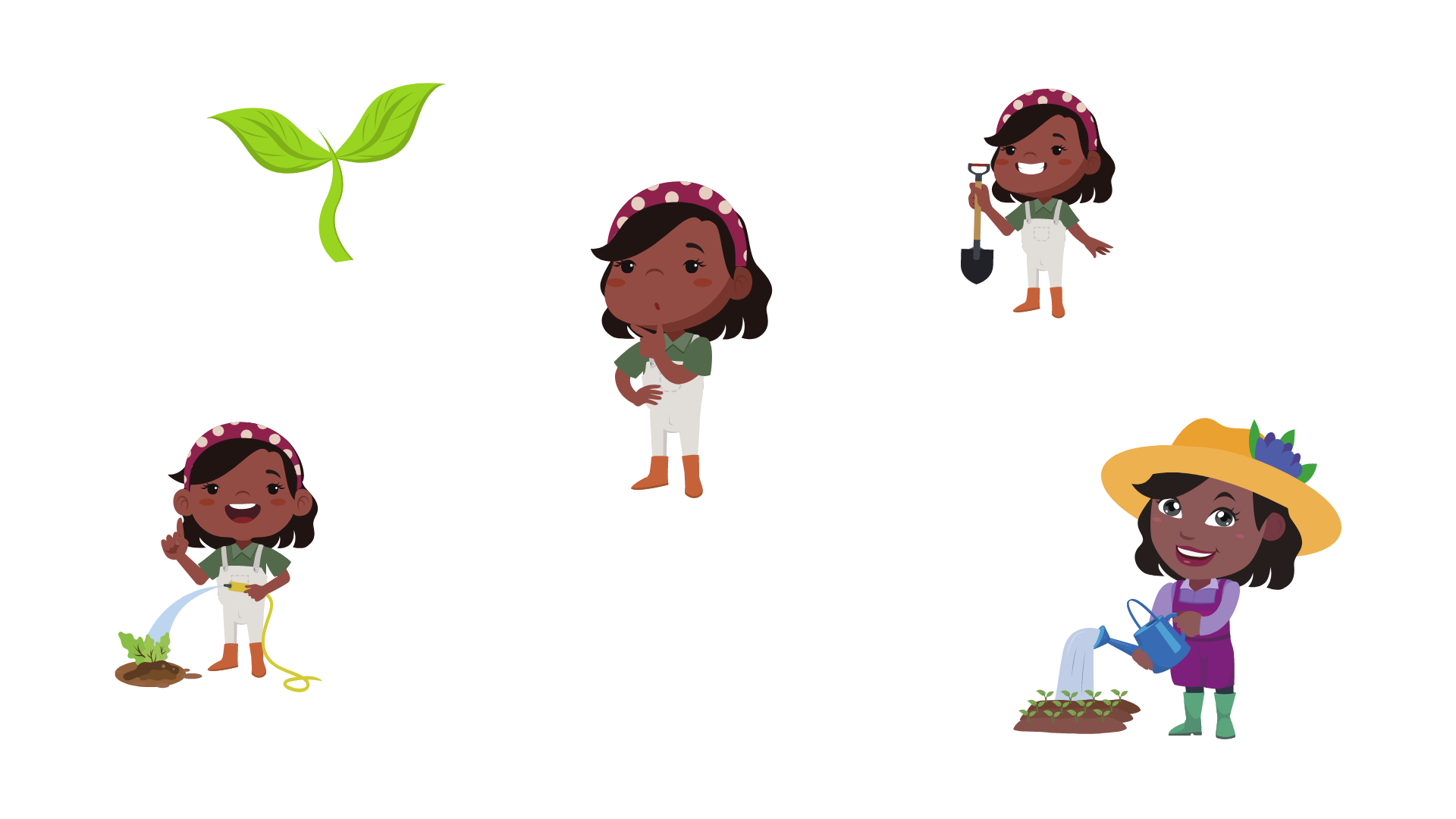 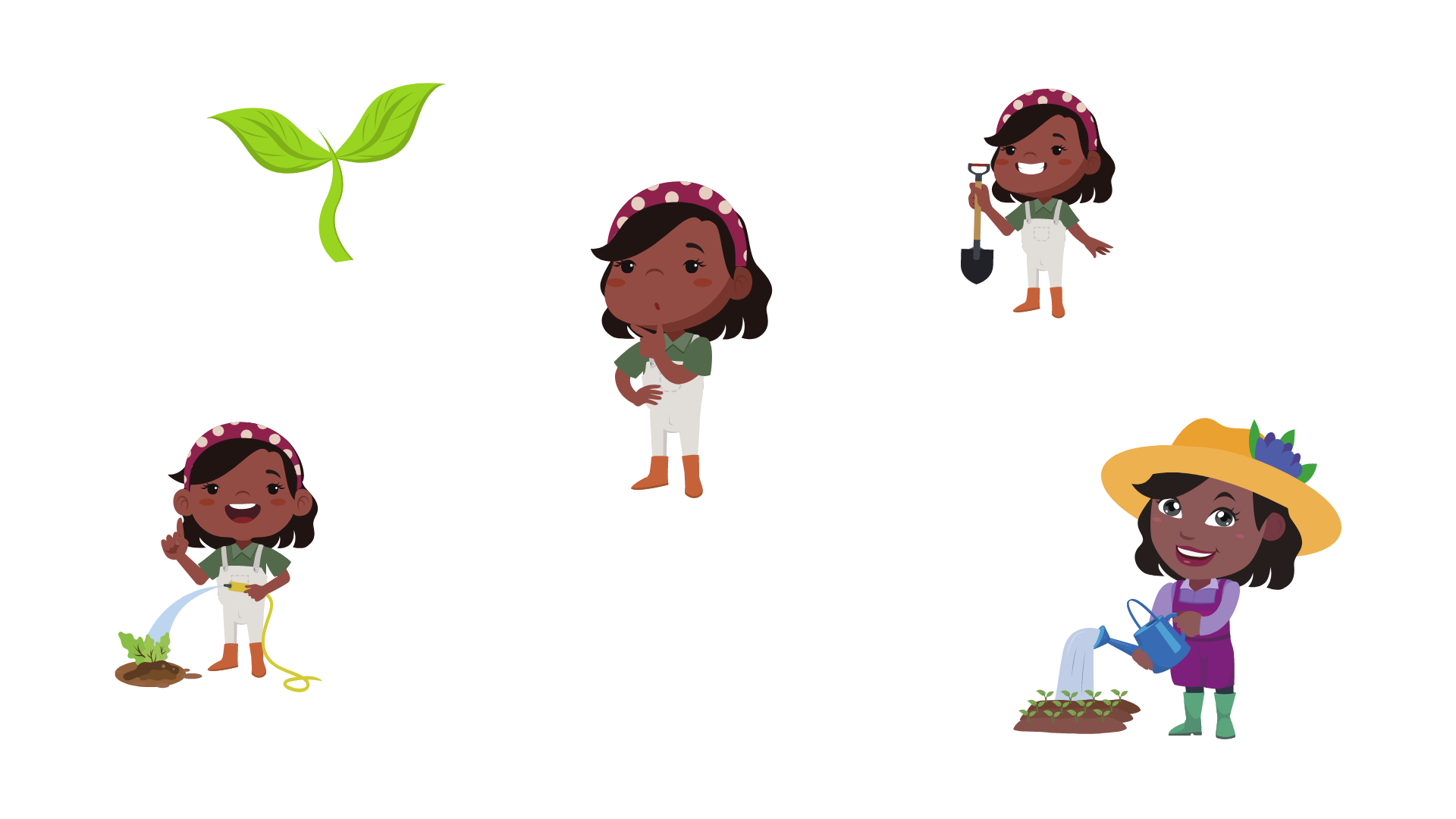 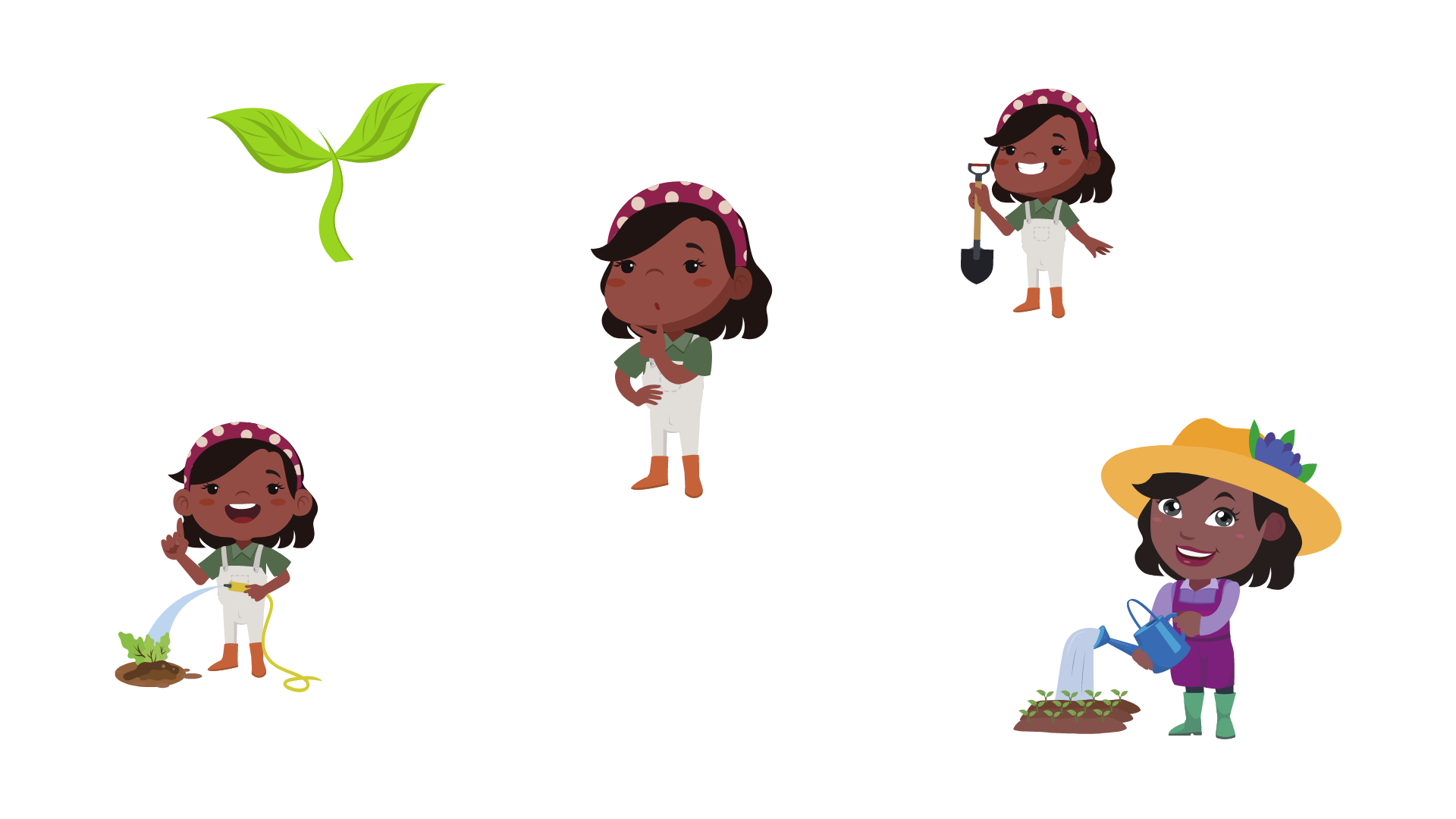 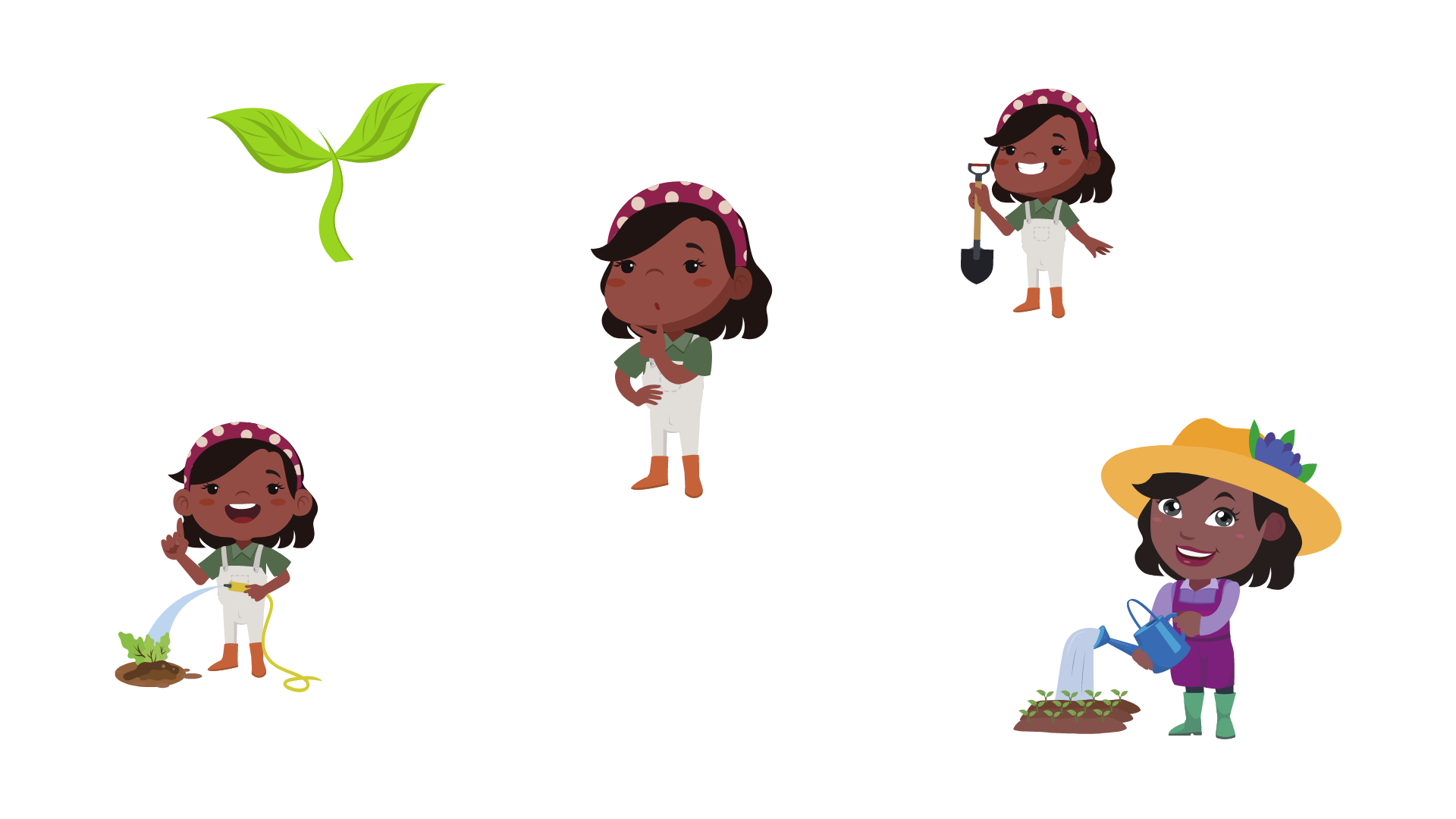 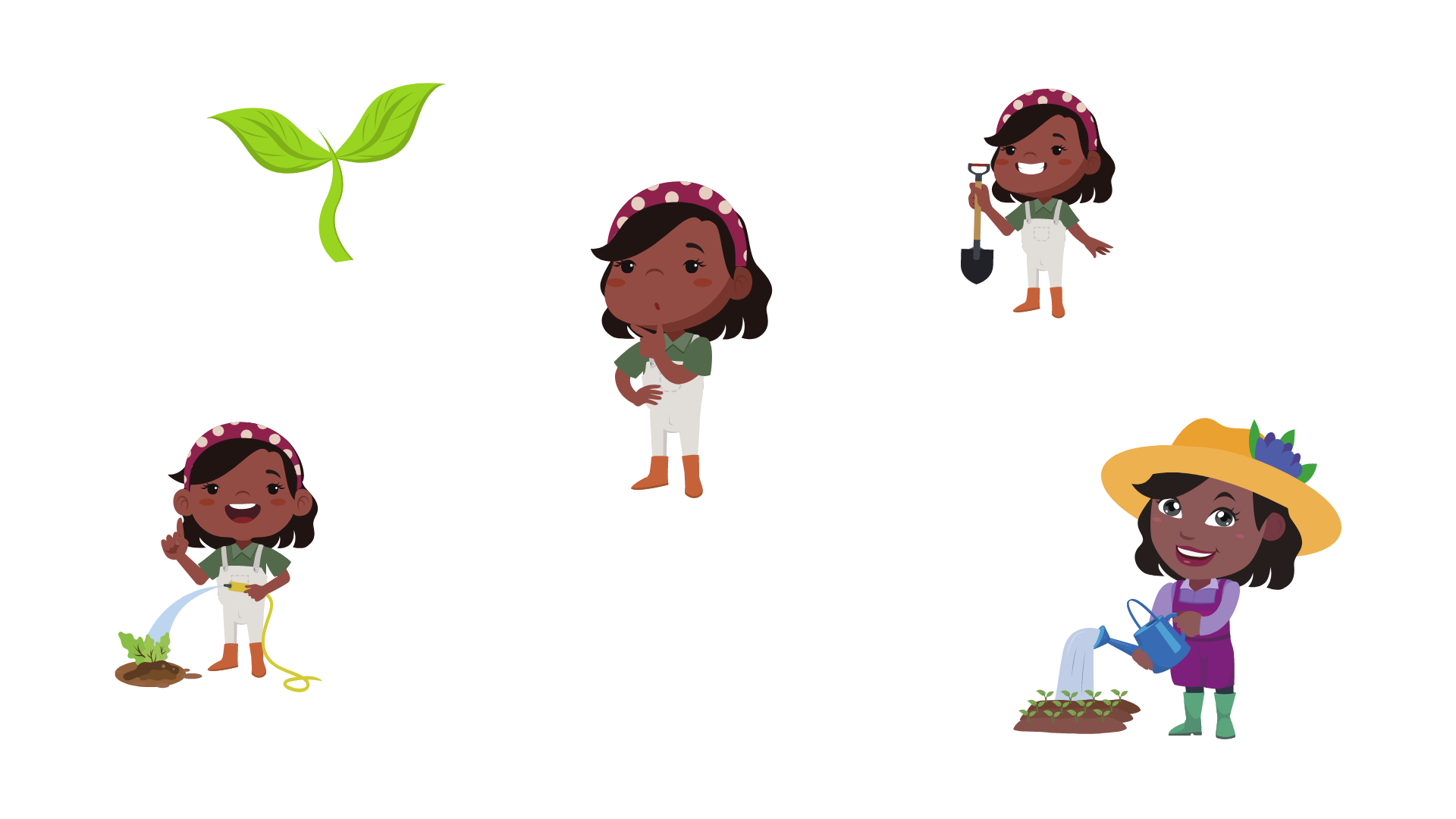 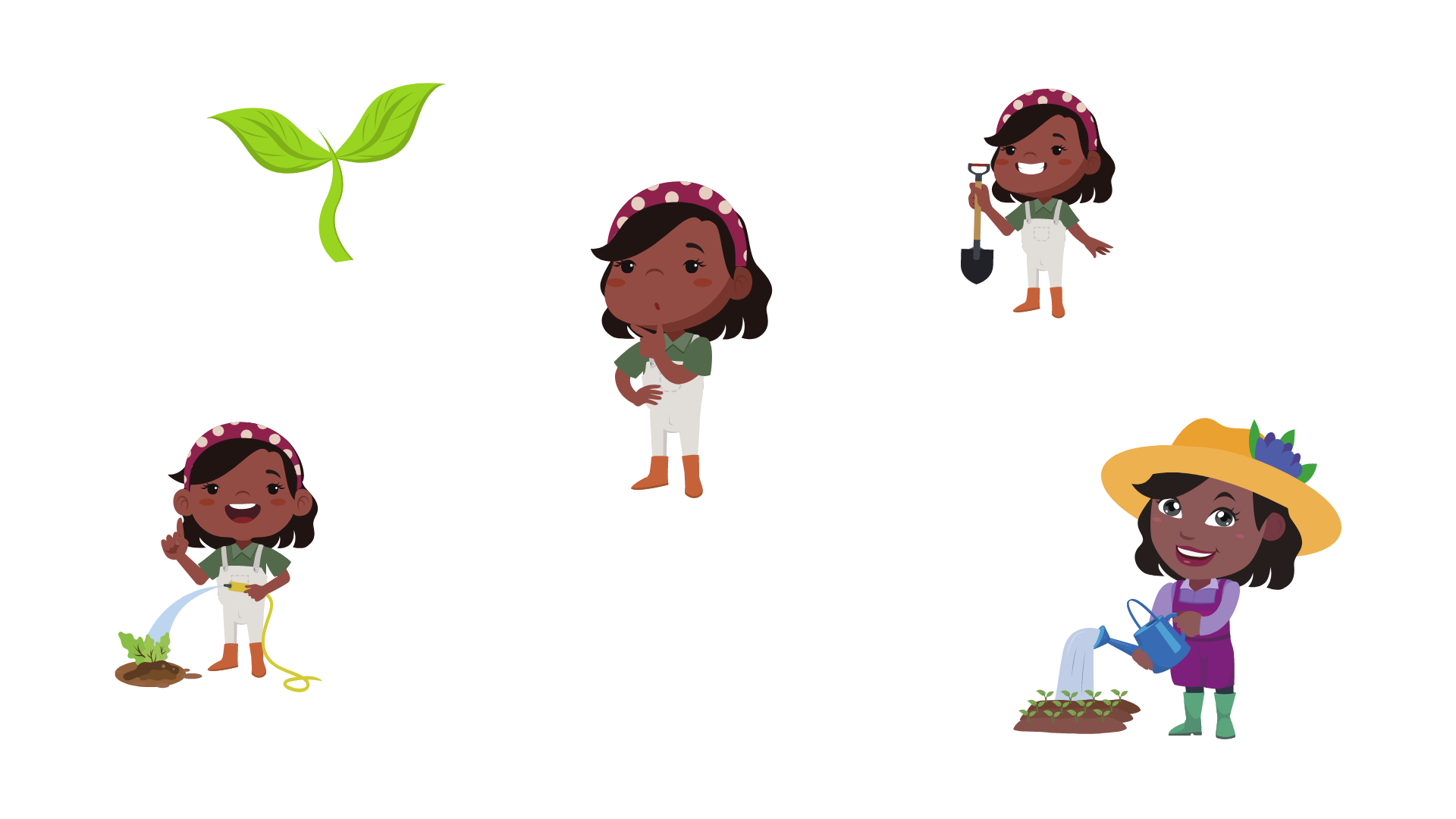 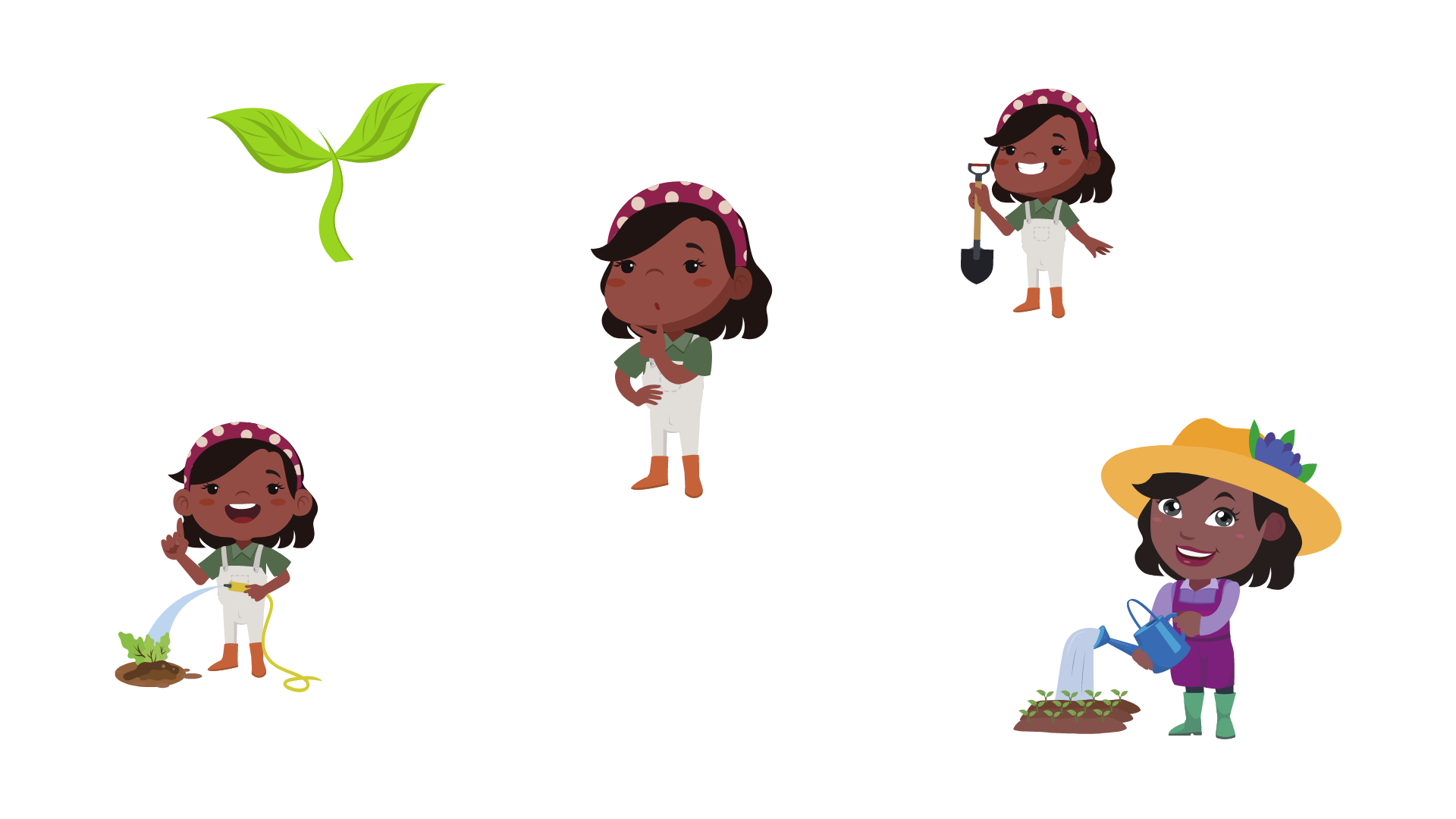 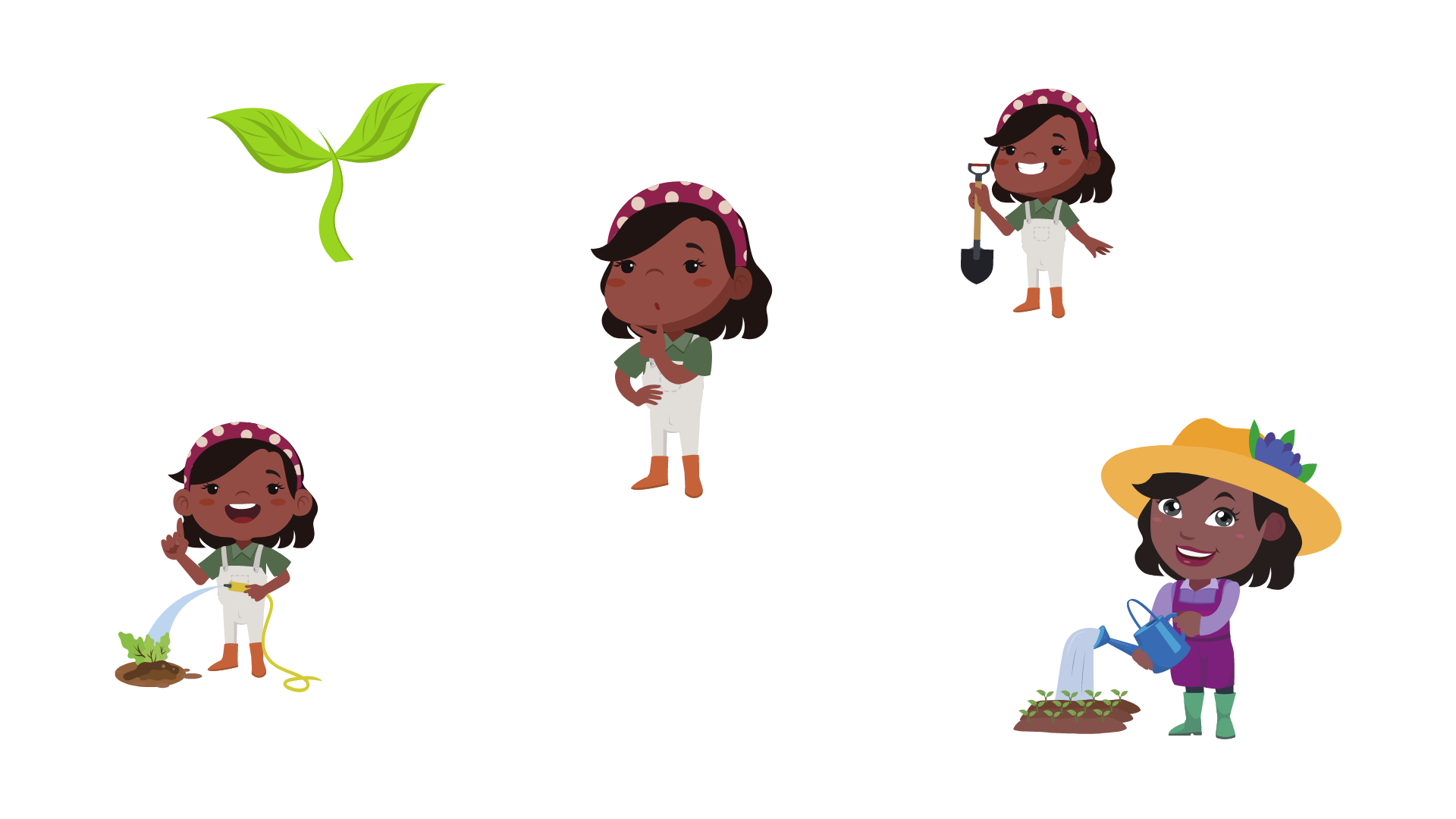 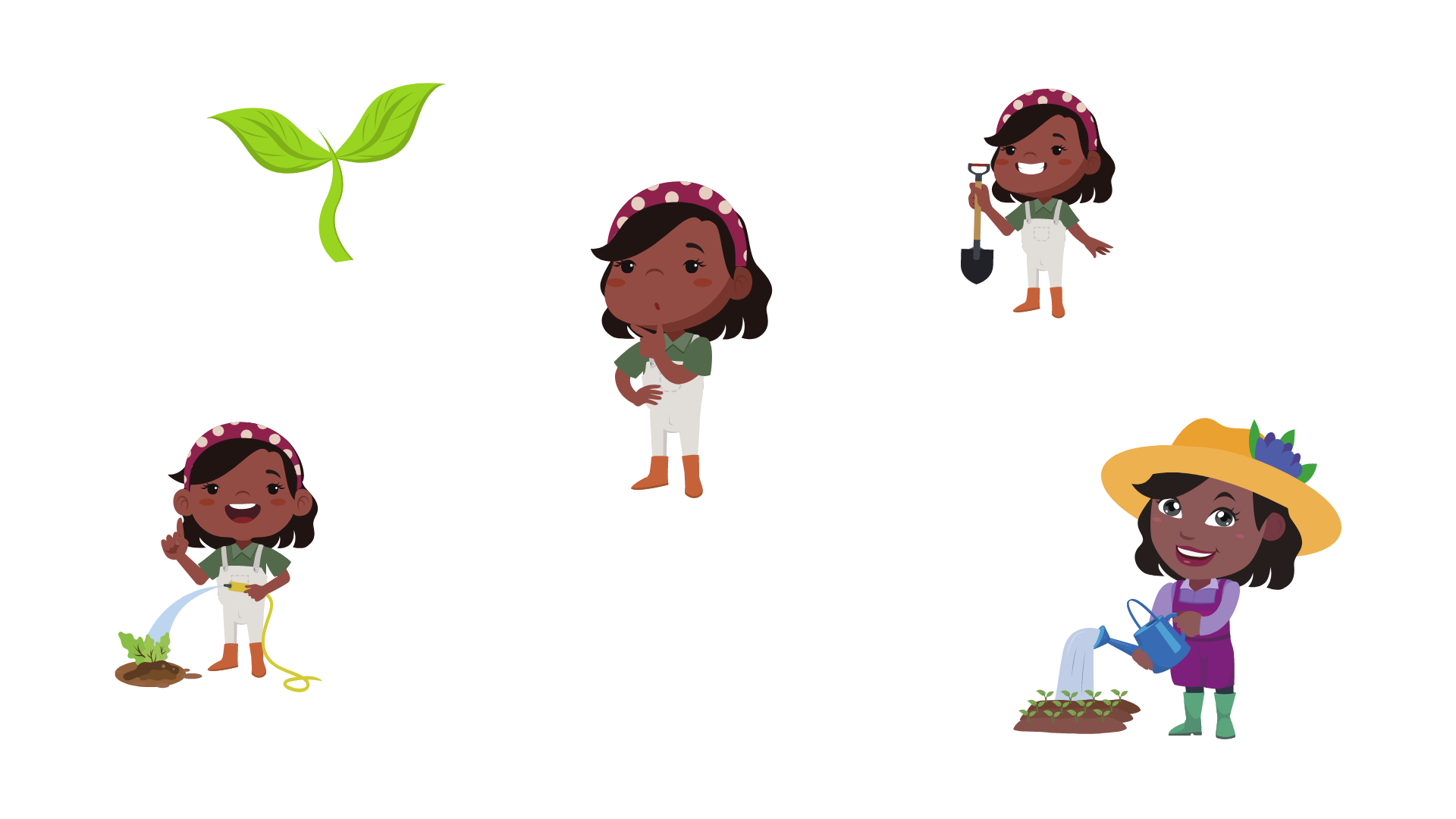 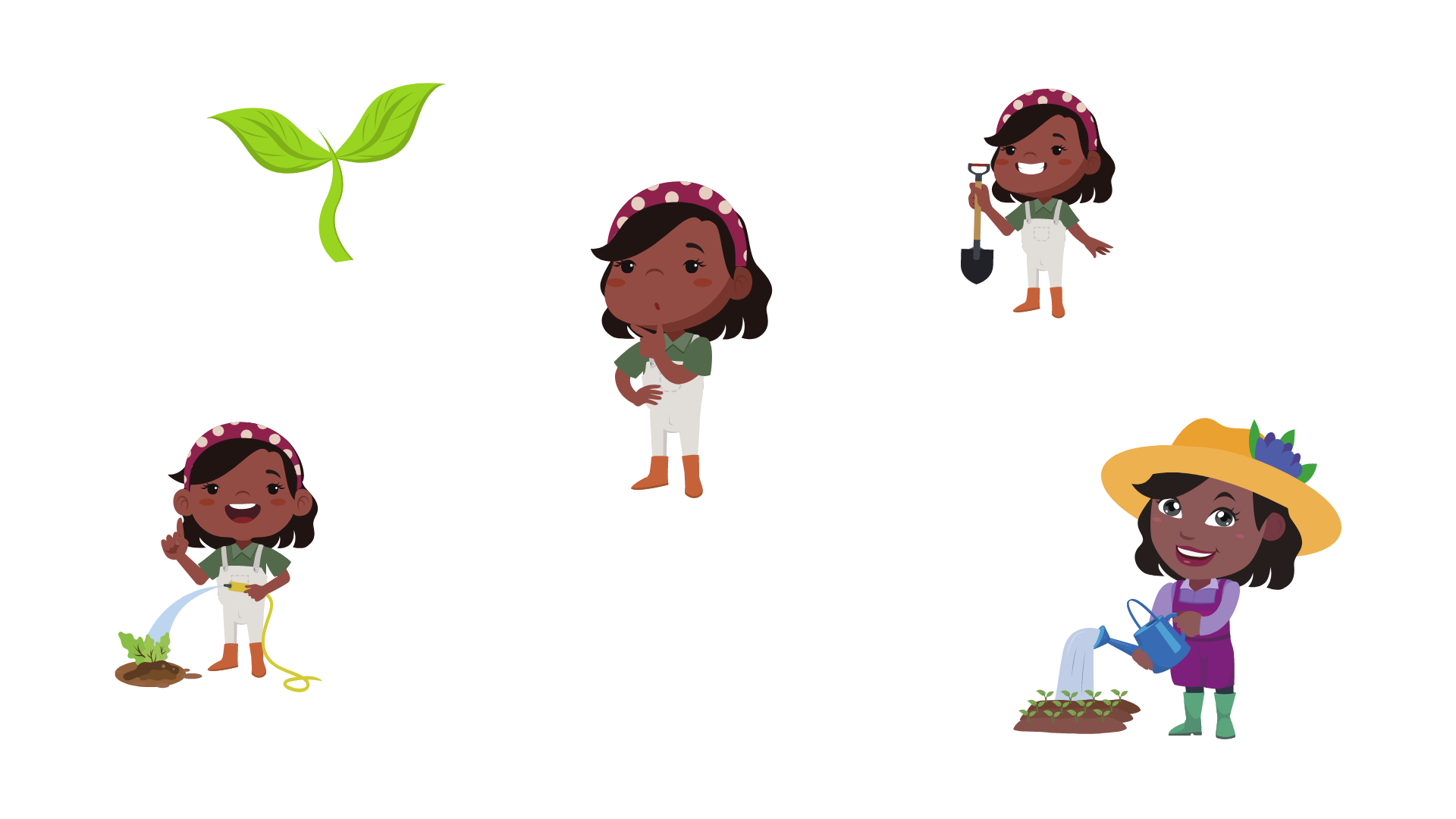 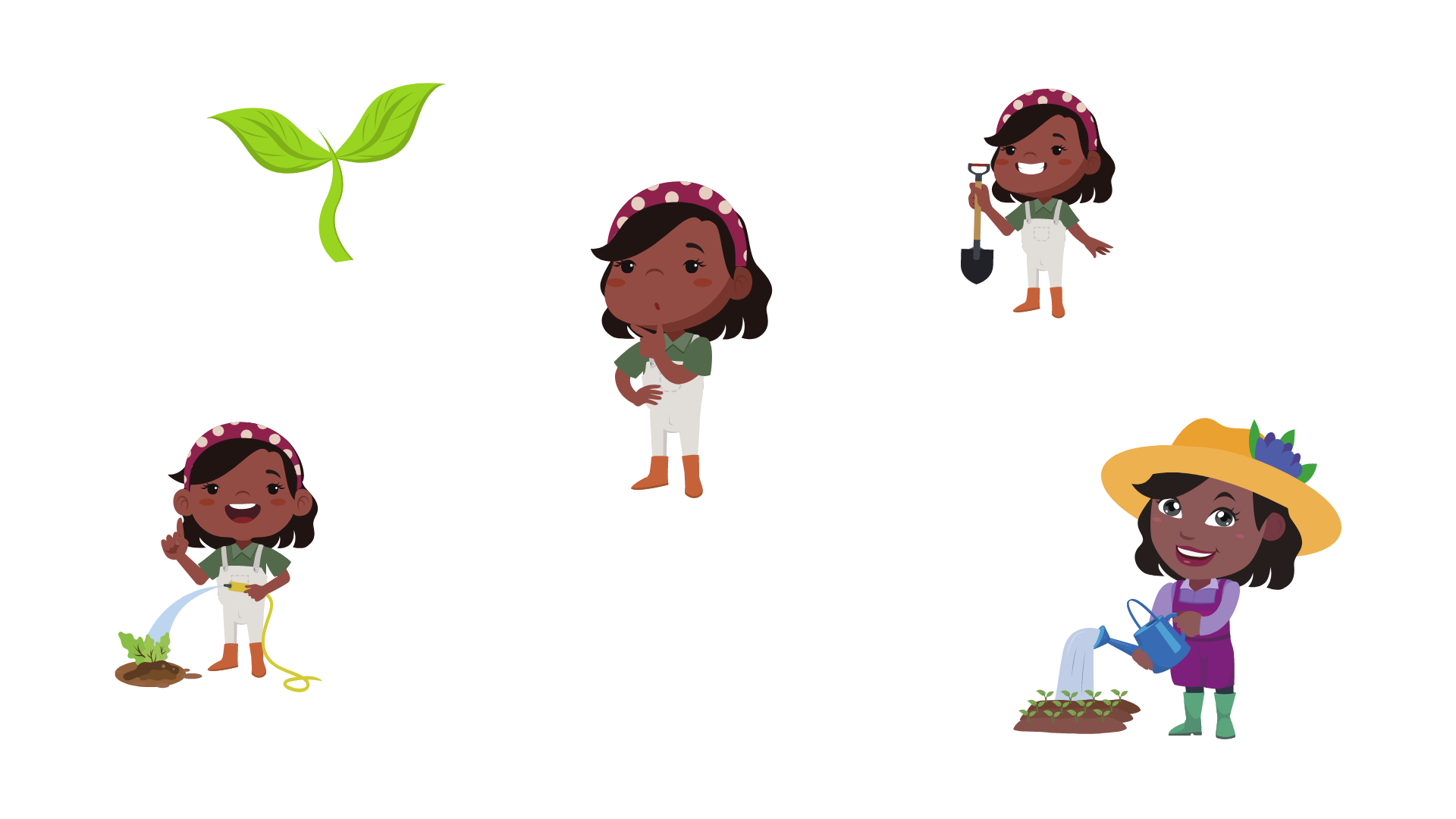 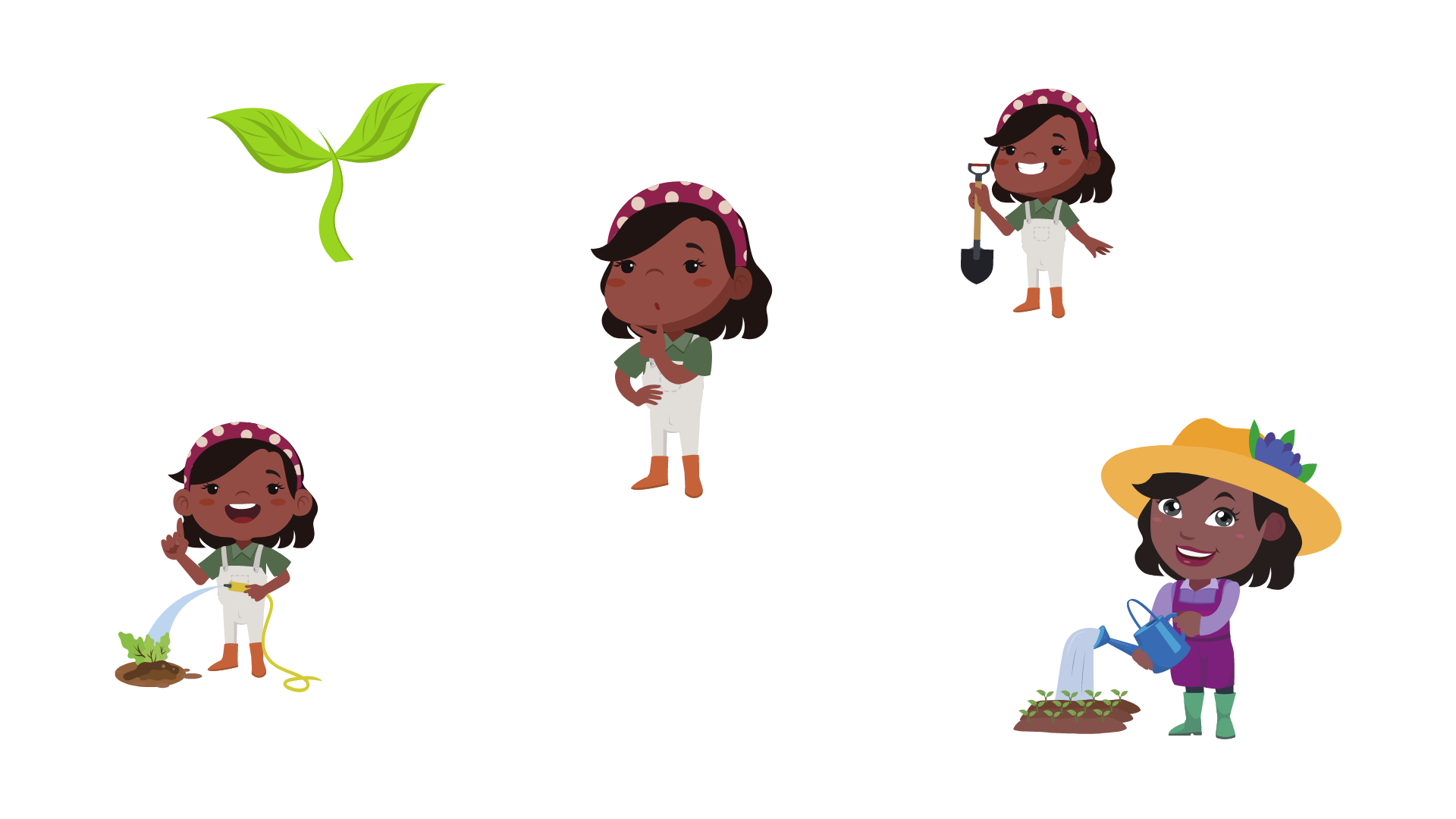 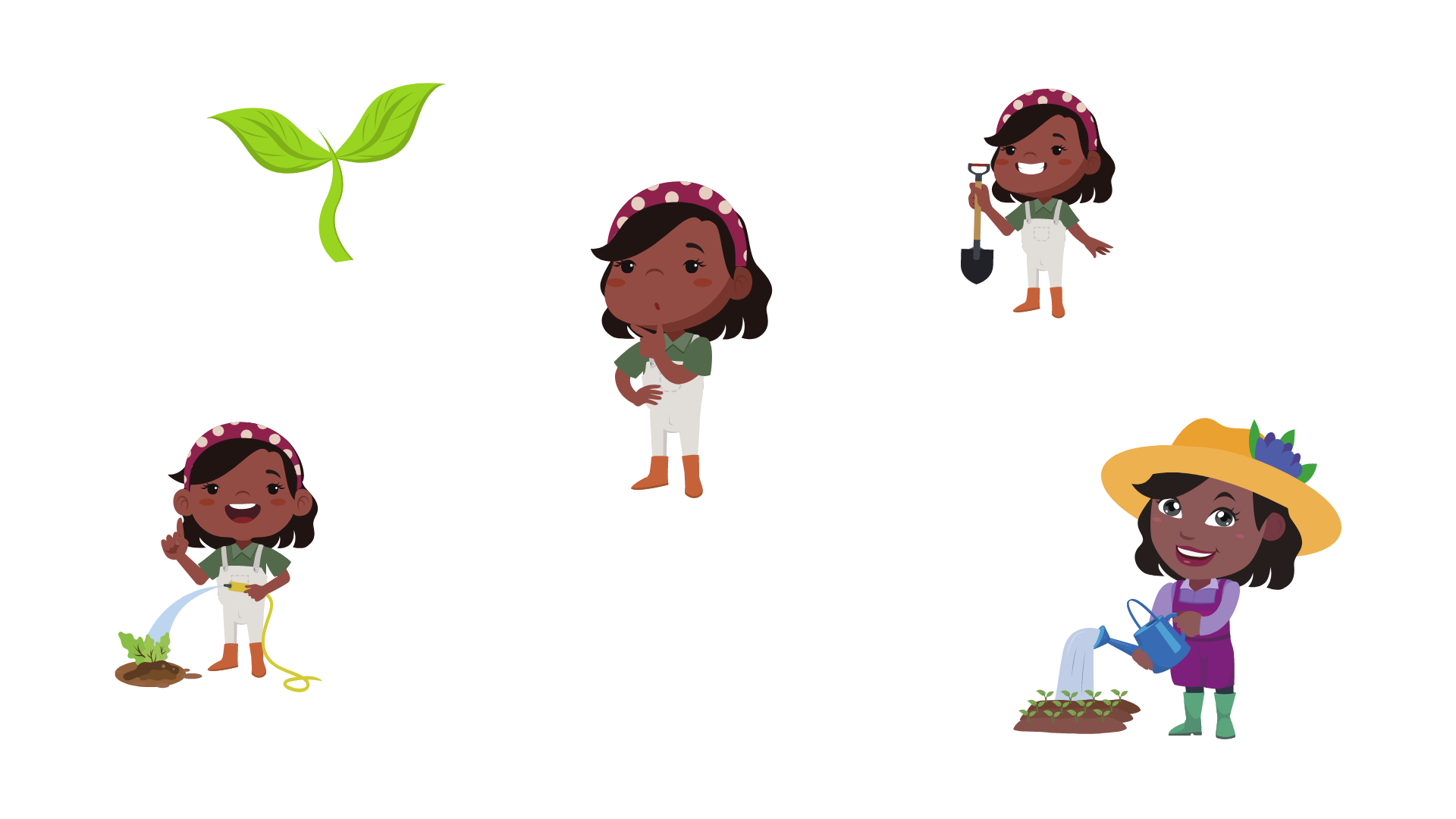 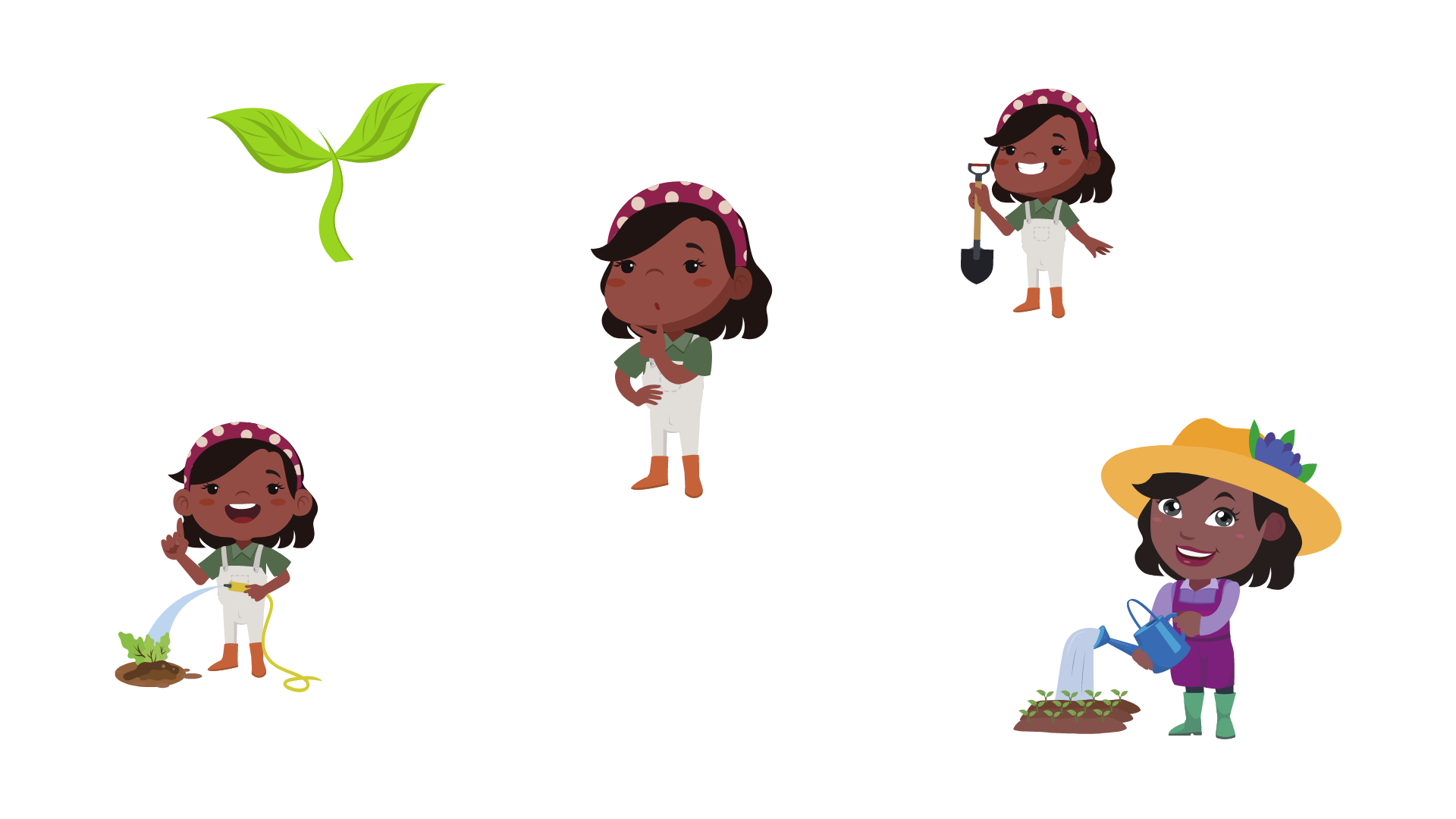 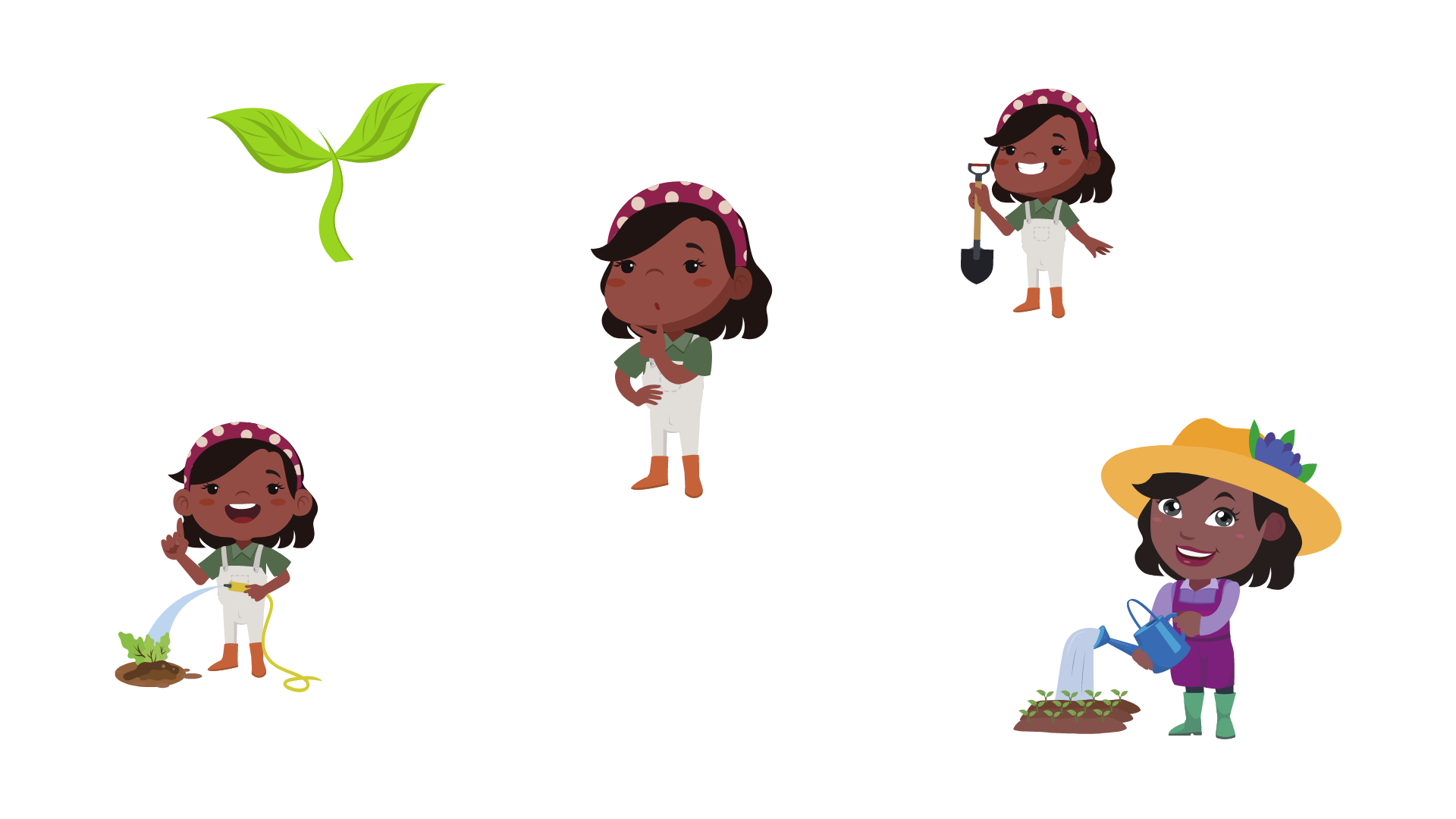 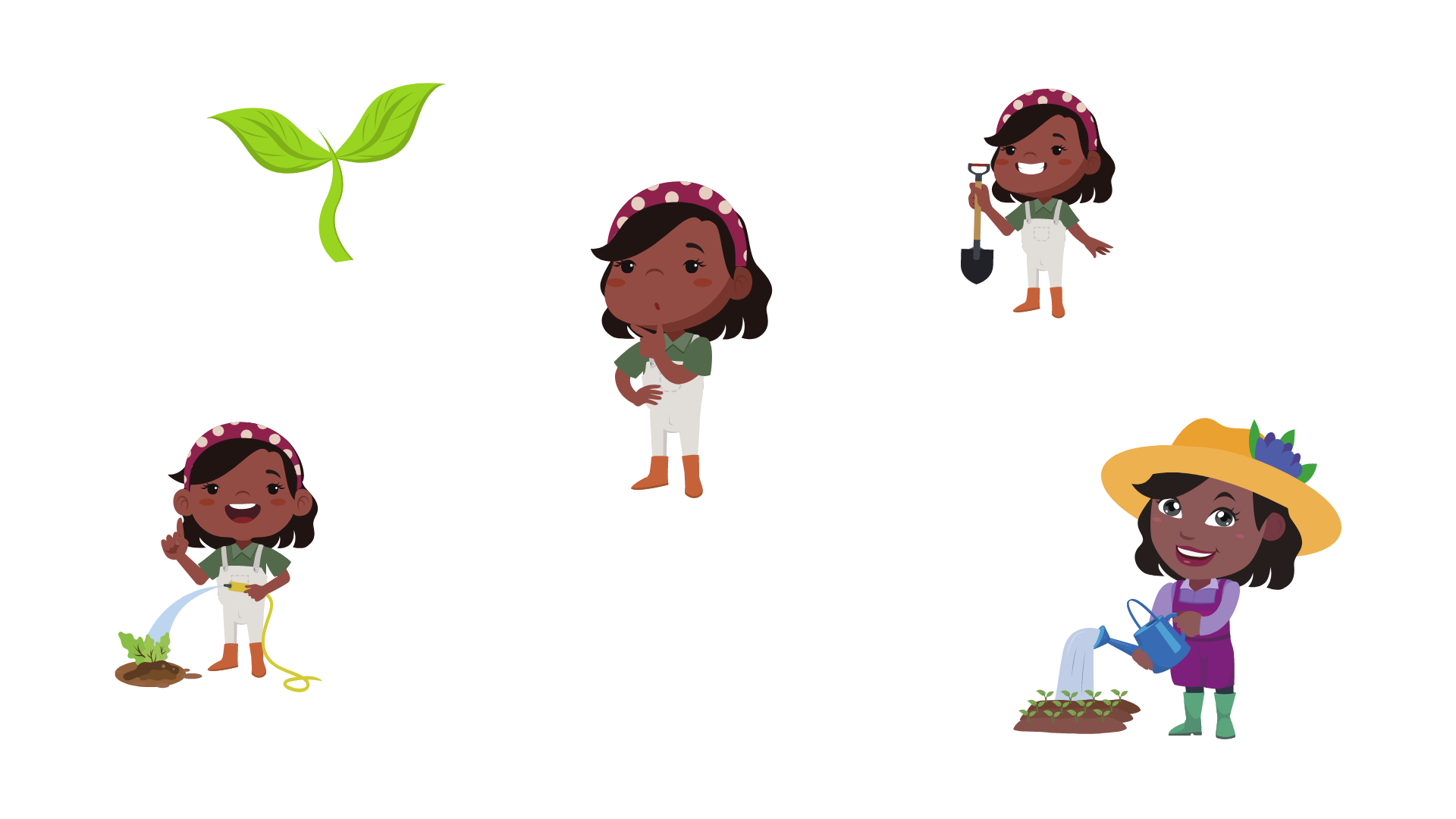 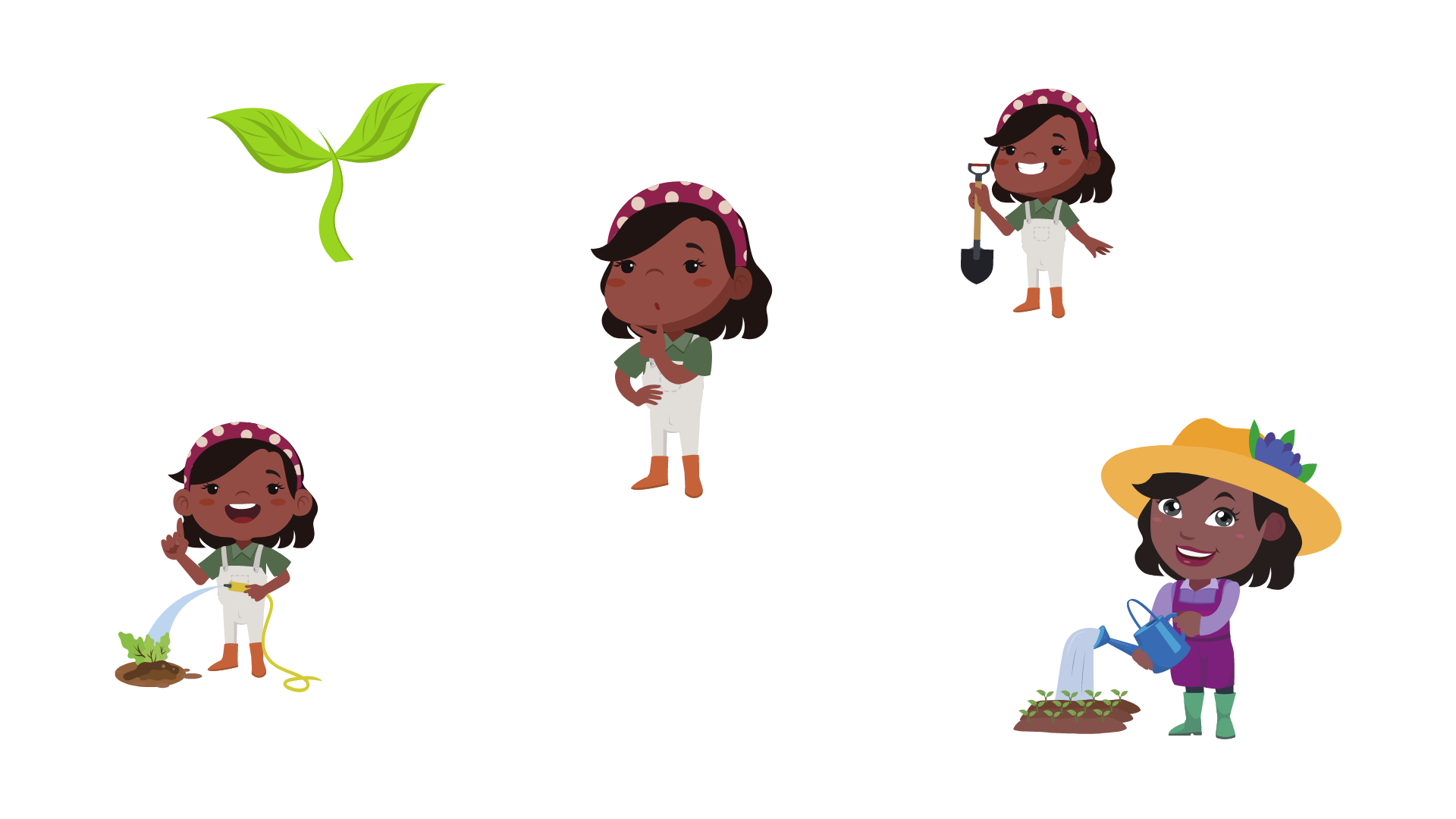 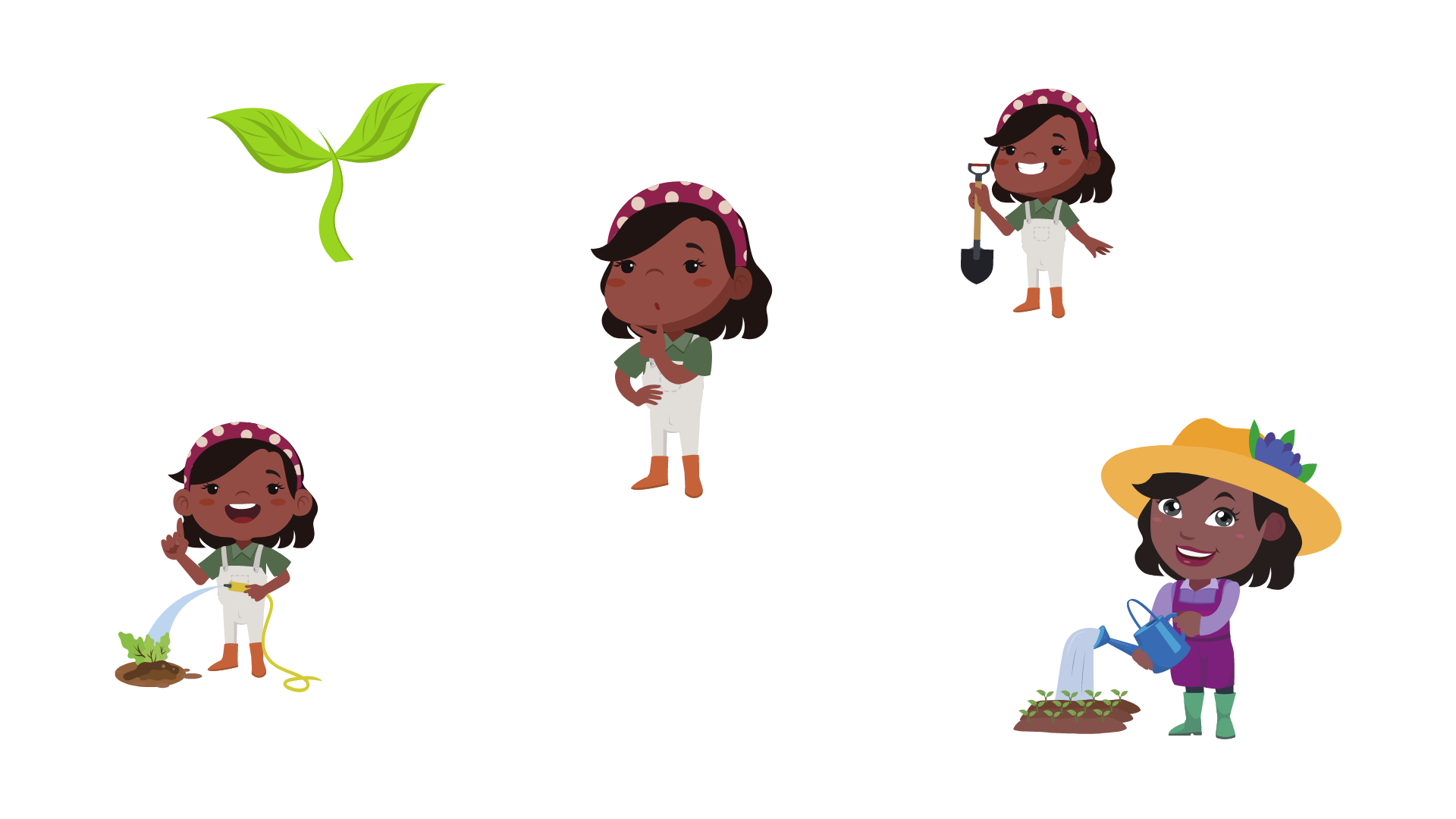 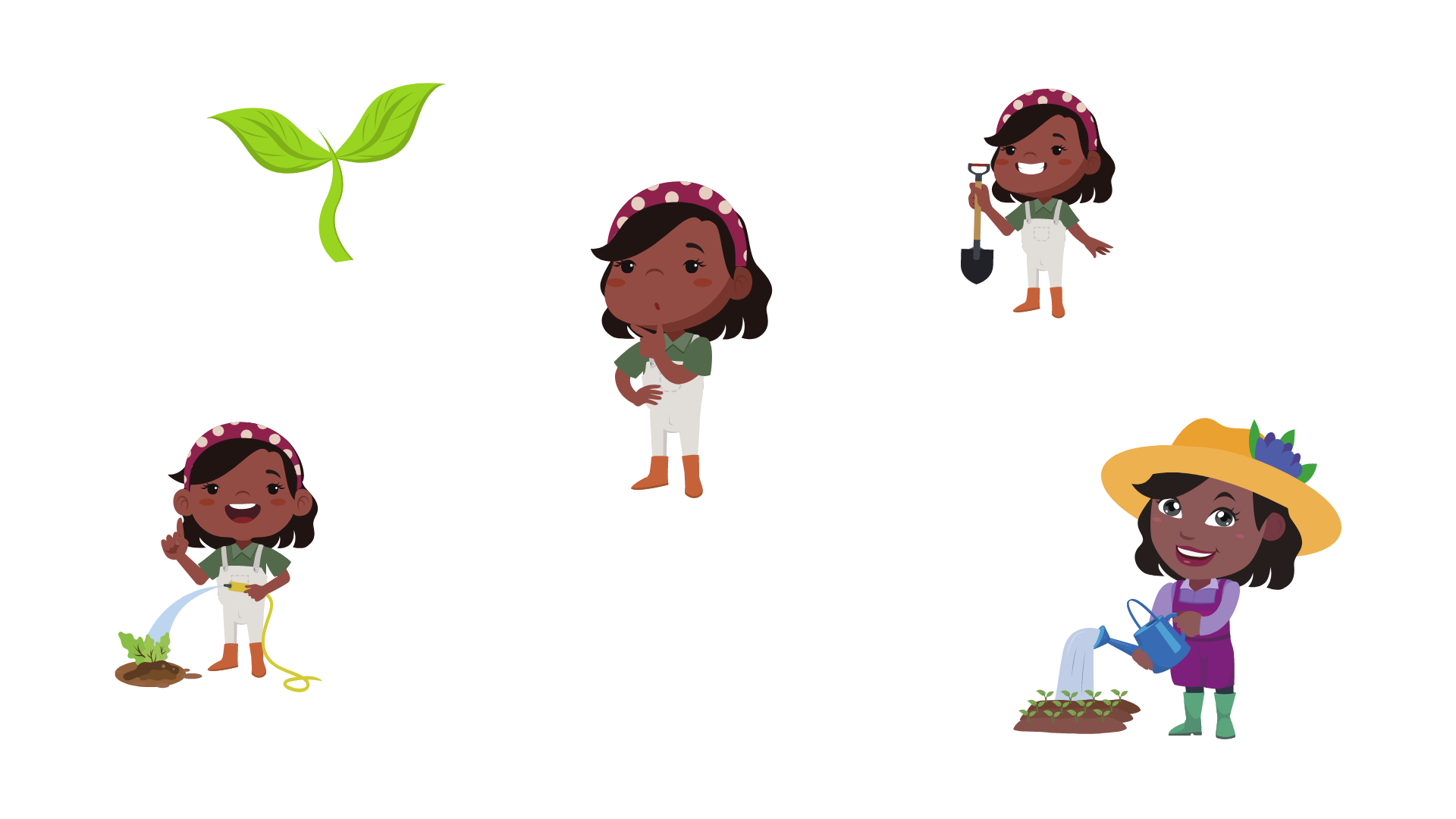 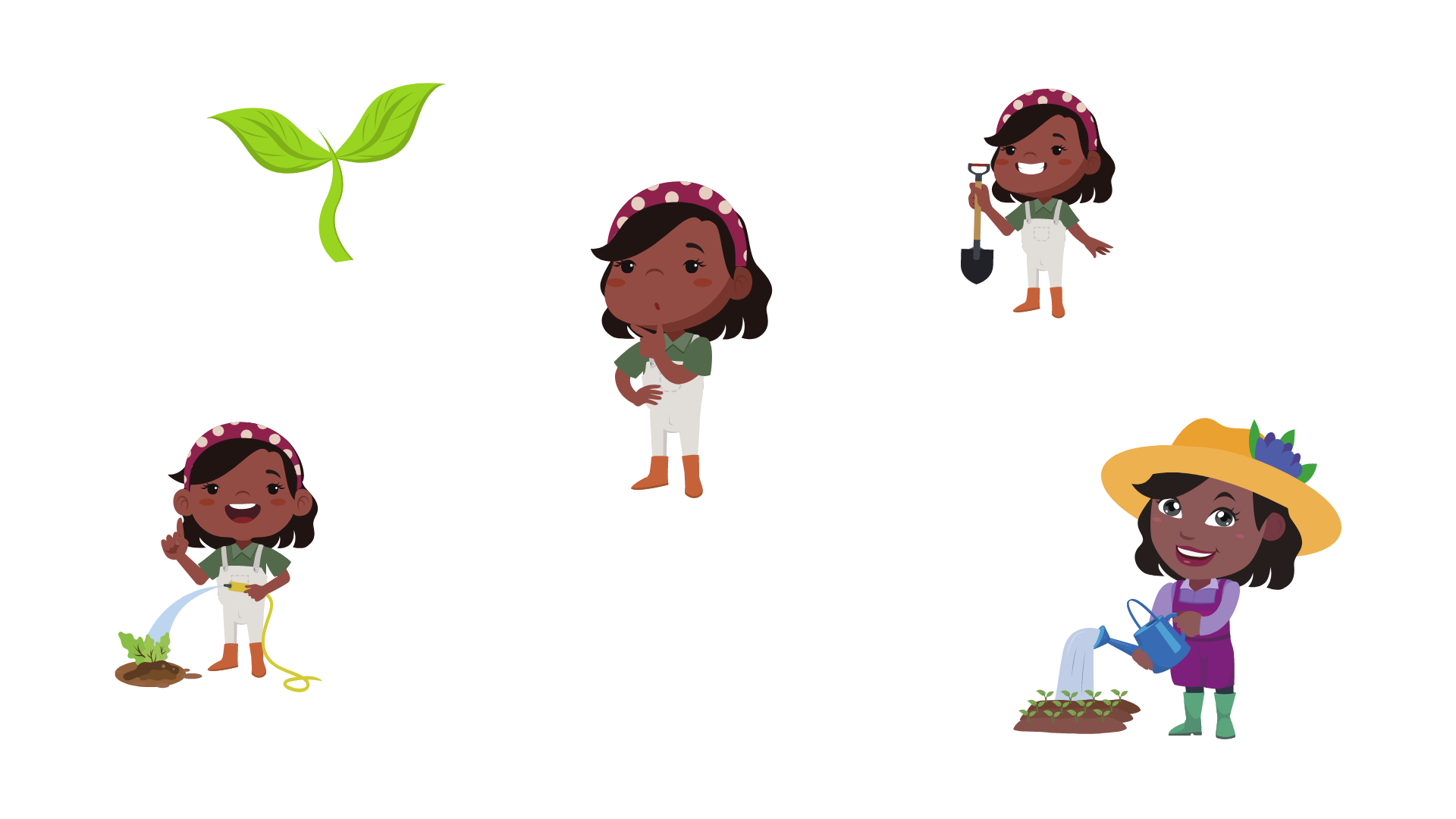 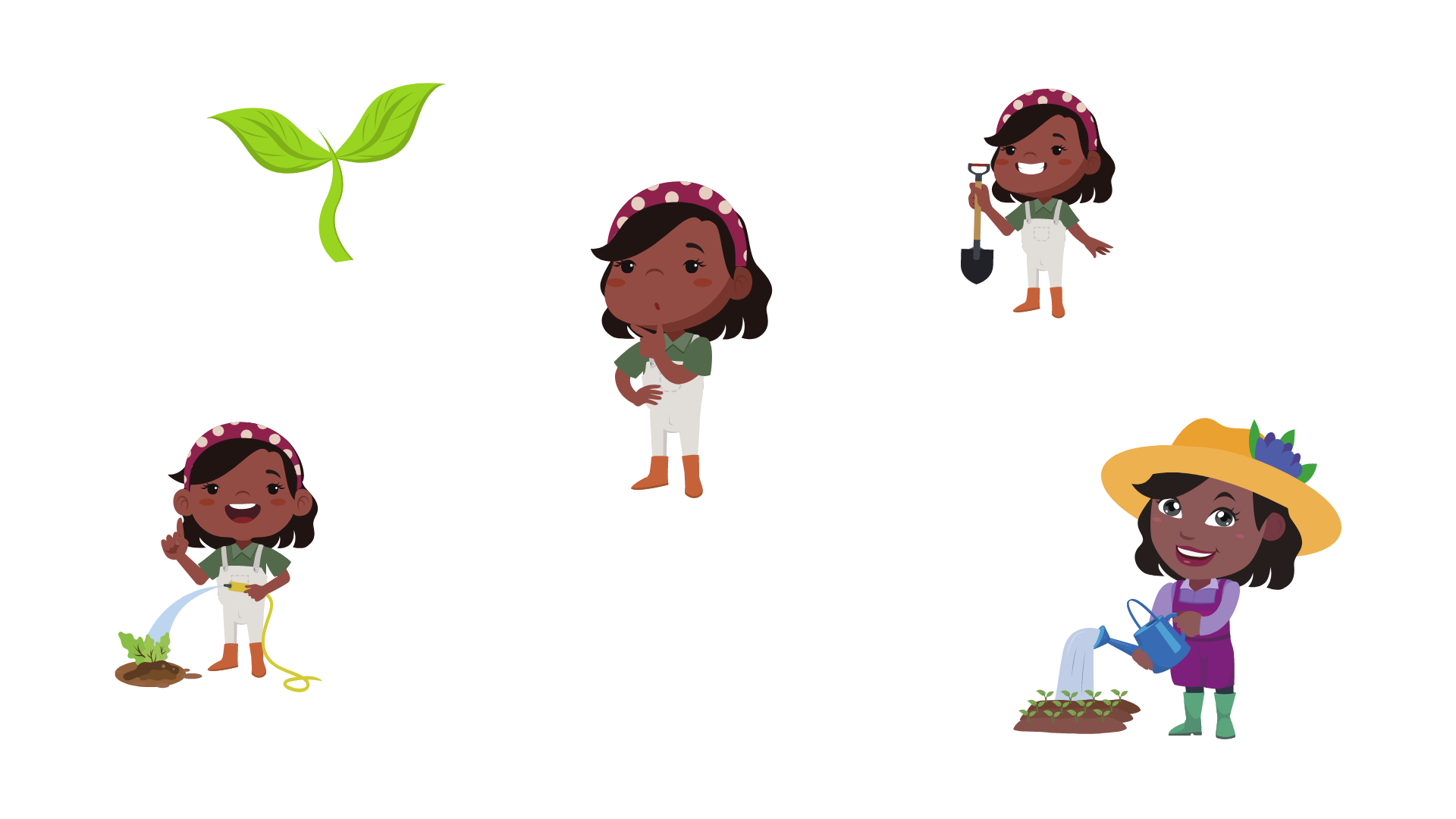 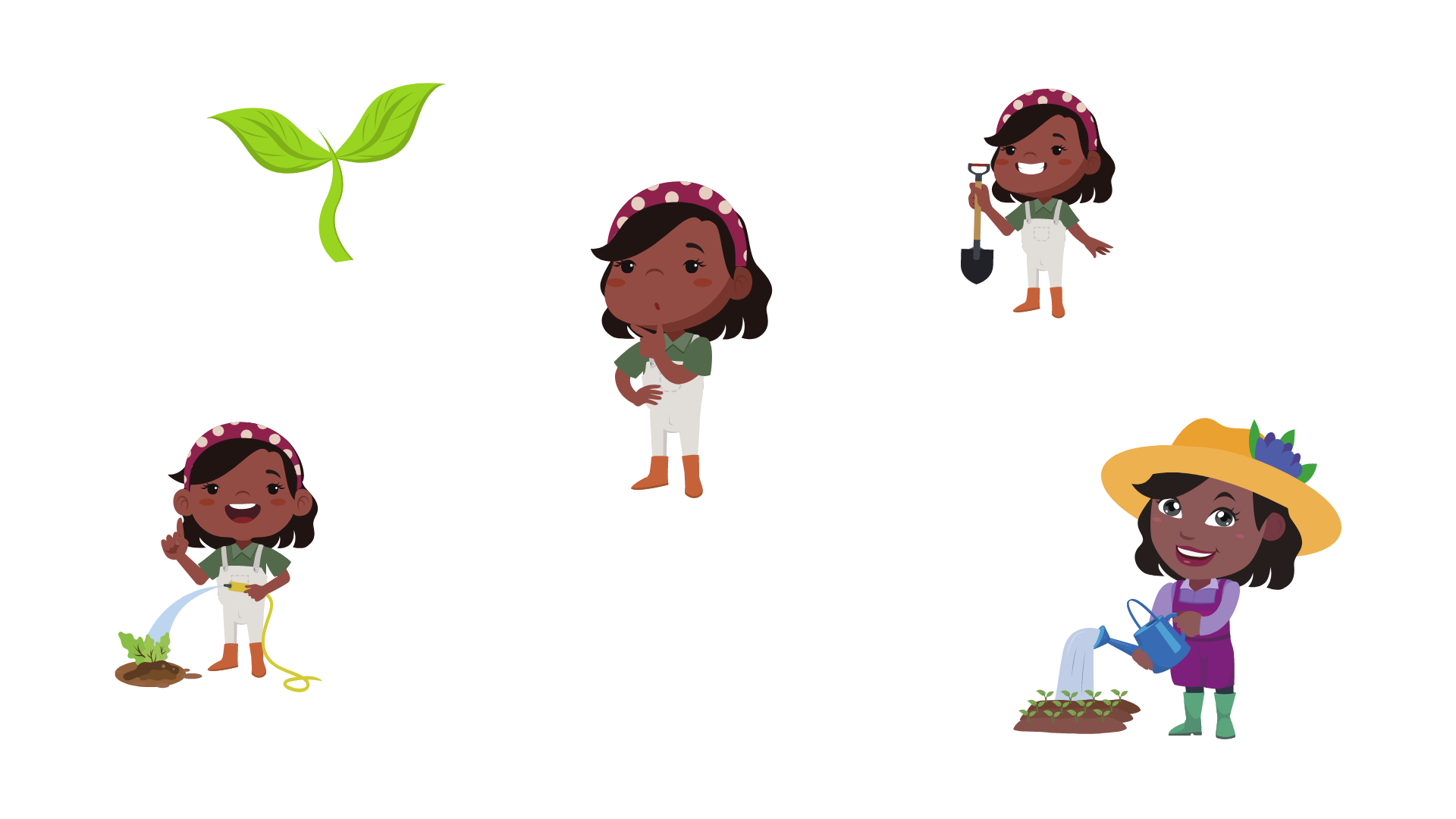 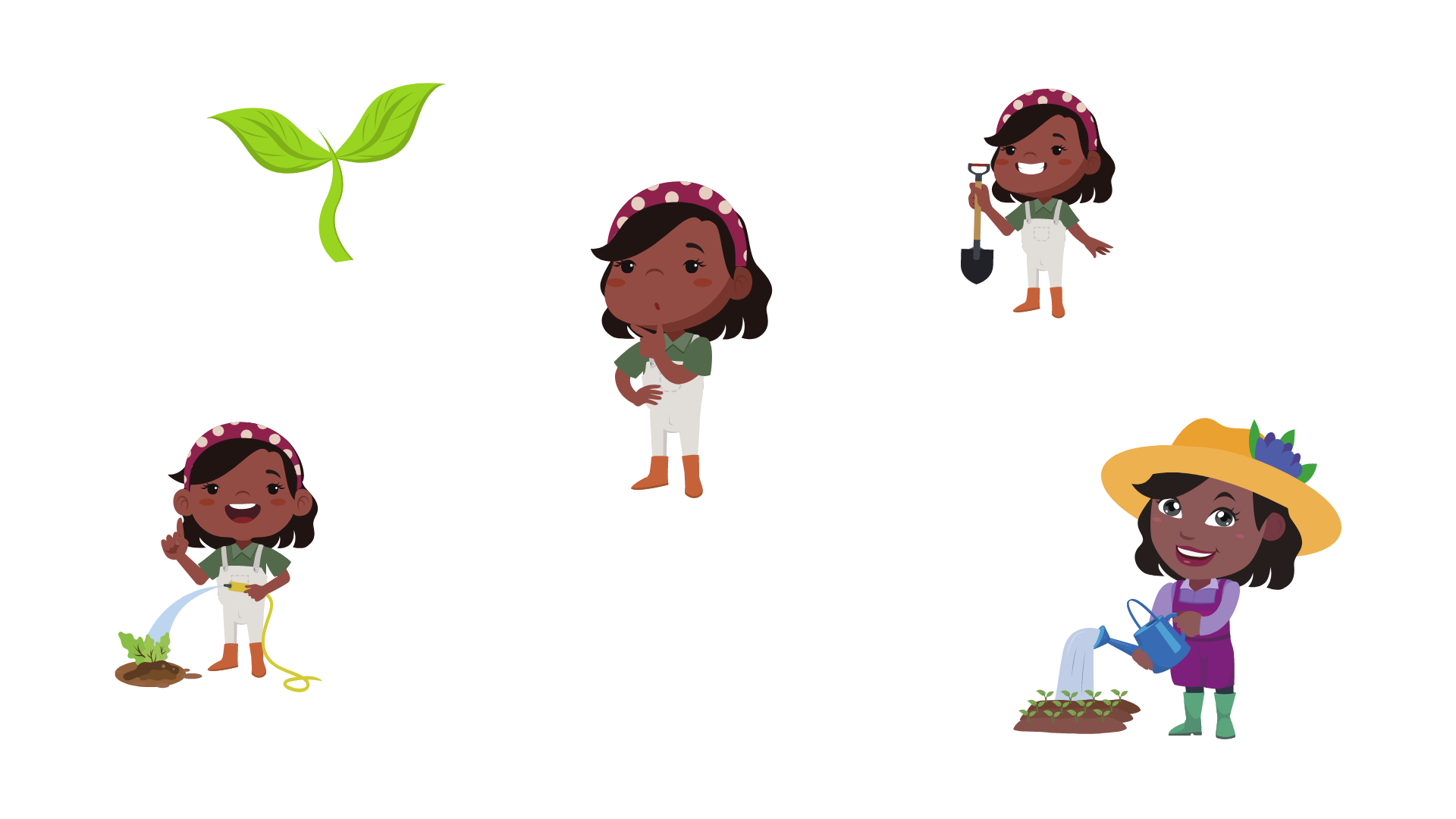 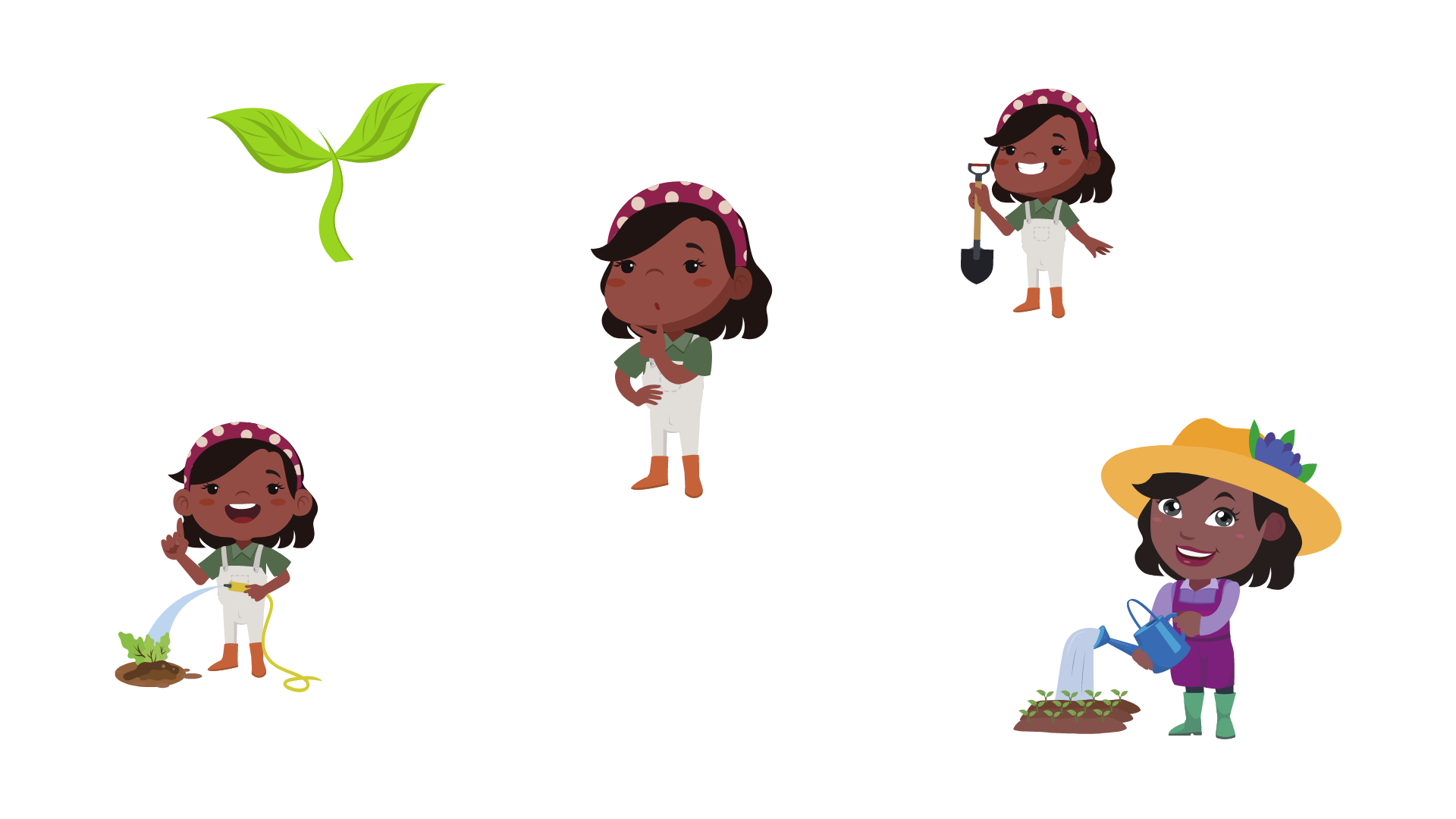 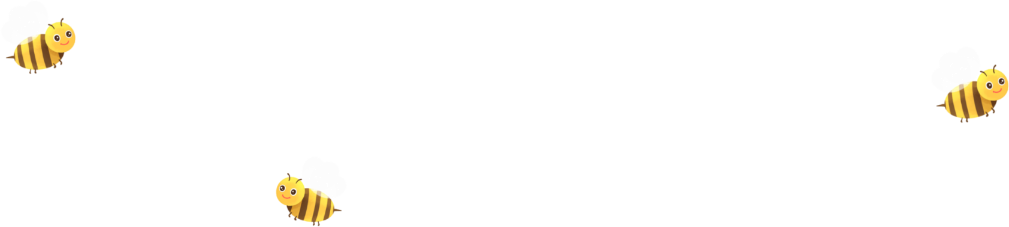 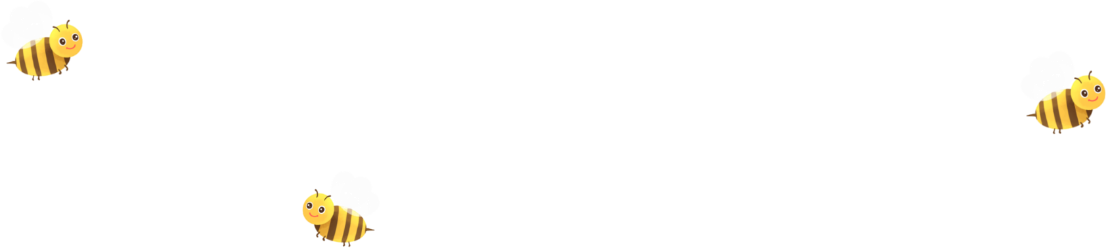 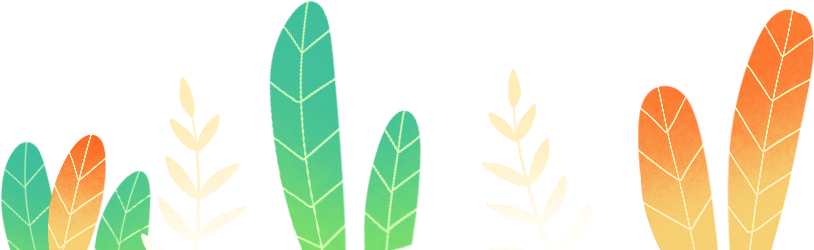 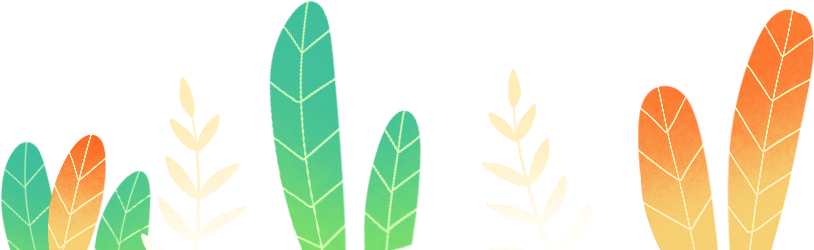 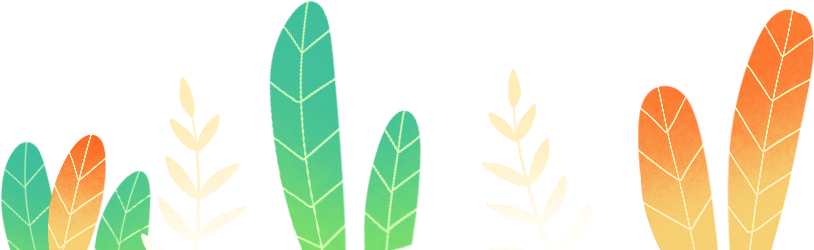 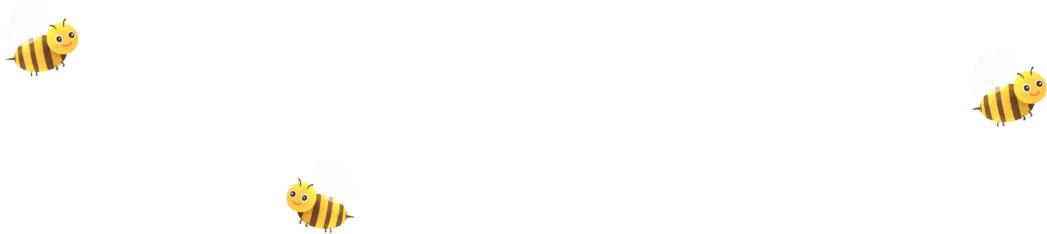 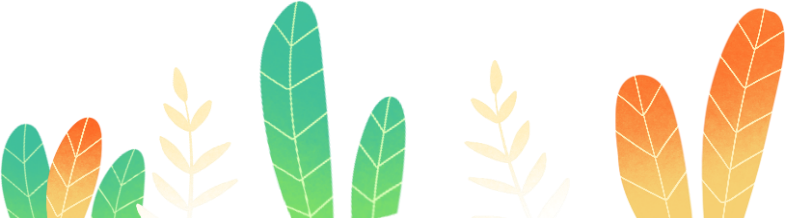 [Speaker Notes: Bấm cây-slide câu hỏi
Bấm hình 3 bé –slide 6 bài mới]
Đọc đoạn 1 và trả lời. Khi có người muốn xin chức câu đương, Trần Thủ Độ đã làm gì?
Trần Thủ Độ đồng ý, nhưng yêu cầu chặt một ngón chân người đó để phân biệt với những câu đương khác.
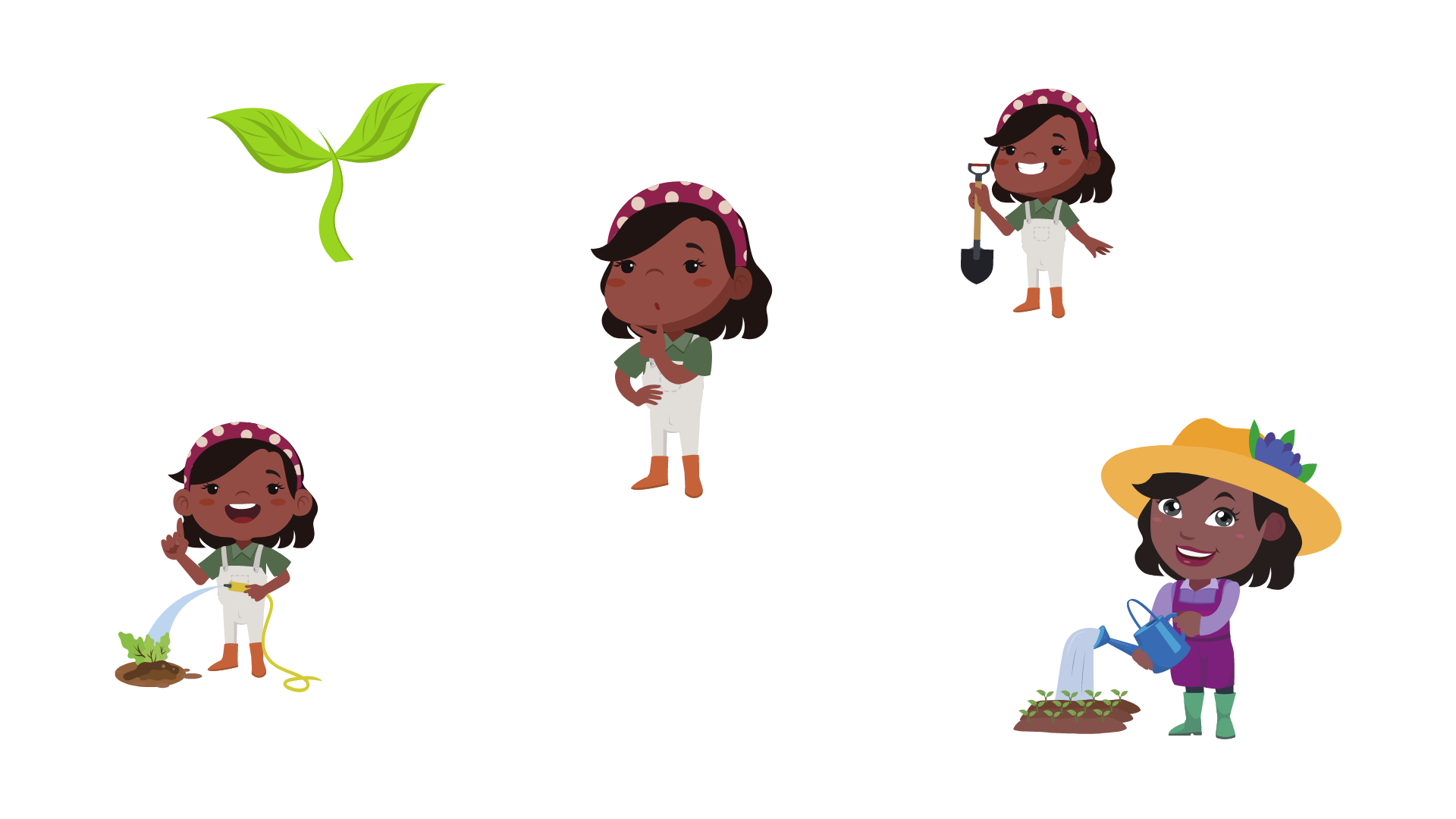 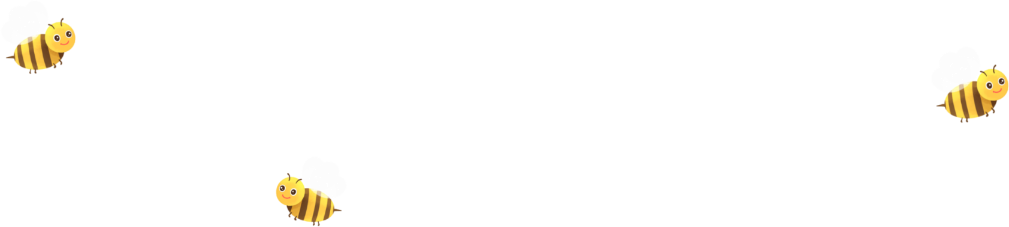 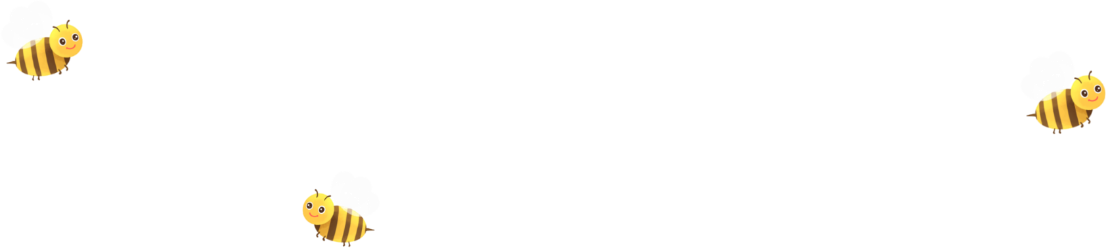 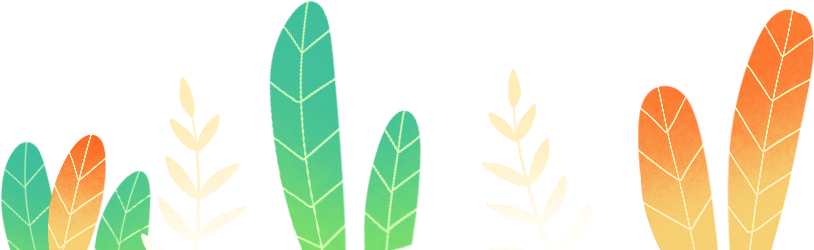 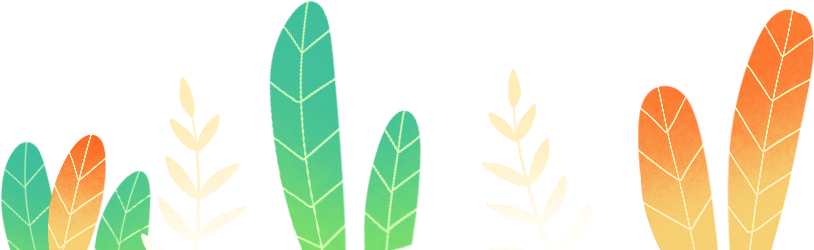 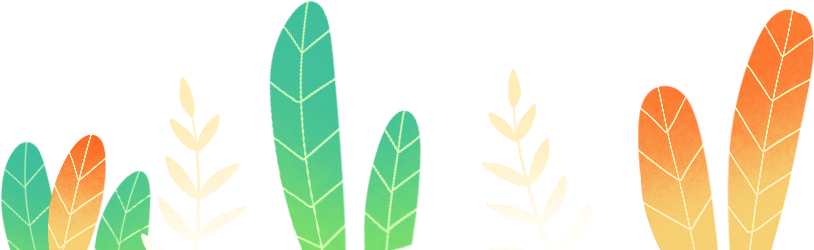 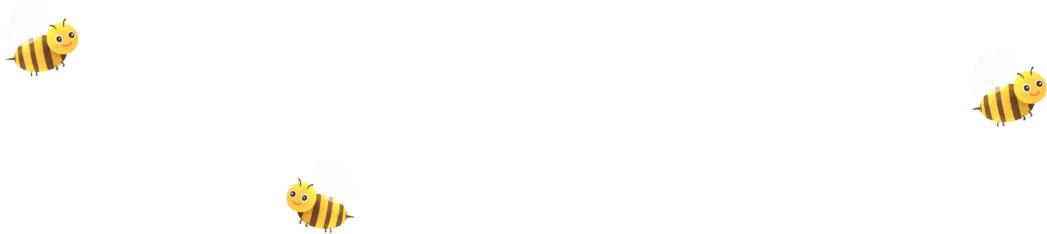 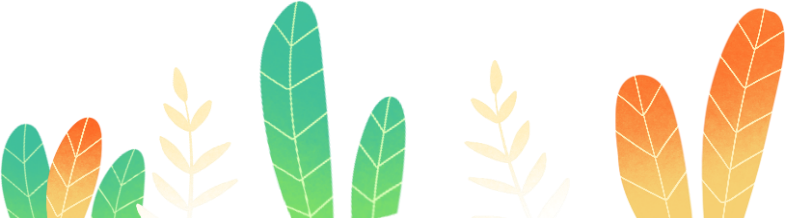 Những lời nói và việc làm của Trần Thủ Độ cho thấy ông là người như thế nào?
Trần Thủ Độ cư xử nghiêm minh, không vì tình riêng, nghiêm khắc với bản thân, luôn đề cao kỉ cương, phép nước.
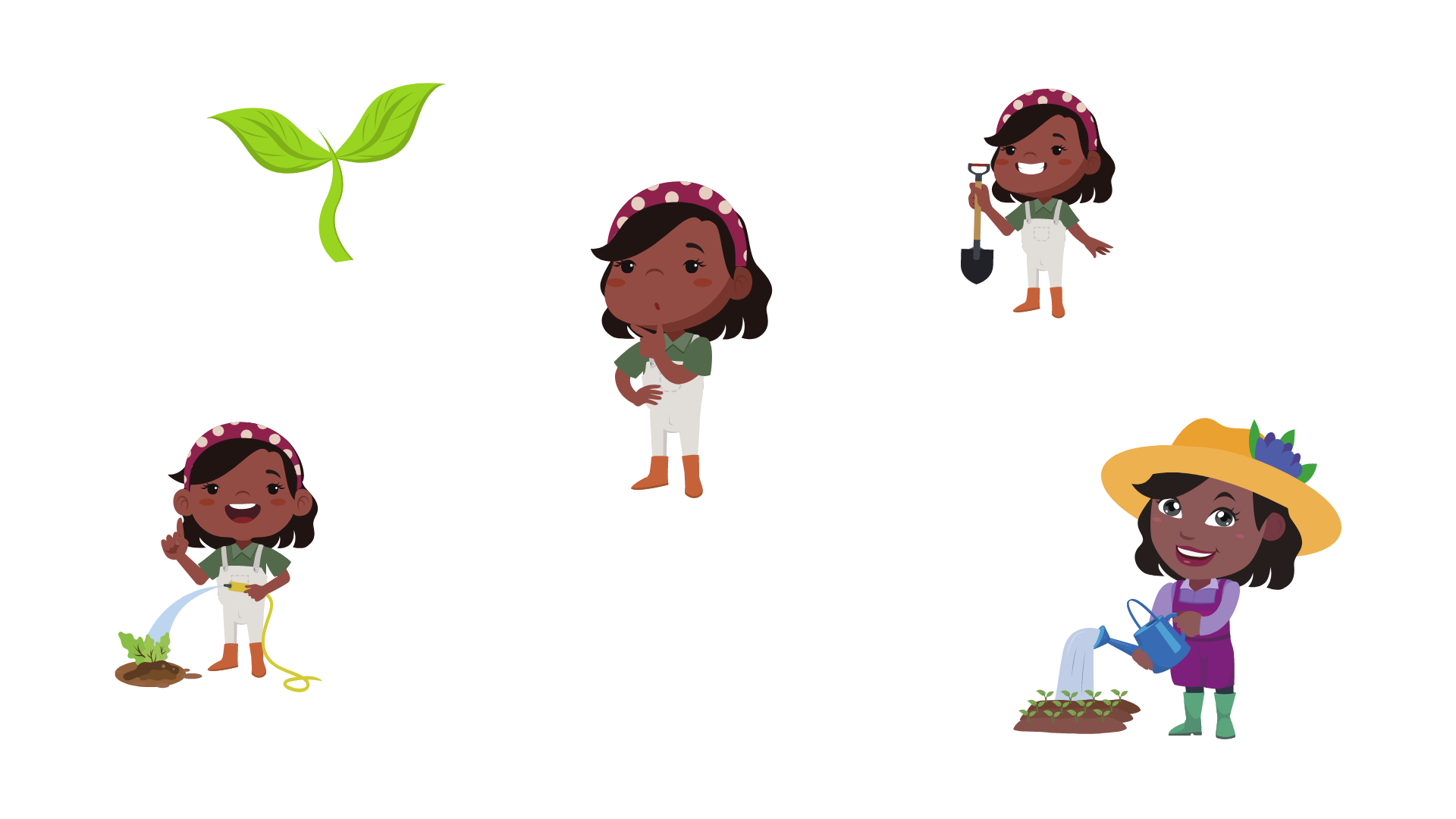 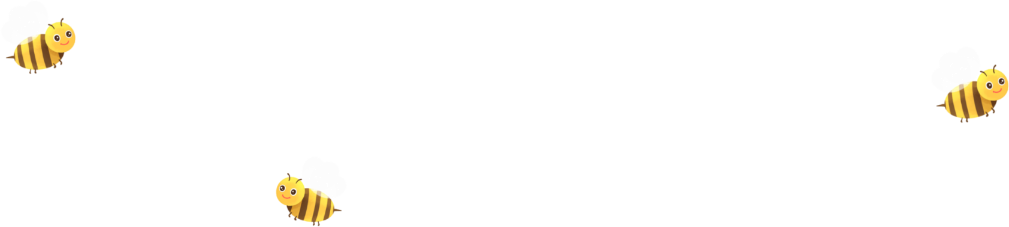 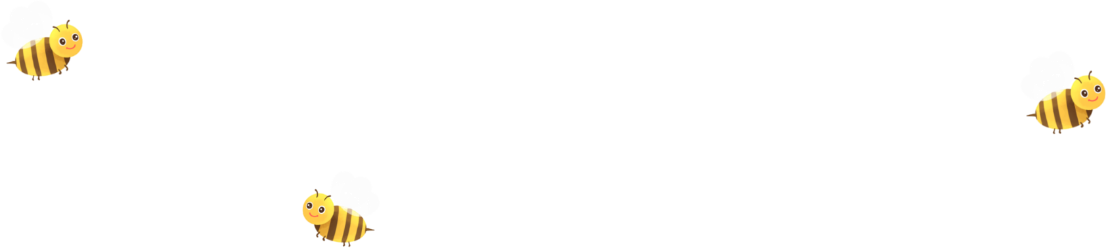 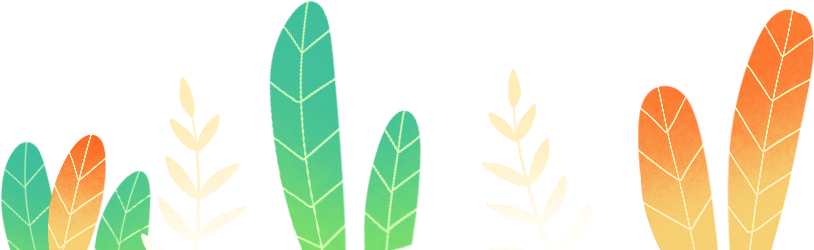 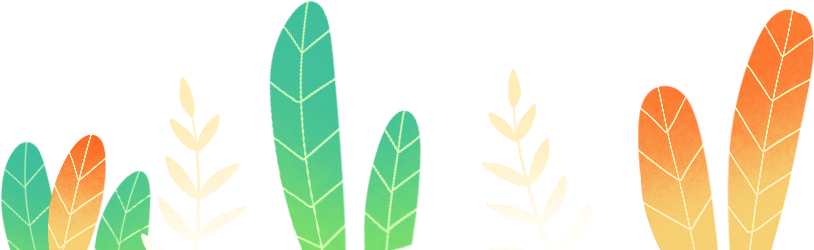 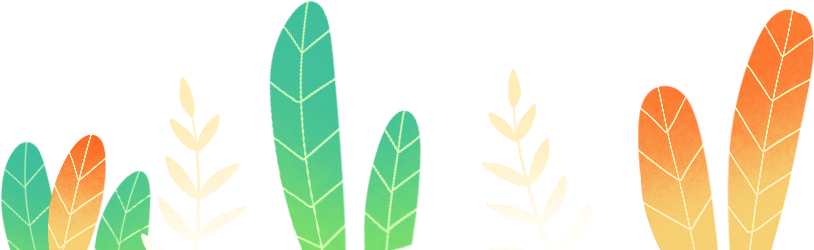 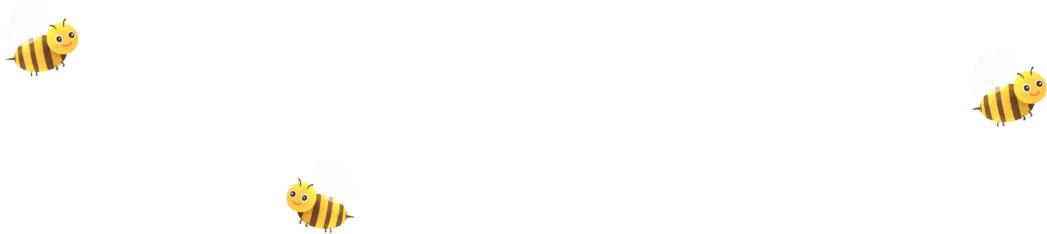 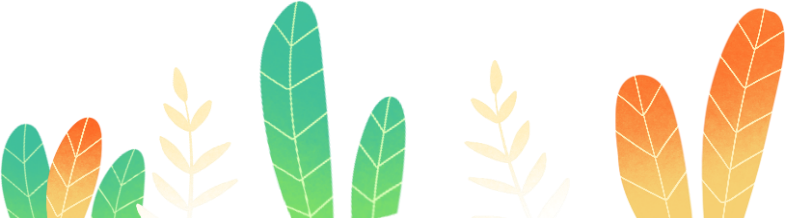 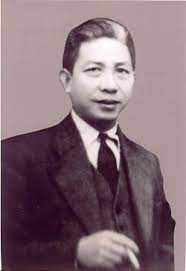 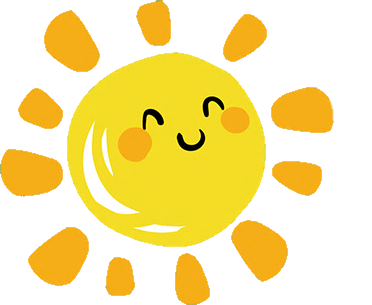 Tập đọc
Nhà tài trợ đặc biệt 
của Cách mạng
Theo Phạm Hải
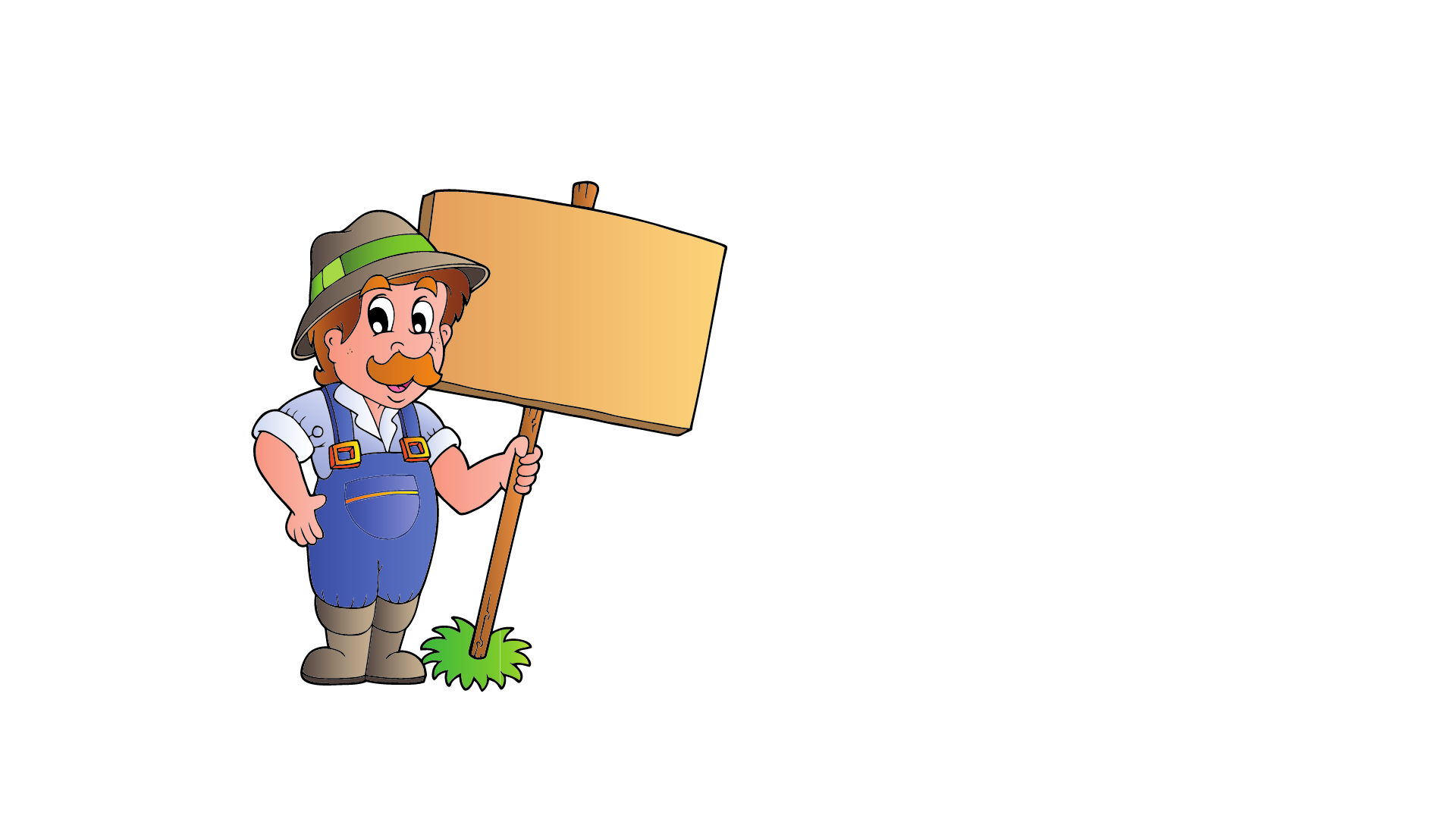 Đồn điền
 Chi Nê
Mục tiêu
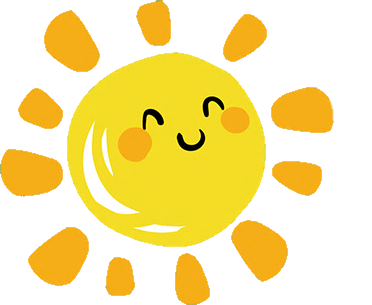 Đọc đúng các tiếng, từ khó hoặc dễ lẫn do ảnh hưởng của phương ngữ.
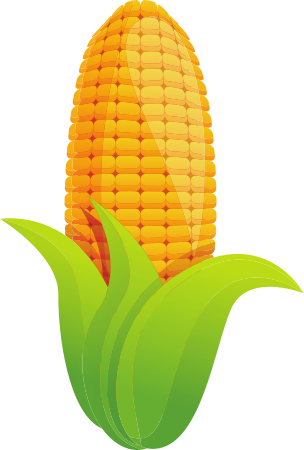 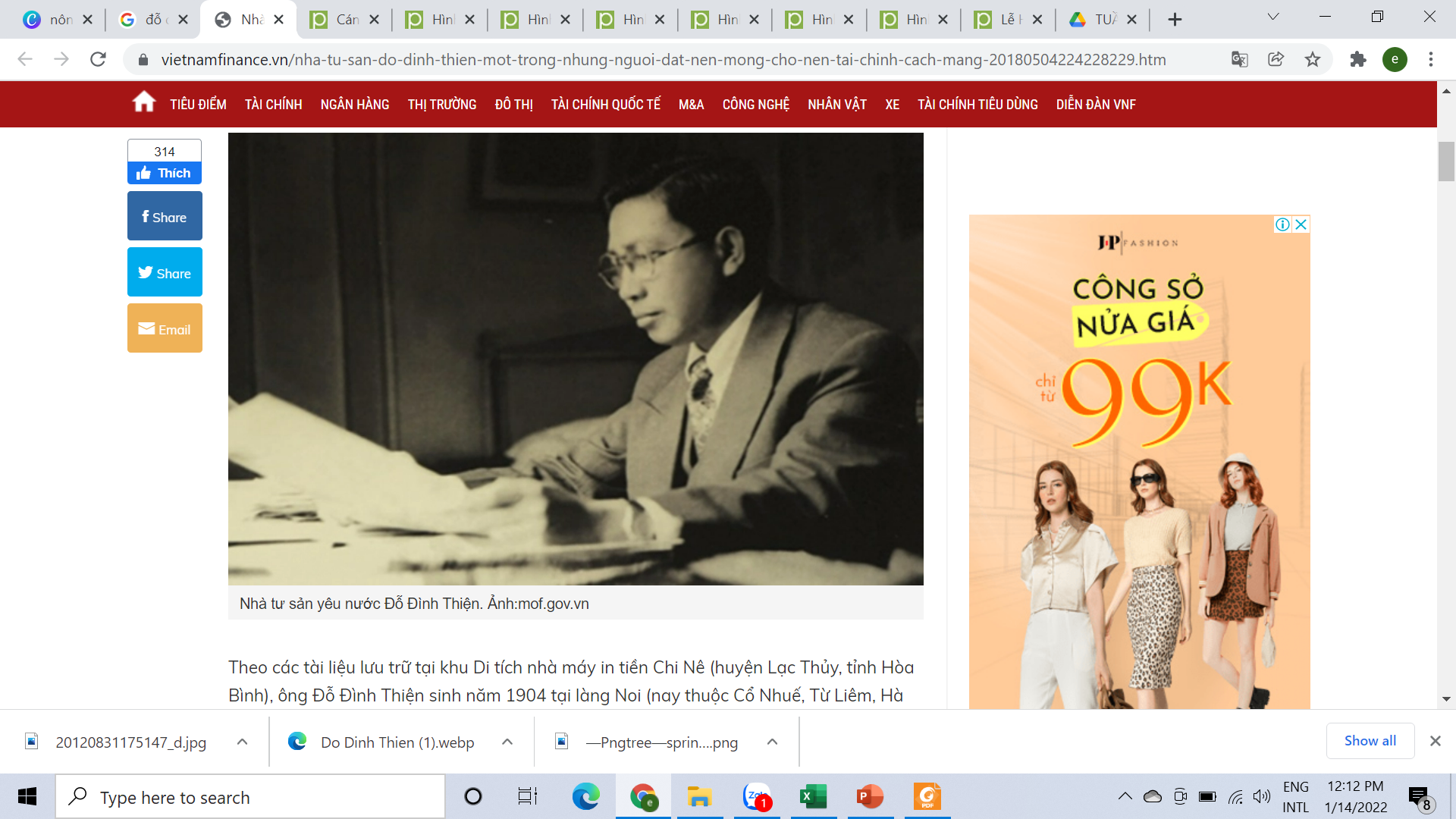 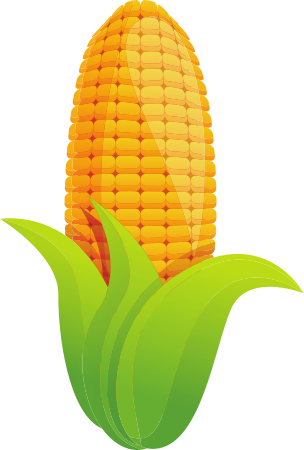 Đọc trôi chảy được toàn bài, ngắt nghỉ hơi đúng dấu câu.
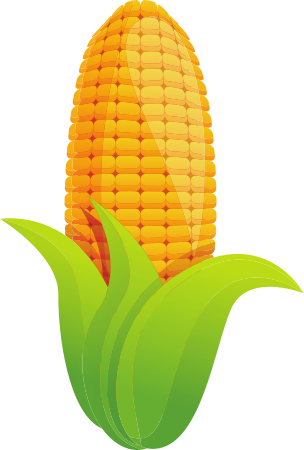 Hiểu được nghĩa các từ khó trong bài.
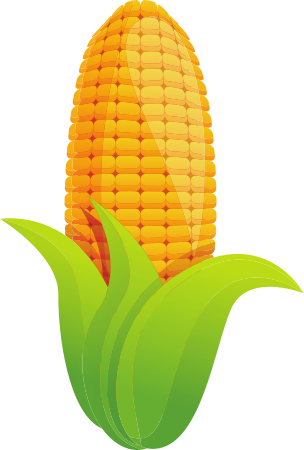 Hiểu được nội dung bài: Biểu dương một công dân yêu nước, một nhà tư sản đã trợ giúp Cách mạng rất nhiều tiền bạc, tài sản trong thời kì Cách mạng gặp khó khăn về tài chính.
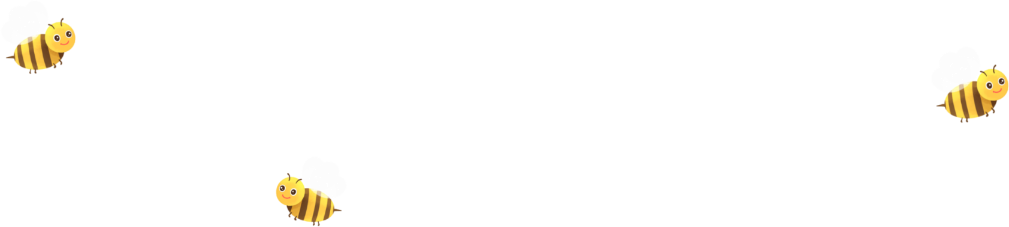 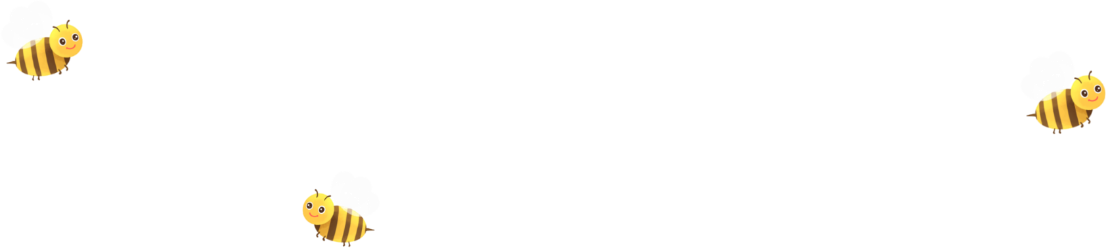 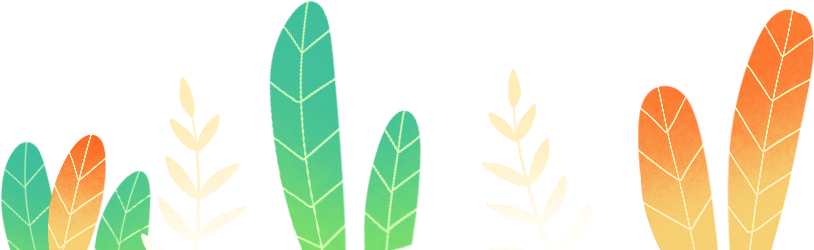 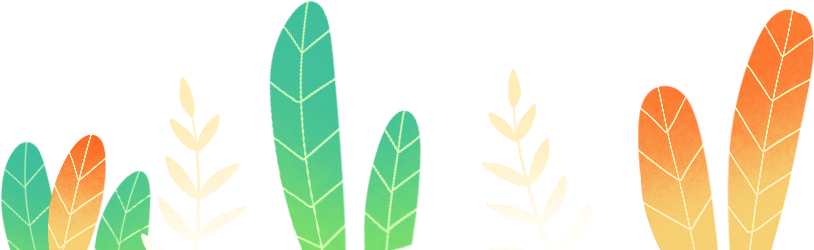 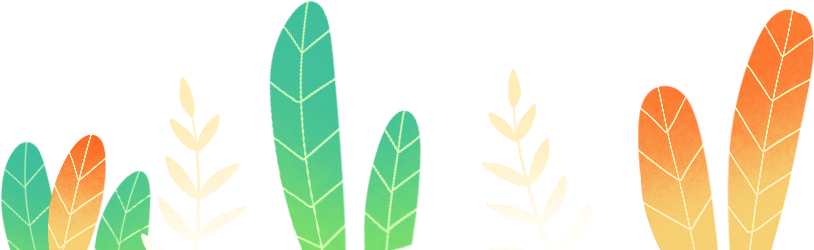 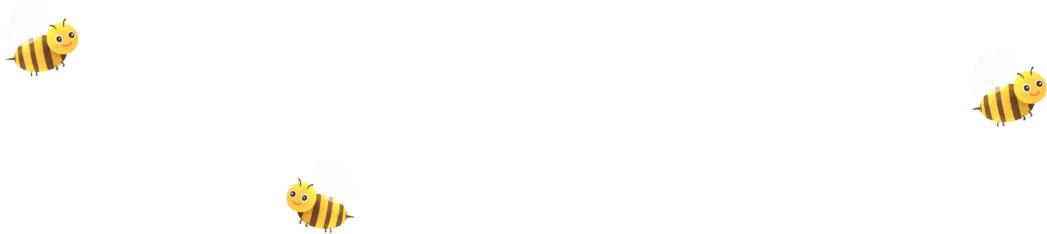 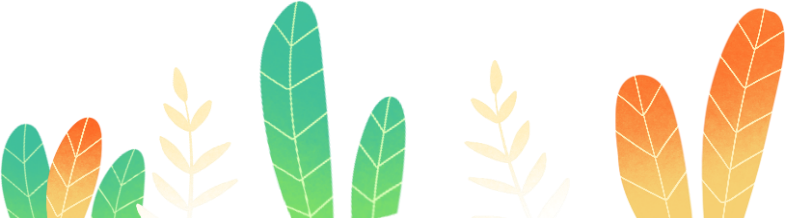 Video tiểu sử Đỗ Đình Thiện
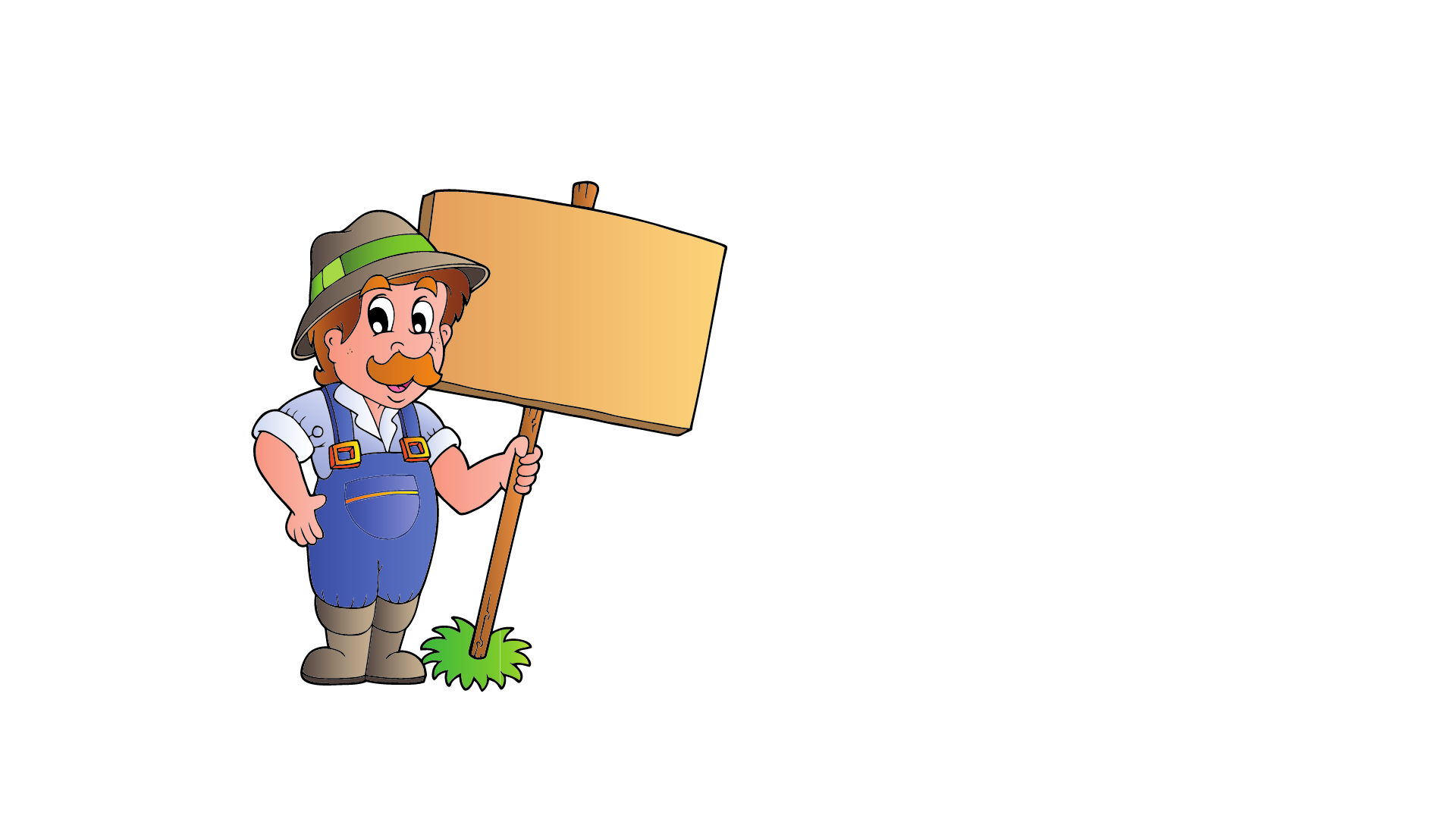 Đồn điền
 Chi Nê
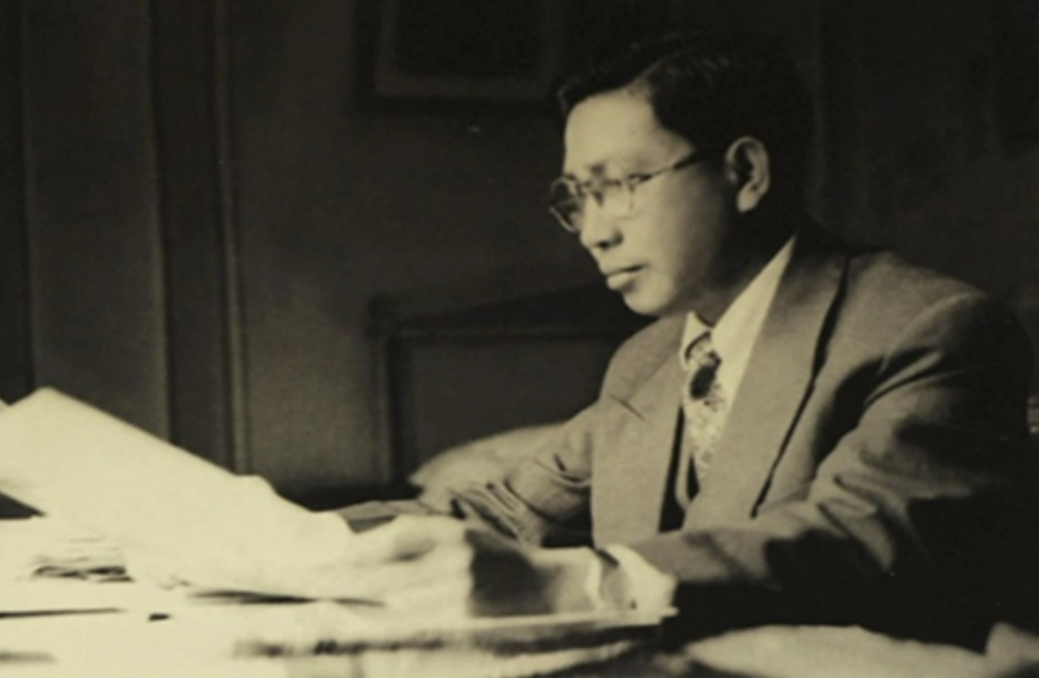 Đỗ Đình Thiện
(1904 – 1972)
Trong cuộc kháng chiến vĩ đại của dân tộc ta, ông được gọi là nhà tài trợ đặc biệt của Cách mạng. Tại sao ông lại được gọi như vậy? Bài học hôm nay giúp các em hiểu rõ điều đó.
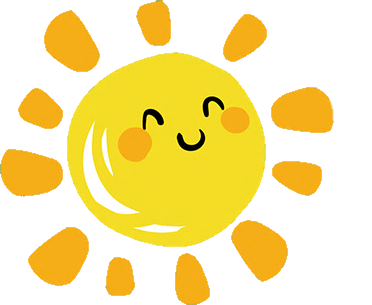 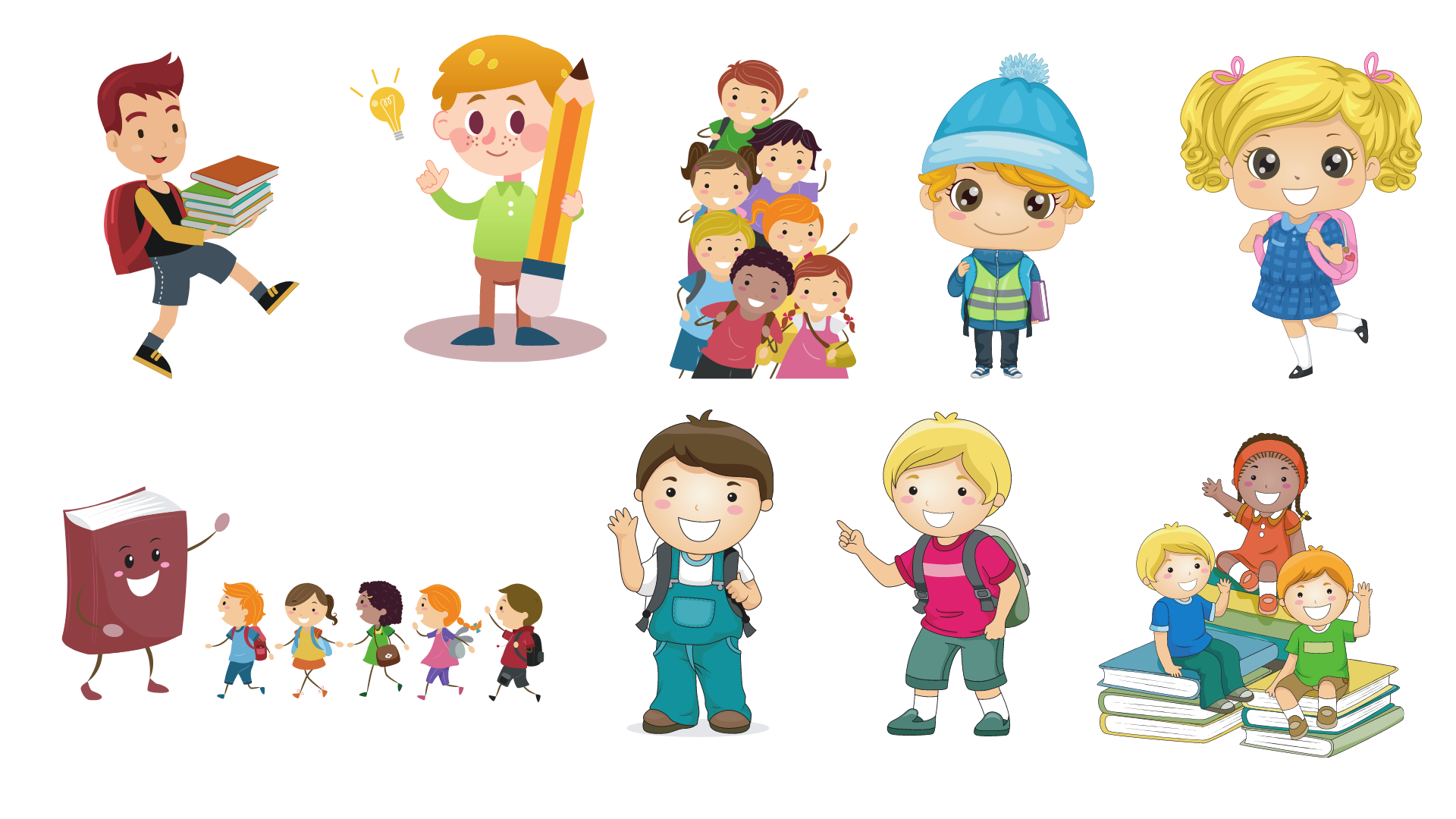 Luyện đọc
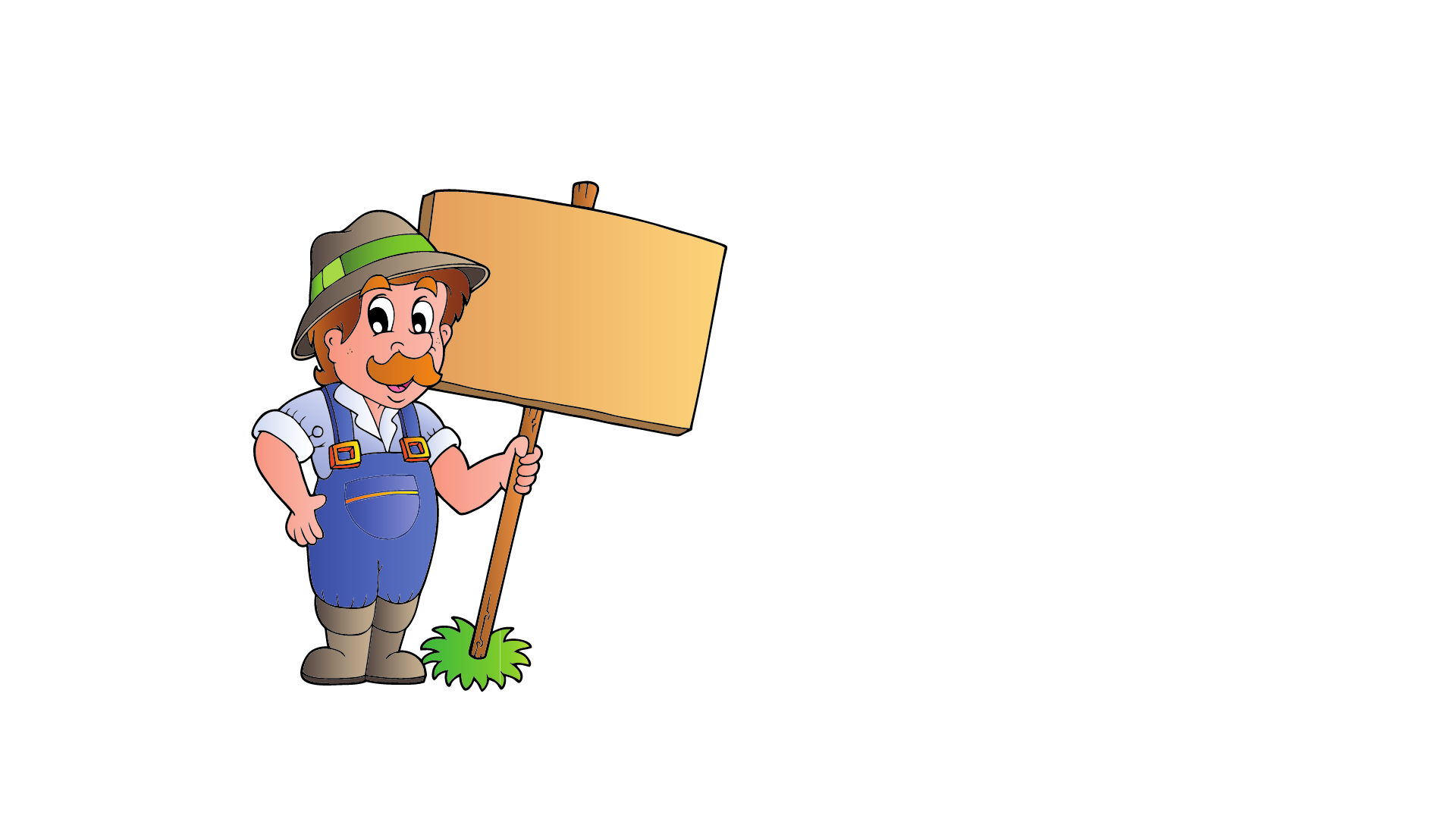 Đồn điền
 Chi Nê
Tập đọc
Nhà tài trợ đặc biệt của Cách mạng
Ông Đỗ Đình Thiện là một nhà tư sản lớn ở Hà Nội, chủ của nhiều đồn điền, nhà máy và tiệm buôn nổi tiếng, trong đó có đồn điền Chi Nê ở huyện Lạc Thủy, tỉnh Hòa Bình.
Với lòng nhiệt thành yêu nước, ngay từ trước Cách mạng, ông Thiện đã có những trợ giúp to lớn về tài chính cho tổ chức. Năm 1943, thông qua đồng chí Nguyễn Lương Bằng, ông gửi ủng hộ quỹ Đảng 3 vạn đồng Đông Dương. Số tiền này làm người giữ “tay hòm chìa khóa” của Đảng không khỏi xúc động và sửng sốt, bởi lúc bấy giờ, ngân quỹ của Đảng chỉ còn có … 24 đồng.
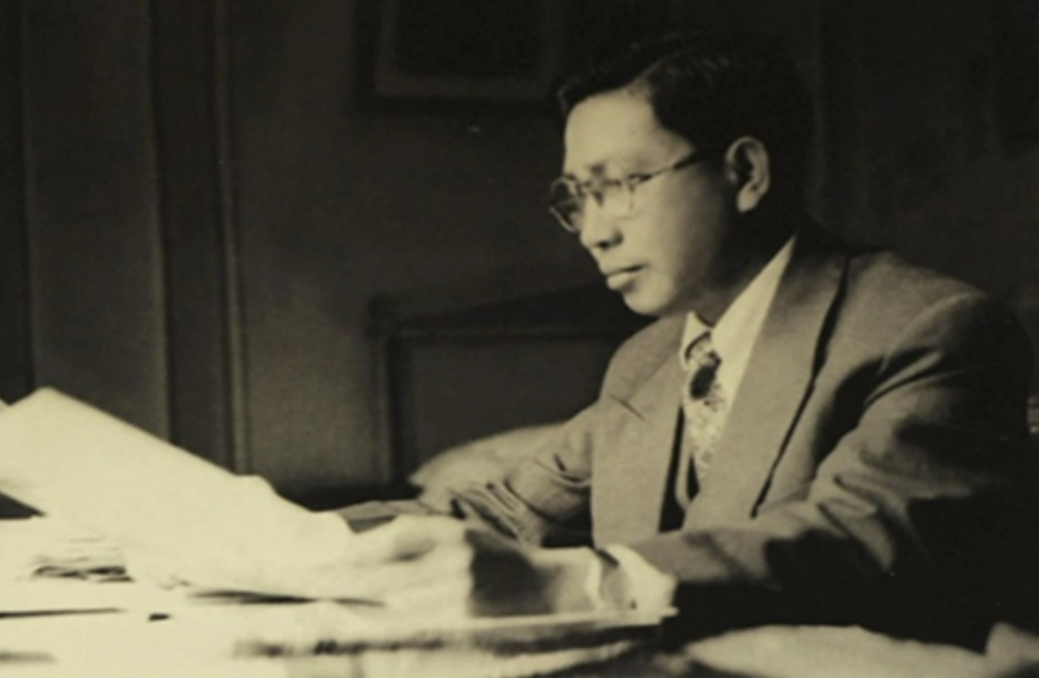 Đỗ Đình Thiện
(1904 – 1972)
Tập đọc
Nhà tài trợ đặc biệt của Cách mạng
Khi Cách mạng thành công, sự tài trợ của ông Thiện đối với Cách mạng còn lớn hơn nhiều. Trong Tuần lễ Vàng, ông đã ủng hộ Chính phủ tới 64 lạng vàng. Với Quỹ Độc lập Trung ương, ông cũng đóng góp tới 10 vạn đồng Đông Dương và được chính phủ tín nhiệm giao phụ trách Quỹ.
Trong thời kì kháng chiến chống thực dân Pháp, gia đình ông Thiện ủng hộ cán bộ, bộ đội Khu II hàng trăm tấn thóc – là sản phẩm thu hoạch từ đồn điền Chi Nê màu mỡ. Sau hòa bình, ông Thiện đã hiến toàn bộ đồn điền này cho Nhà nước.
Trong suốt cuộc đời mình, nhà tư sản Đỗ Đình Thiện đã hết lòng ủng hộ Cách mạng mà không hề đòi hỏi sự đền đáp nào. Ông là nhà tư sản yêu nước, nhà tài trợ đặc biệt của Cách mạng.
Theo Phạm Hải
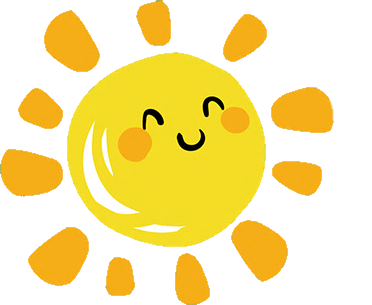 Chia đoạn
Bài được chia làm 5 đoạn:
Từ đầu đến Hòa Bình
1
“Với lòng nhiệt thành … 24 đồng”.
2
“Khi cách mạng … phụ trách Qũy”.
3
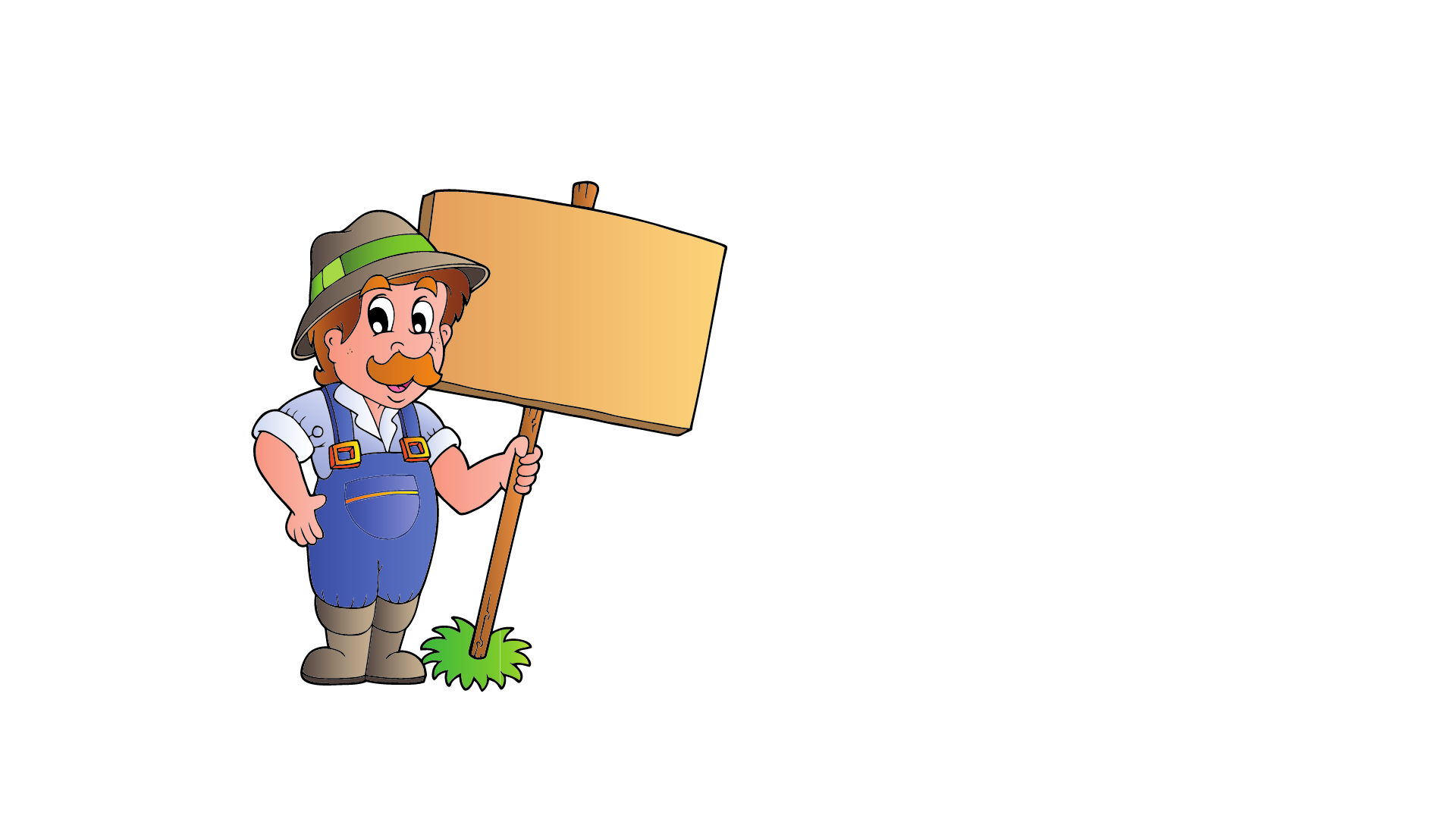 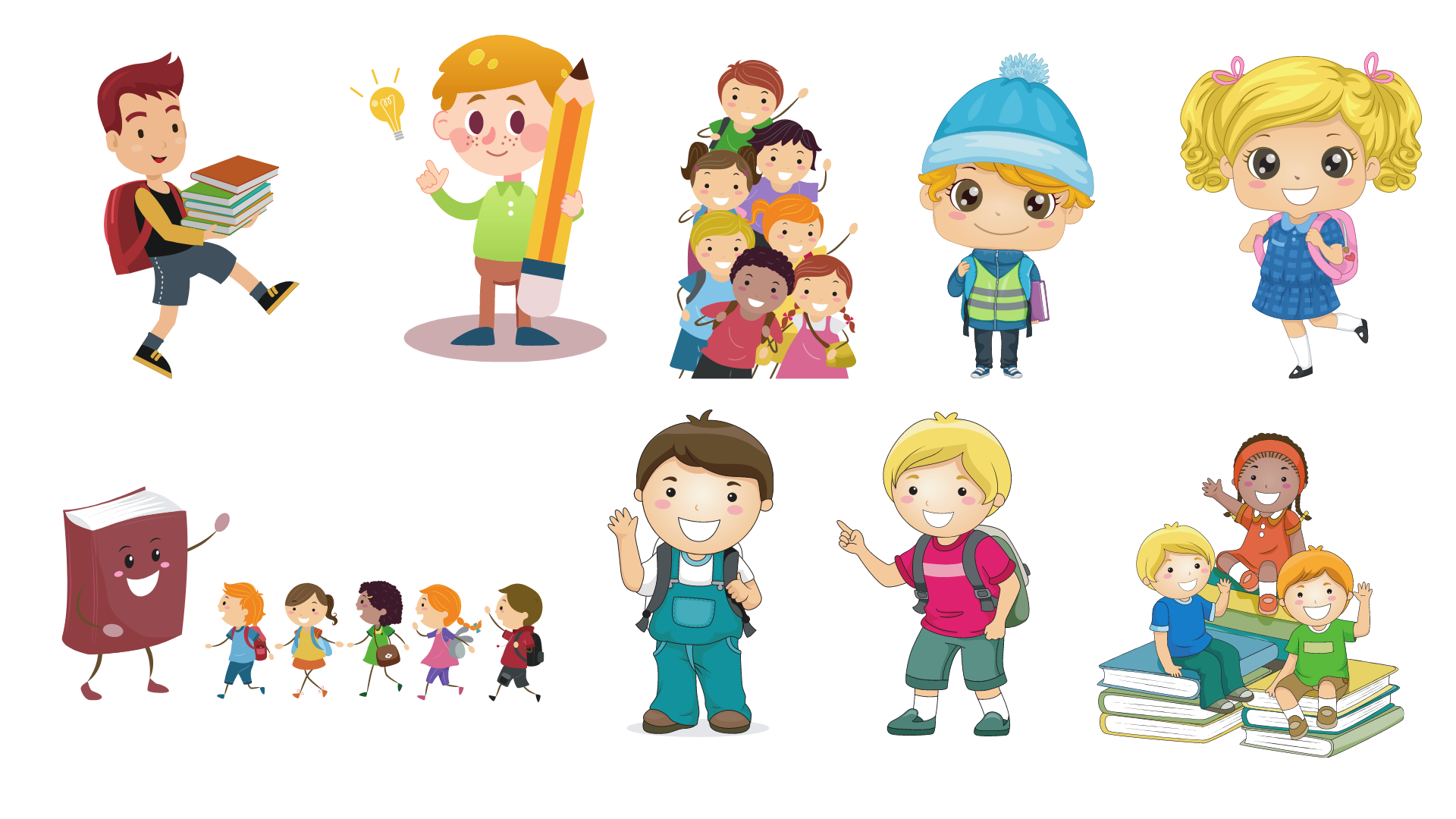 Đồn điền
 Chi Nê
“Trong thời kì … cho Nhà nước”.
4
Đoạn còn lại.
5
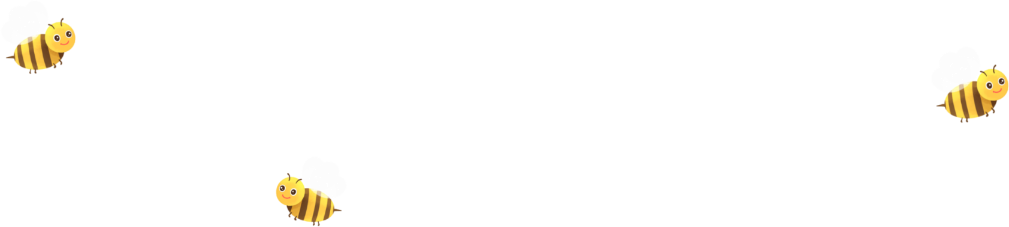 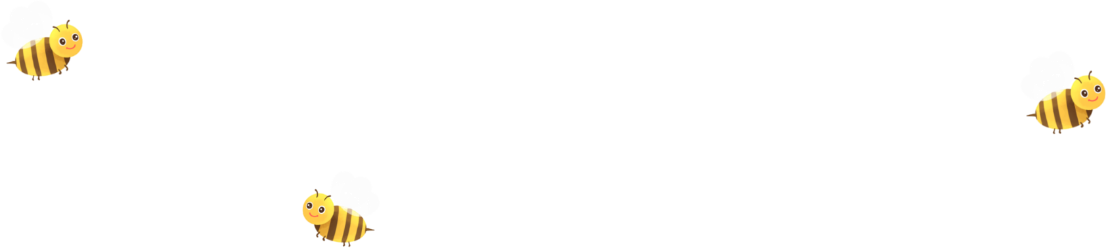 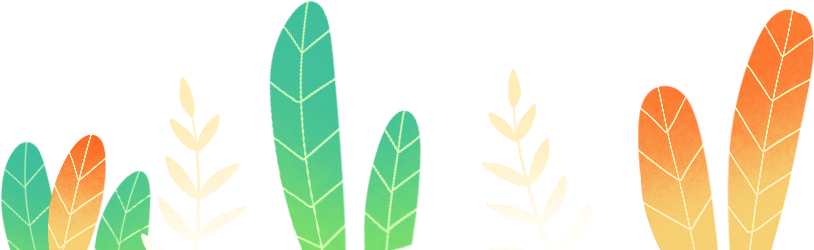 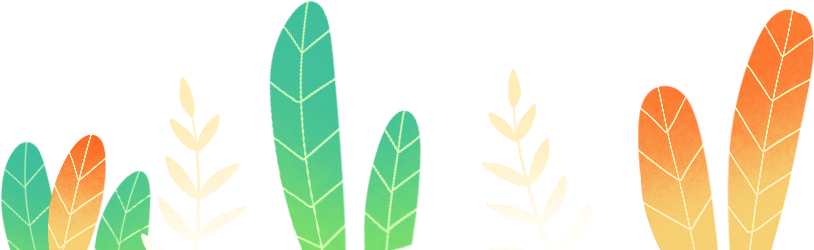 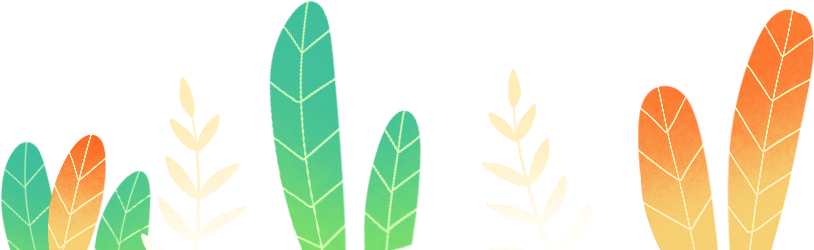 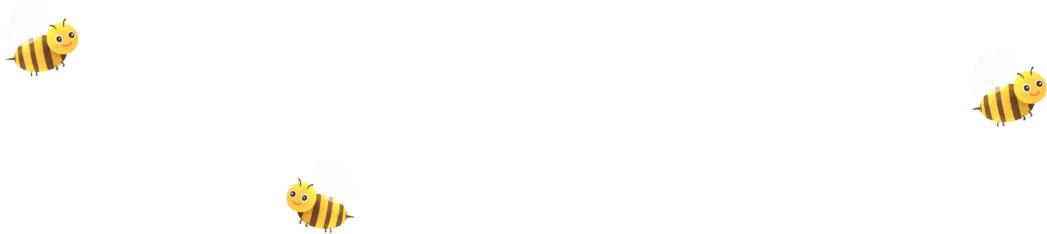 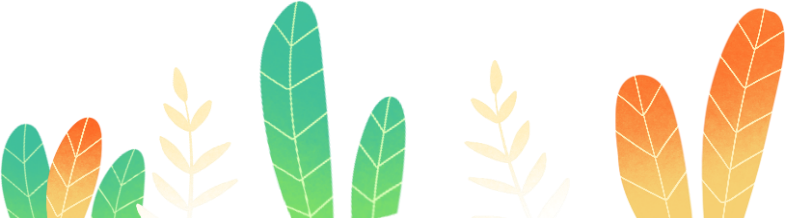 Giọng đọc
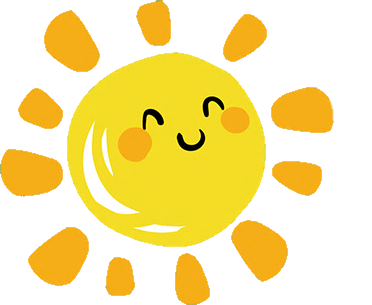 Toàn bài đọc với giọng nhẹ nhàng, thể hiện cảm hứng ngợi ca, kính trọng nhà tài trợ đặc biệt của Cách mạng.
Nhấn giọng ở những từ: tư sản lớn, nổi tiếng, nhiệt thành, trợ giúp to lớn, 3 vạn đồng, xúc động, sửng sốt, 24 đồng, 64 lạng vàng, 10 vạn đồng, suốt cuộc đời, đặc biệt,…
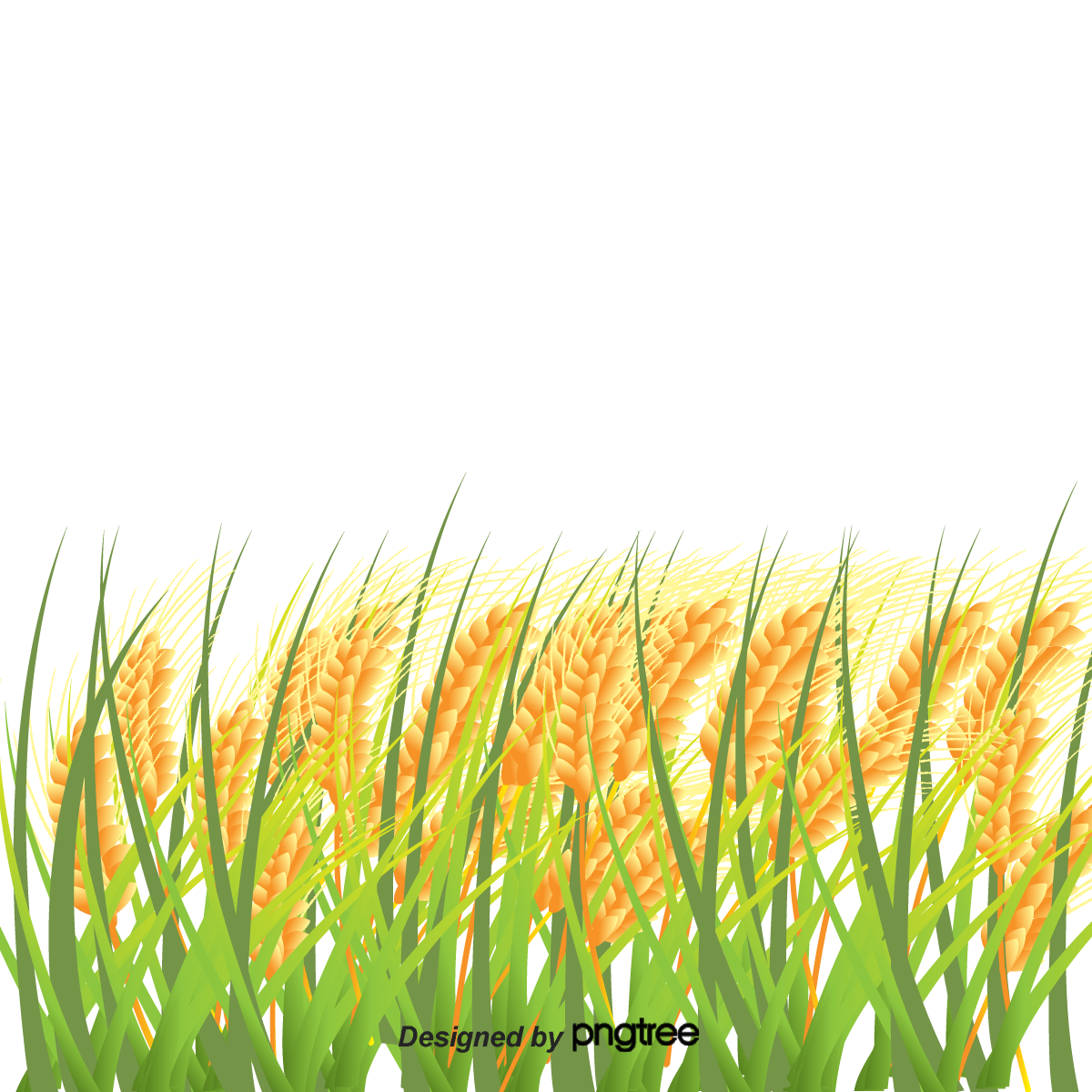 Tập đọc
Nhà tài trợ đặc biệt của Cách mạng
Ông Đỗ Đình Thiện là một nhà tư sản lớn ở Hà Nội, chủ của nhiều đồn điền, nhà máy và tiệm buôn nổi tiếng, trong đó có đồn điền Chi Nê ở huyện Lạc Thủy, tỉnh Hòa Bình.
Với lòng nhiệt thành yêu nước, ngay từ trước Cách mạng, ông Thiện đã có những trợ giúp to lớn về tài chính cho tổ chức. Năm 1943, thông qua đồng chí Nguyễn Lương Bằng, ông gửi ủng hộ quỹ Đảng 3 vạn đồng Đông Dương. Số tiền này làm người giữ “tay hòm chìa khóa” của Đảng không khỏi xúc động và sửng sốt, bởi lúc bấy giờ, ngân quỹ của Đảng chỉ còn có … 24 đồng.
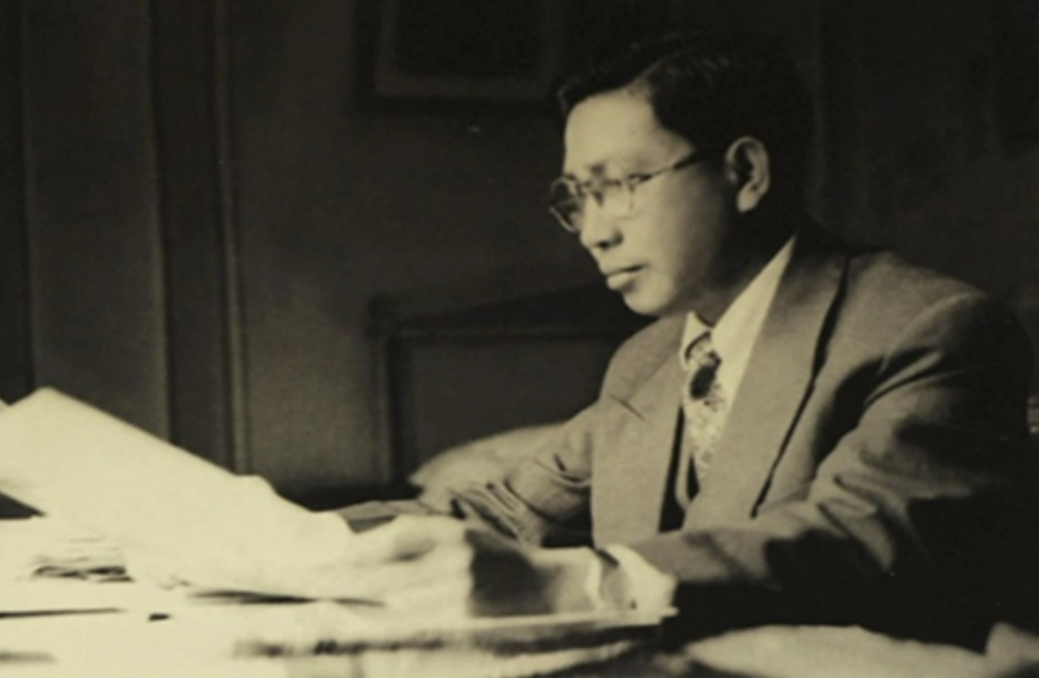 Đỗ Đình Thiện
(1904 – 1972)
Tập đọc
Nhà tài trợ đặc biệt của Cách mạng
Khi Cách mạng thành công, sự tài trợ của ông Thiện đối với Cách mạng còn lớn hơn nhiều. Trong Tuần lễ Vàng, ông đã ủng hộ Chính phủ tới 64 lạng vàng. Với Quỹ Độc lập Trung ương, ông cũng đóng góp tới 10 vạn đồng Đông Dương và được chính phủ tín nhiệm giao phụ trách Quỹ.
Trong thời kì kháng chiến chống thực dân Pháp, gia đình ông Thiện ủng hộ cán bộ, bộ đội Khu II hàng trăm tấn thóc – là sản phẩm thu hoạch từ đồn điền Chi Nê màu mỡ. Sau hòa bình, ông Thiện đã hiến toàn bộ đồn điền này cho Nhà nước.
Trong suốt cuộc đời mình, nhà tư sản Đỗ Đình Thiện đã hết lòng ủng hộ Cách mạng mà không hề đòi hỏi sự đền đáp nào. Ông là nhà tư sản yêu nước, nhà tài trợ đặc biệt của Cách mạng.
Theo Phạm Hải
Luyện đọc từ
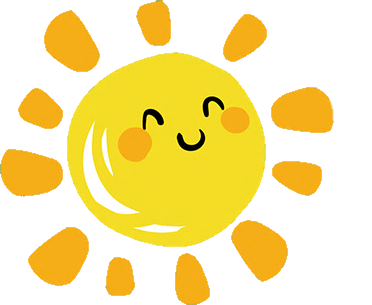 sửng sốt
ngân quỹ
Câu dài:
Số tiền này làm người giữ “ tay hòm chìa khóa” của Đảng / không khỏi xúc động / và sửng sốt, bởi lúc mấy giờ, ngân quỹ của Đảng chỉ còn có... //24 đồng.
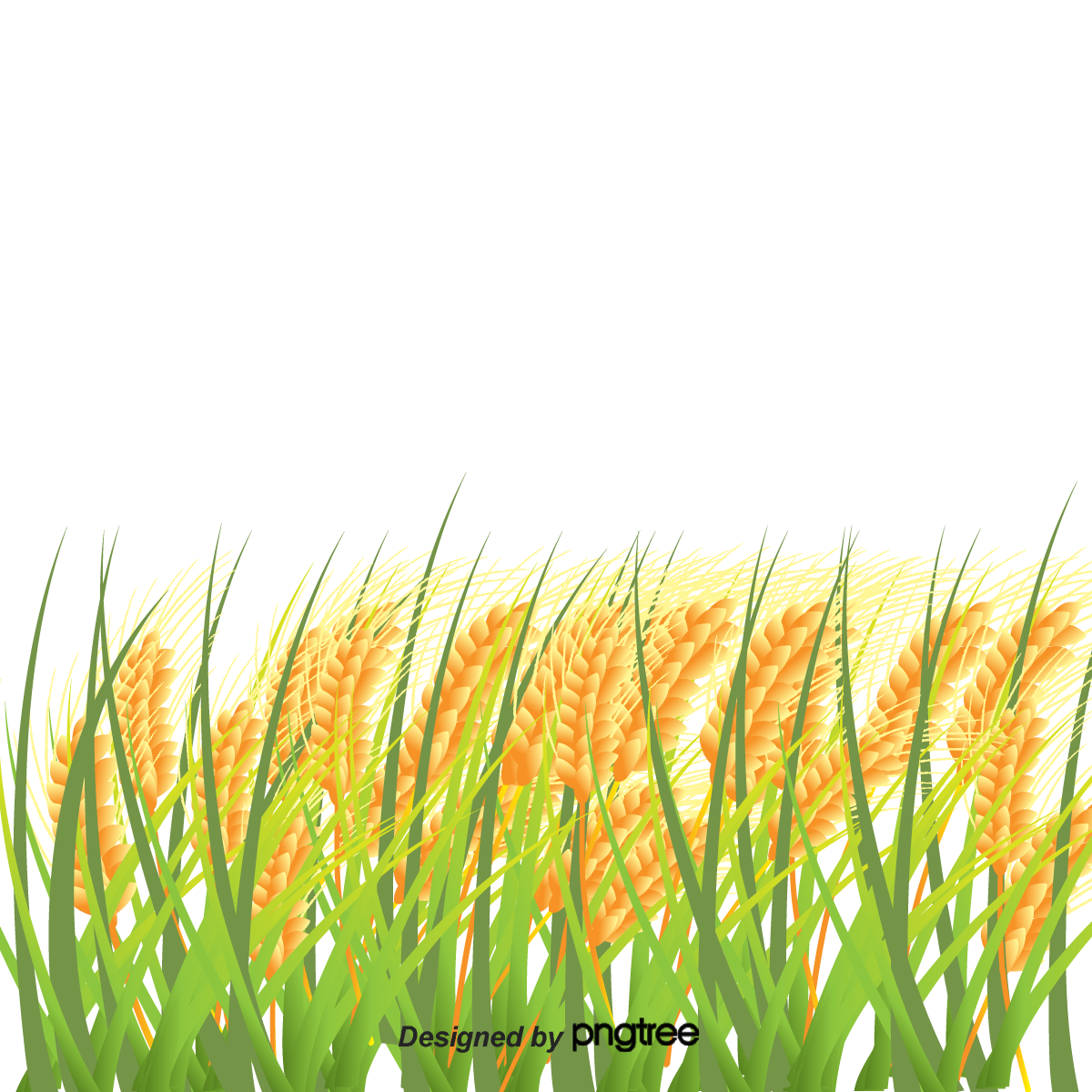 Giải nghĩa từ
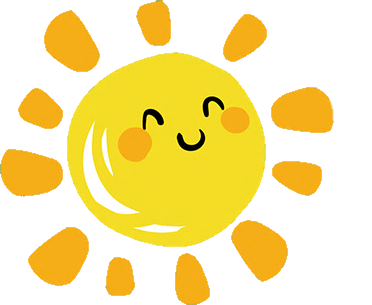 Tài trợ
Tay hòm chìa khóa
Đồn điền
Tuần lễ Vàng
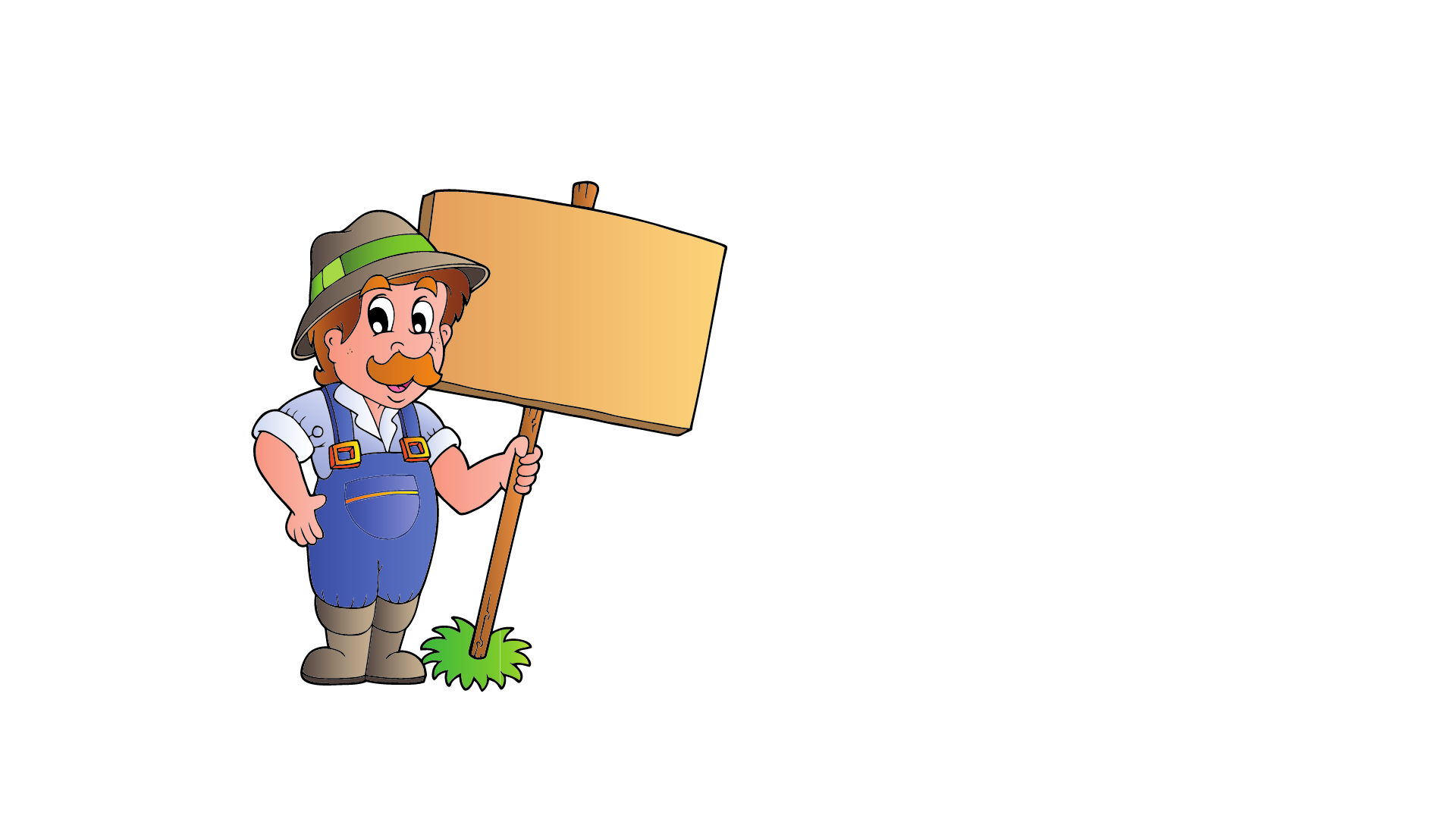 Tổ chức
Quỹ Độc lập
Đồn điền
 Chi Nê
Đồng Đông Dương
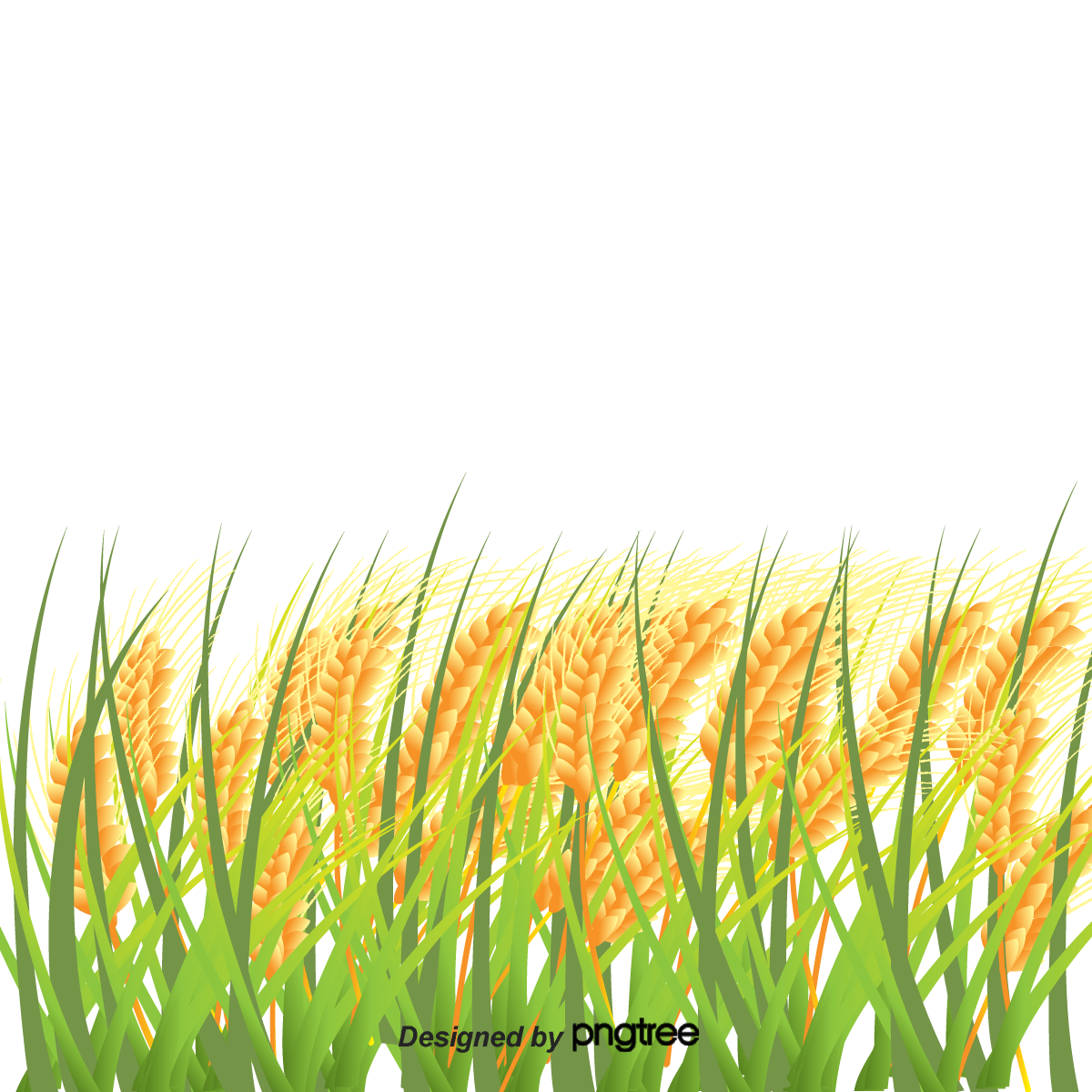 Giải nghĩa từ
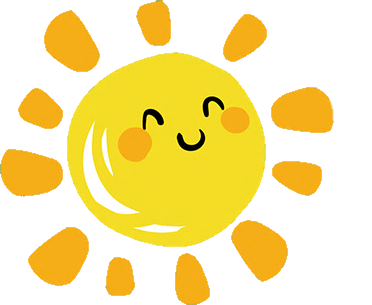 Tài trợ:
Giúp đỡ tiền của.
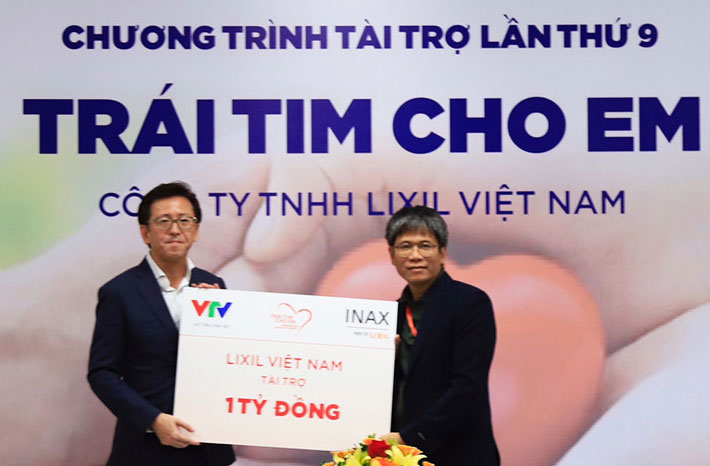 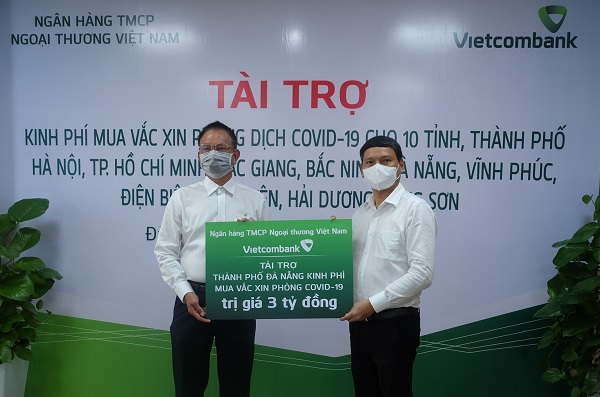 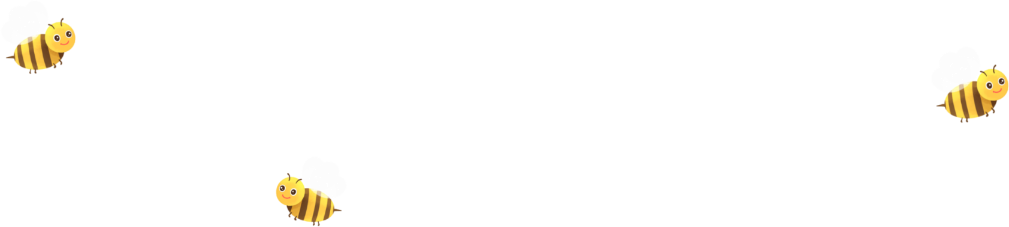 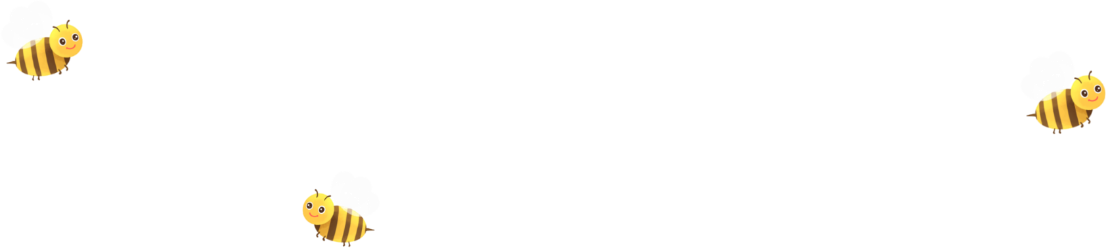 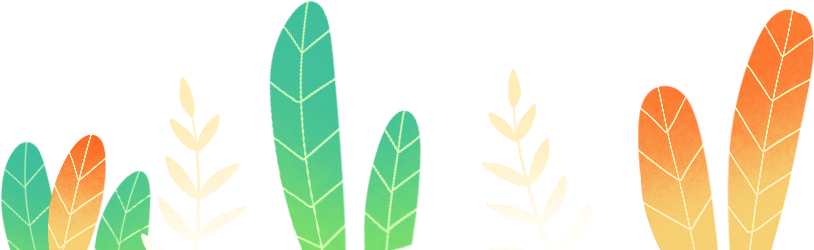 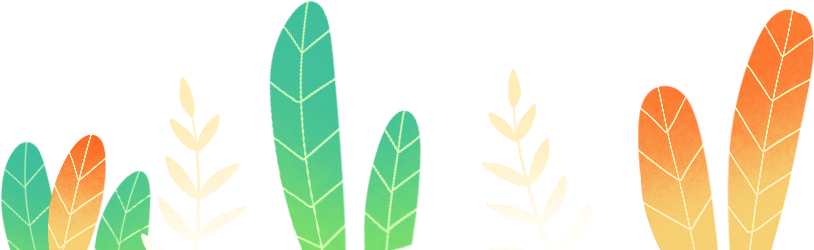 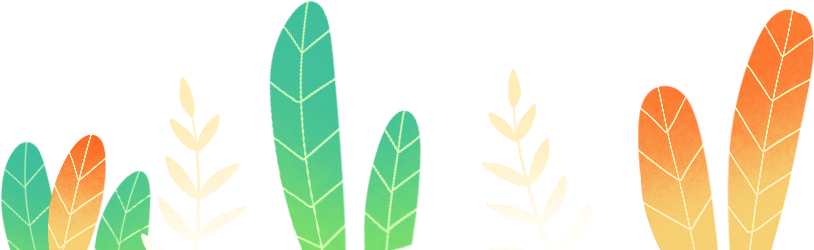 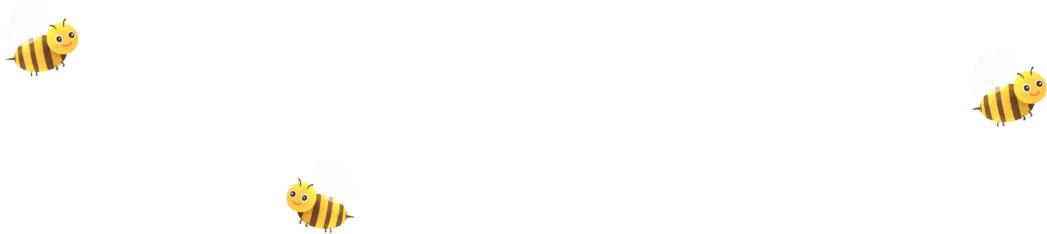 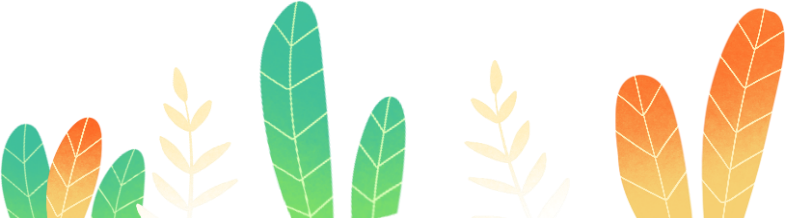 Giải nghĩa từ
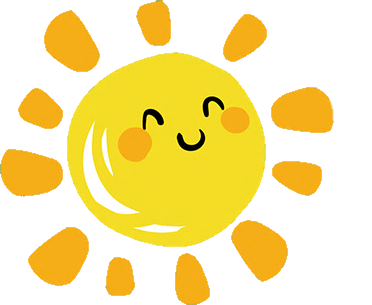 Cơ sở sản xuất nông nghiệp lớn trước đây, chủ yếu trồng những loại cây như cao su, cà phê,...
Đồn điền:
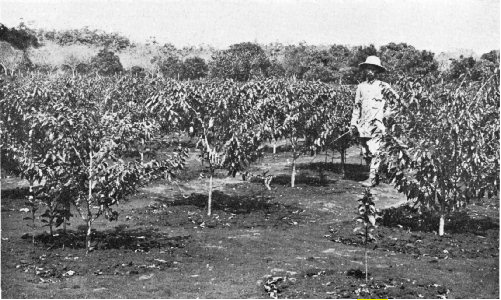 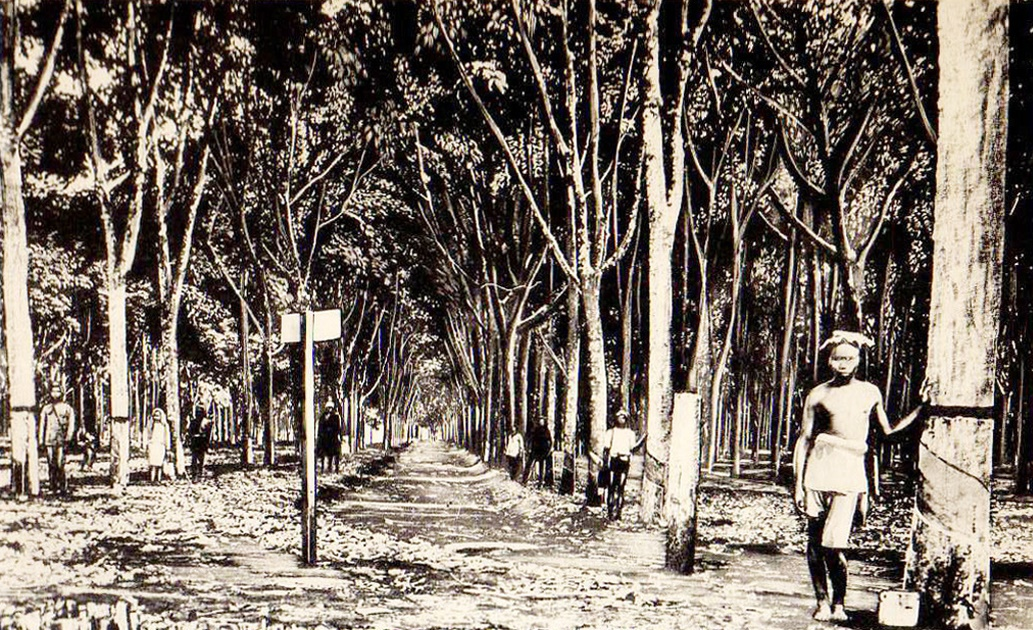 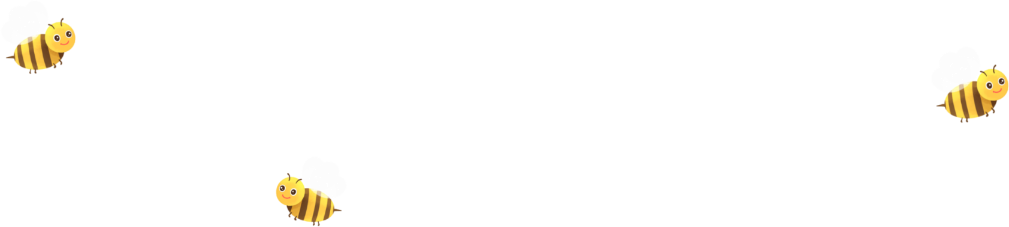 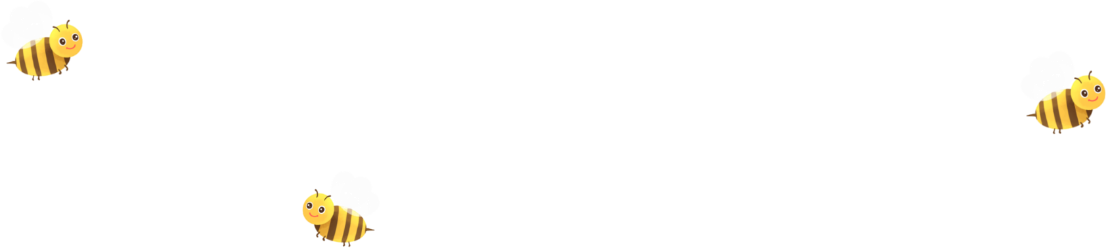 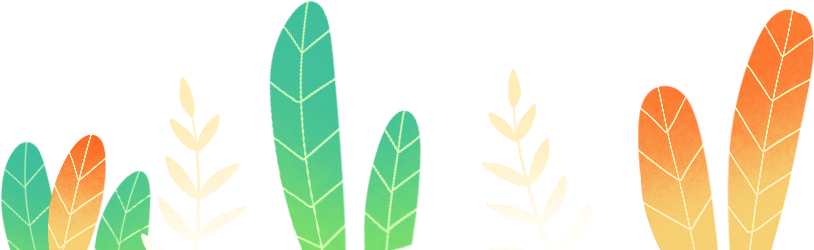 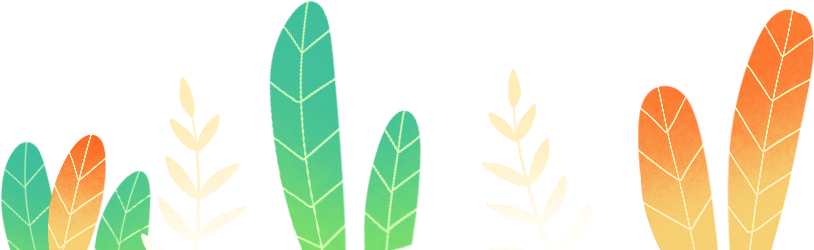 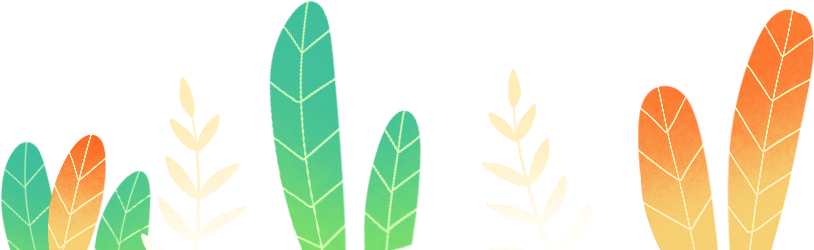 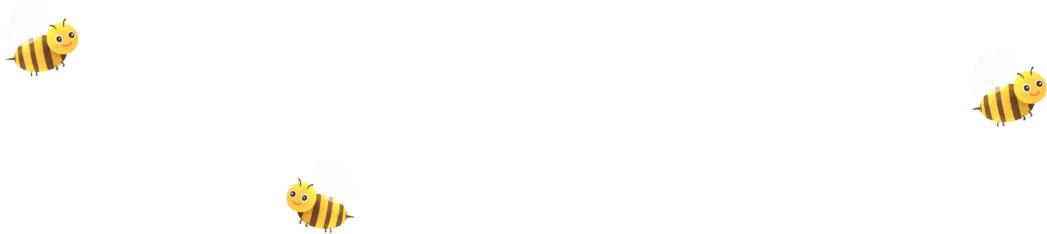 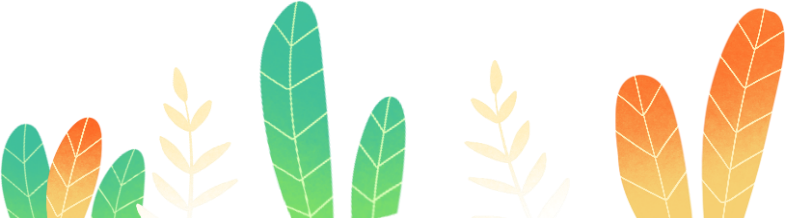 Đồn điền cao su thời Pháp thuộc
Đồn điền cà phê thời Pháp thuộc
Giải nghĩa từ
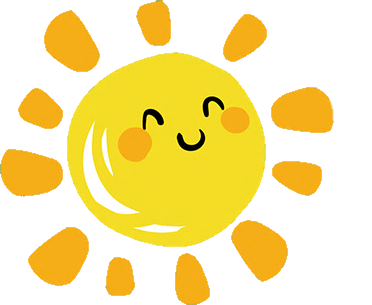 Tổ chức:
ở đây chỉ tổ chức cách mạng.
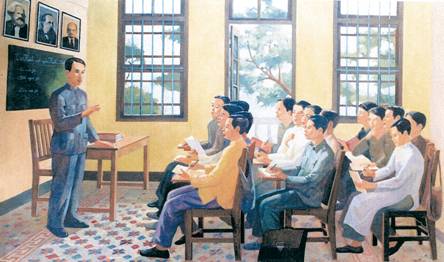 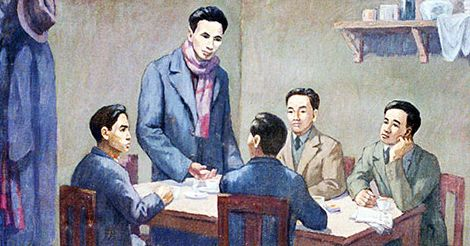 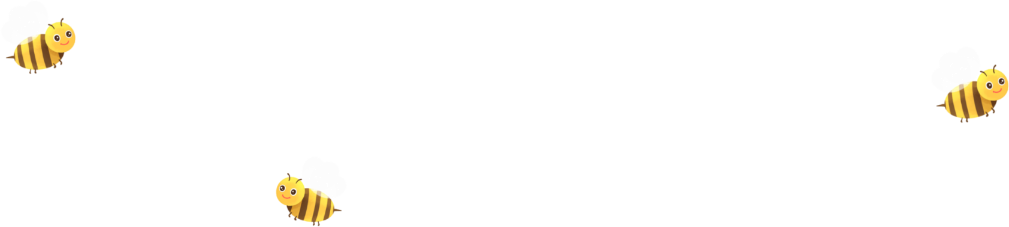 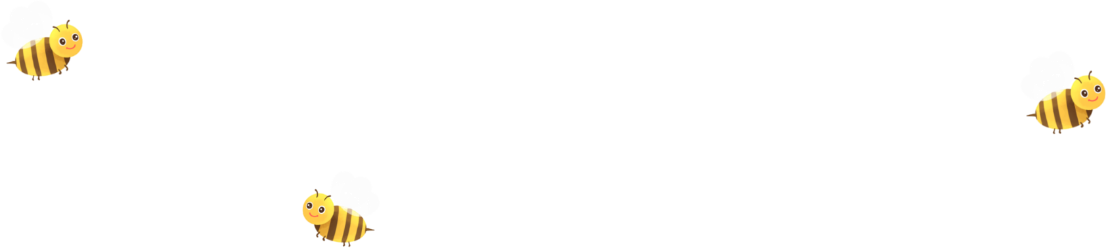 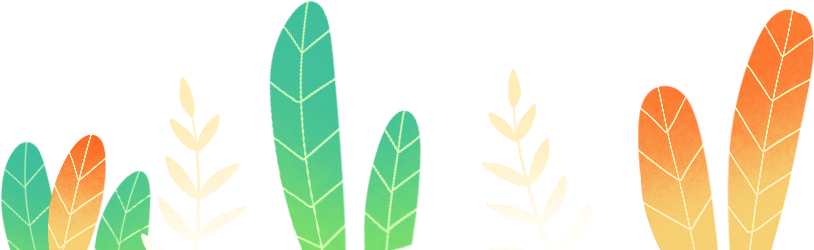 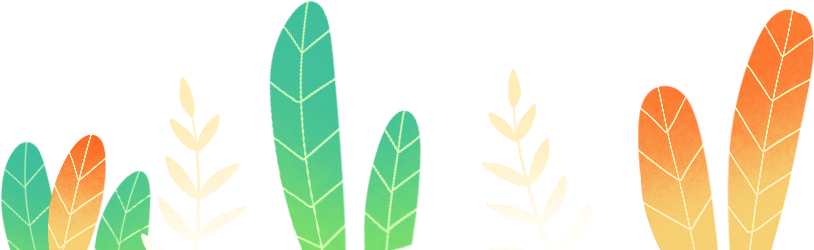 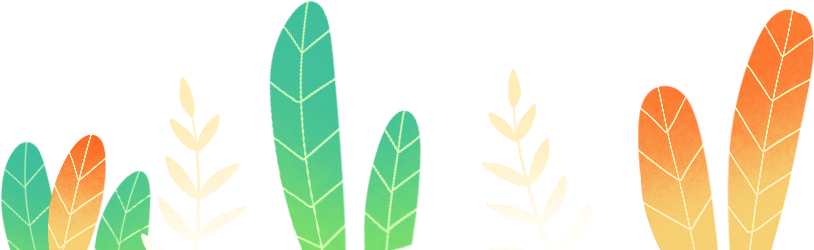 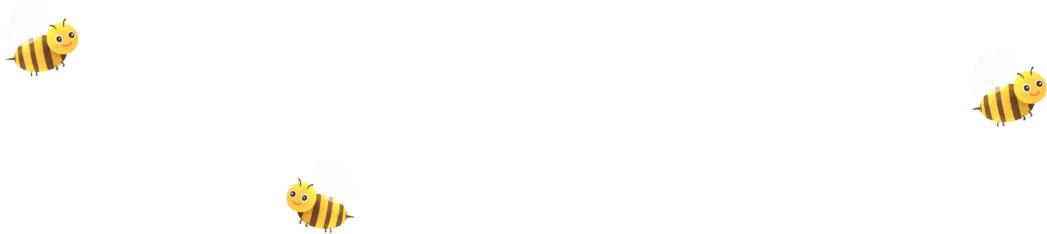 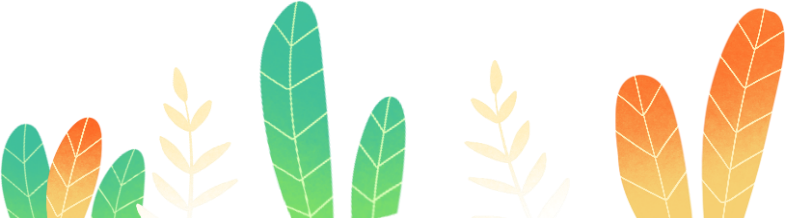 Giải nghĩa từ
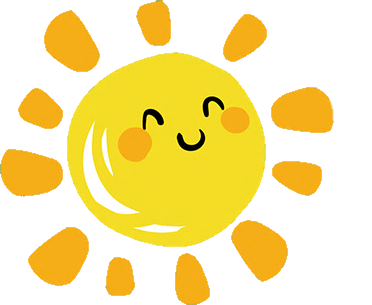 Đồng tiền của ngân hàng Đông Dương (trước Cách mạng tháng Tám năm 1945)
Đồng Đông Dương:
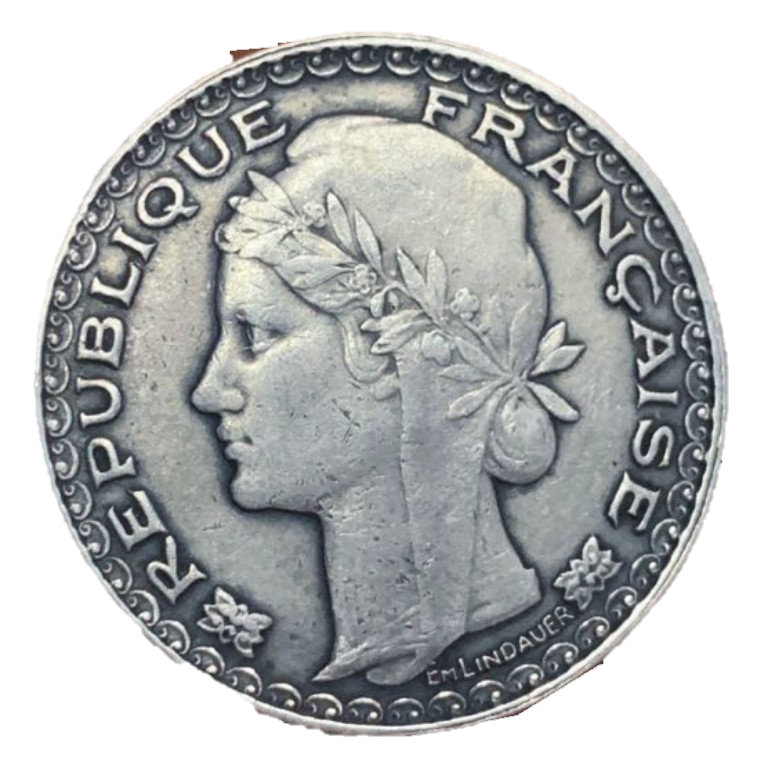 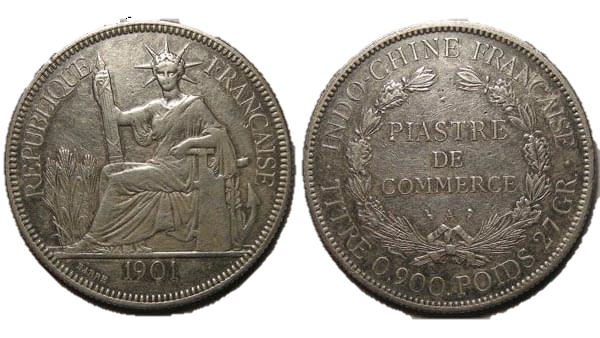 Đồng “1 Piastre” 1931
Đồng tiền được phát hành 1879
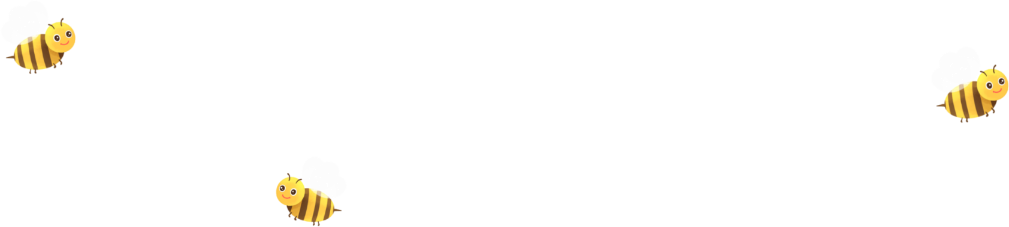 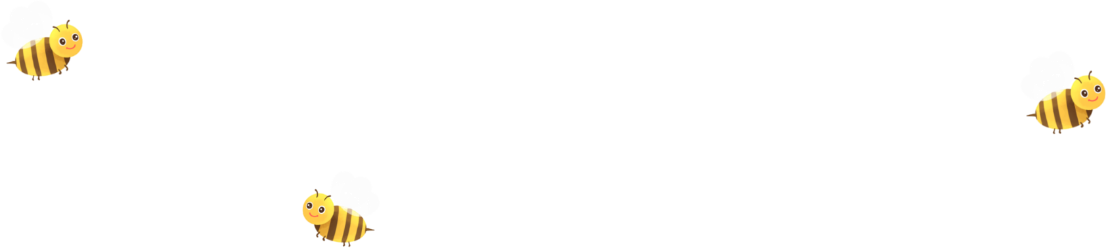 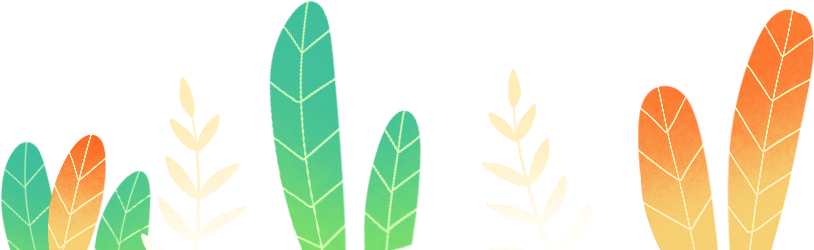 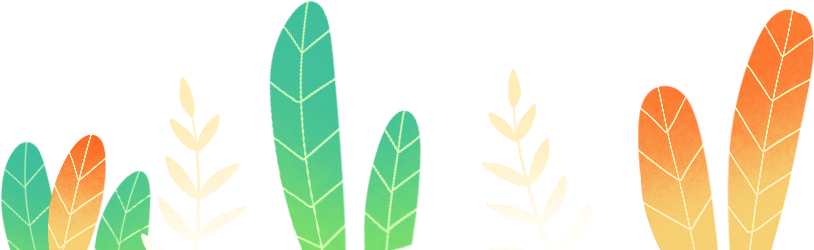 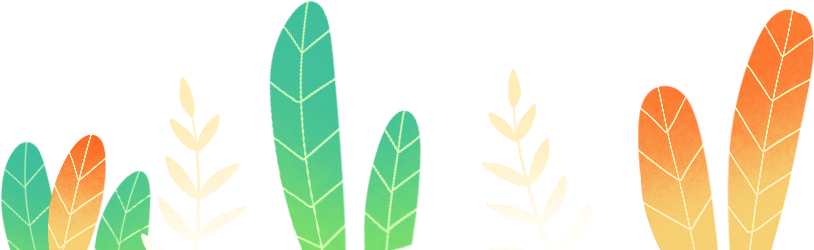 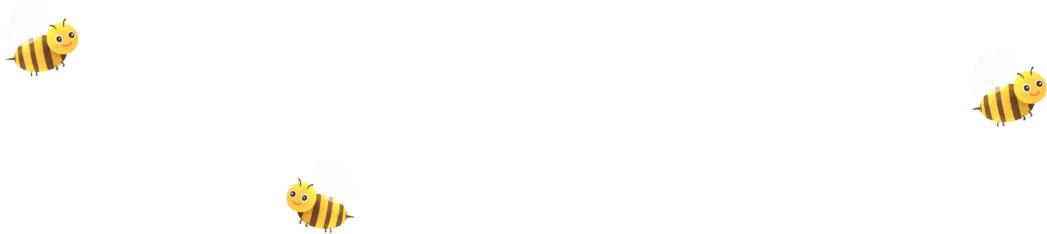 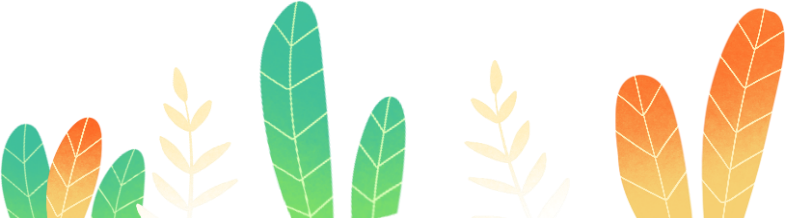 Giải nghĩa từ
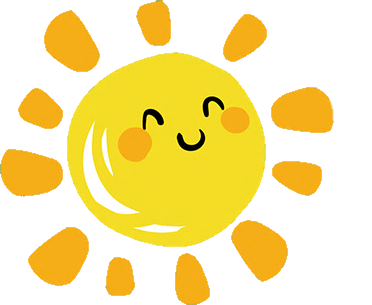 Tay hòm chìa khóa:
nắm quyền quản lí tiền bạc và mọi công việc chi tiêu.
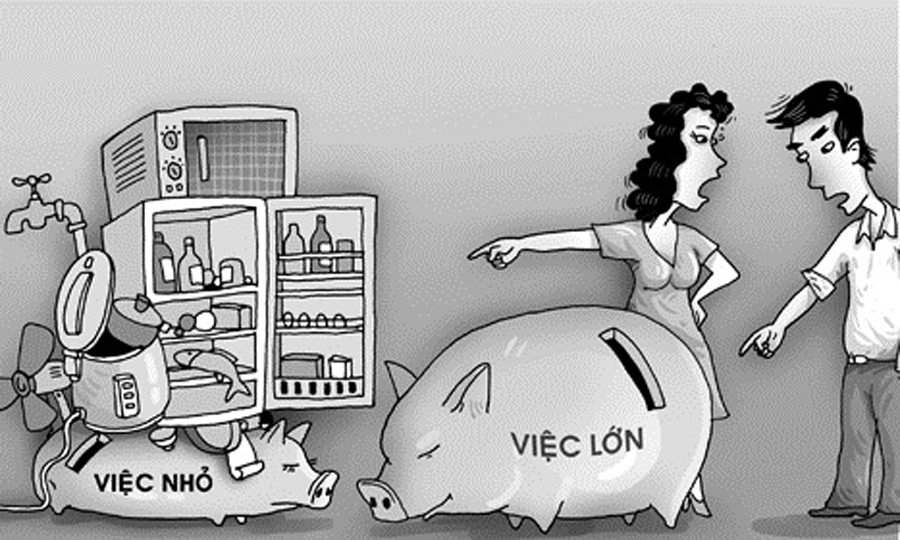 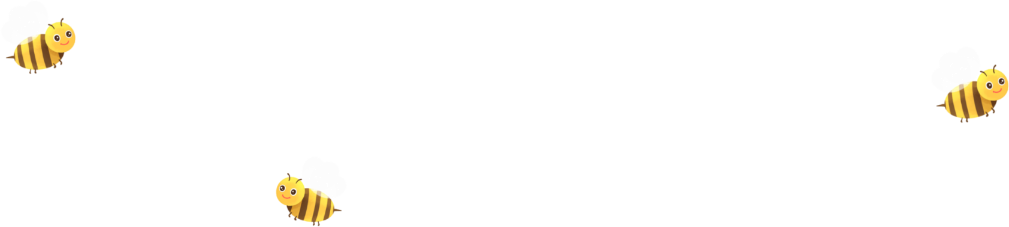 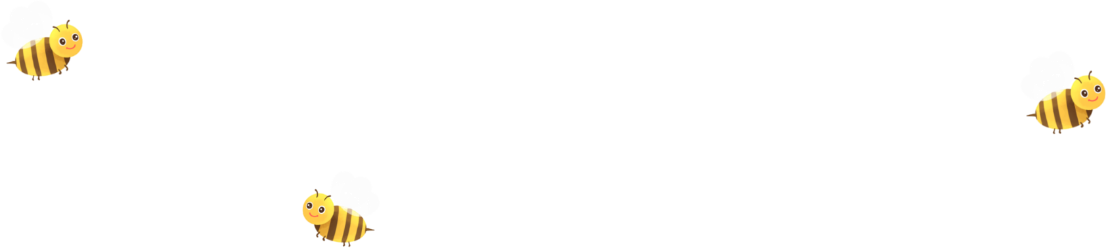 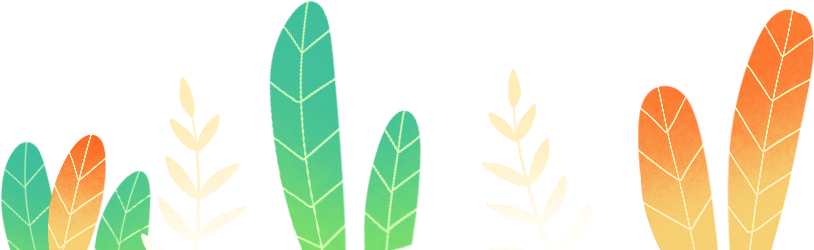 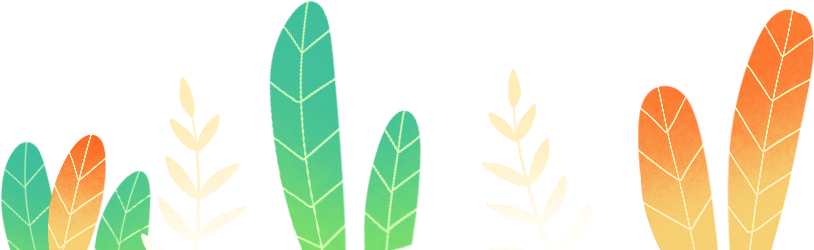 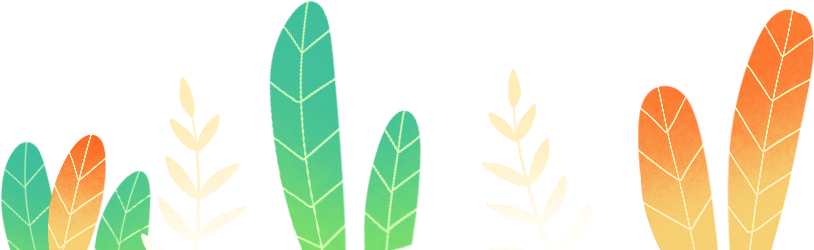 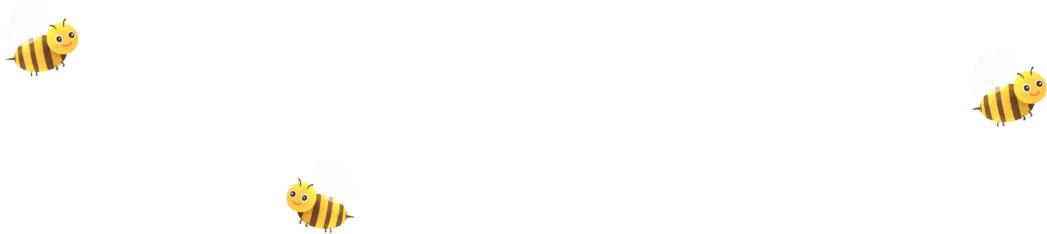 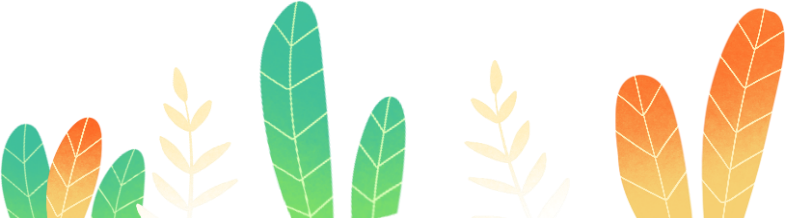 Giải nghĩa từ
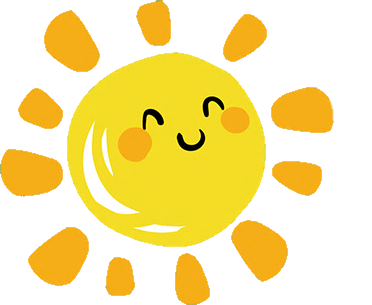 Tuần lễ Vàng:
Tuần vận động các tầng lớp nhân dân đóng góp tiền của ủng hộ Cách mạng (ngay sau Cách mạng tháng Tám)
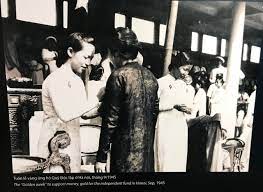 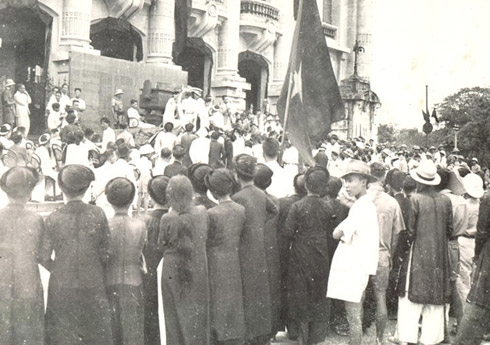 Chân dung vợ chồng Tư sản ủng hộ 5147 lượng vàng cho cách mạng
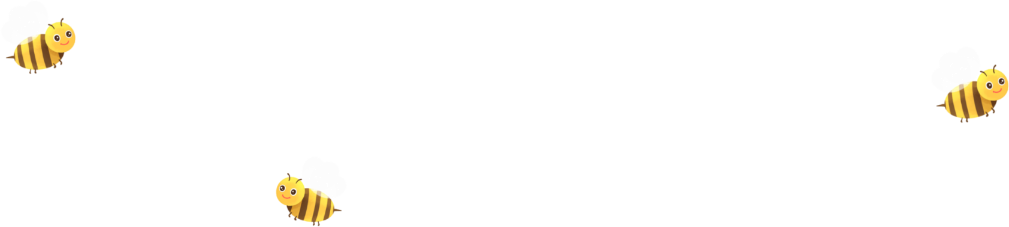 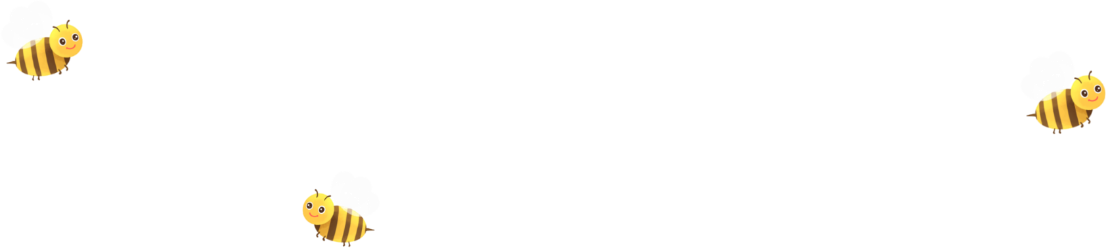 Đông đảo các tầng lớp nhân dân thủ đô mít tinh ủng hộ Tuần lễ Vàng.
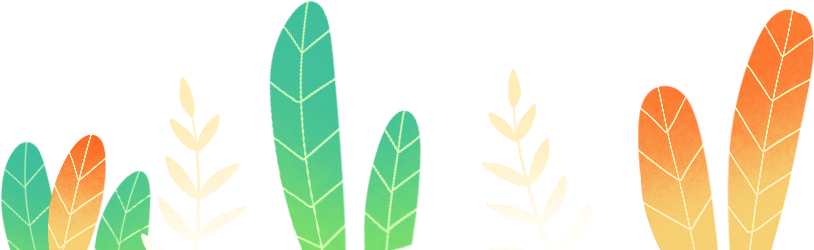 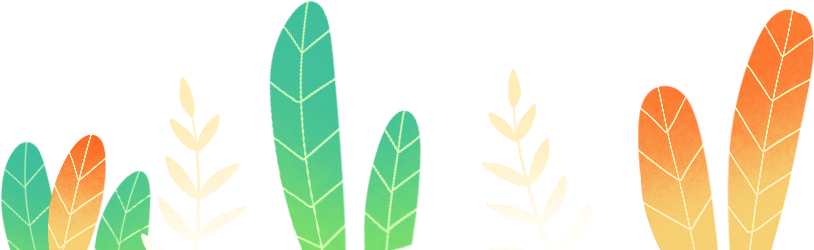 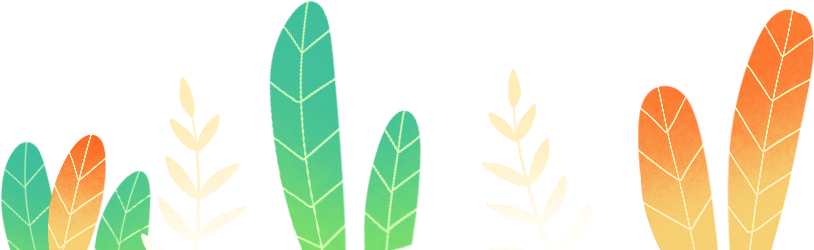 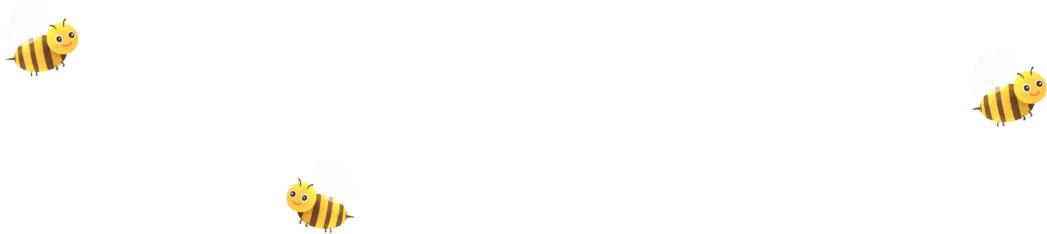 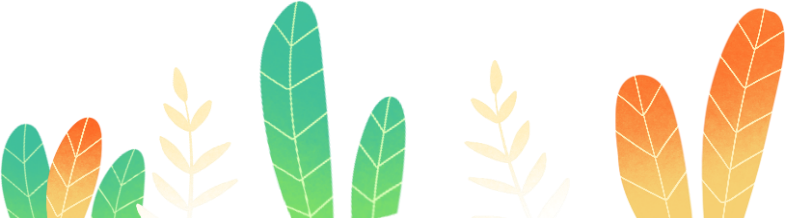 Giải nghĩa từ
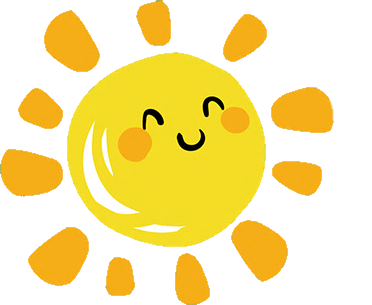 Quỹ do Chính Phủ lập ra để quyên góp tiền bạc của nhân dân ủng hộ nền độc lập vừa mới giành được.
Quỹ Độc lập:
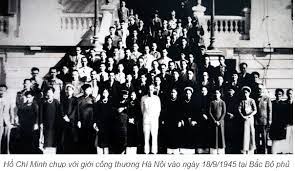 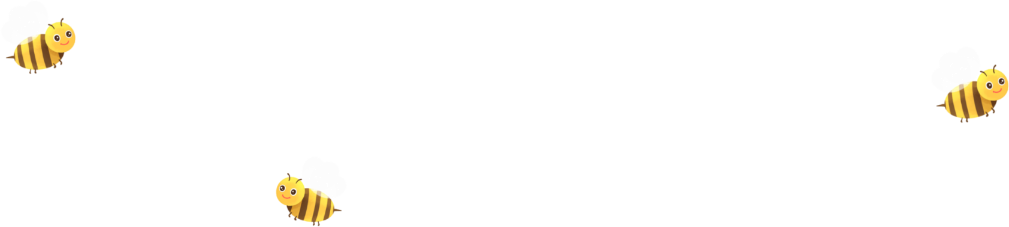 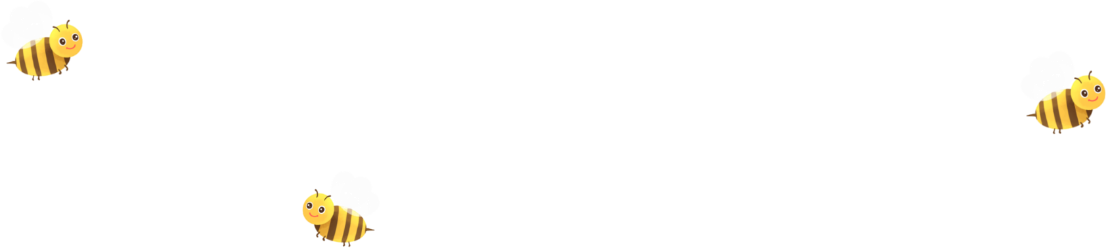 Bác Hồ chụp ảnh cùng giới công thương Hà Nội ngày 18/09/1945
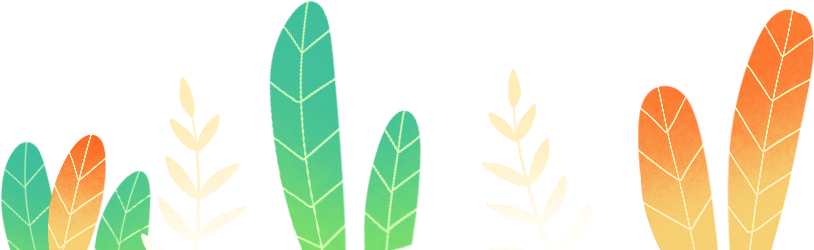 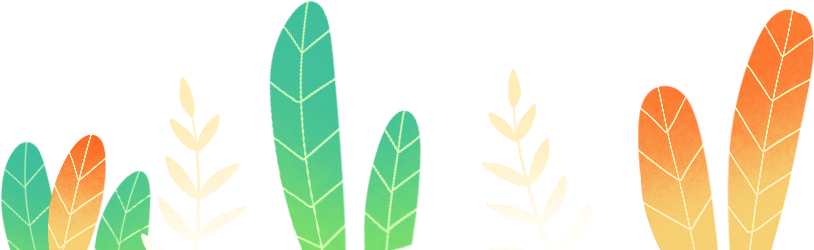 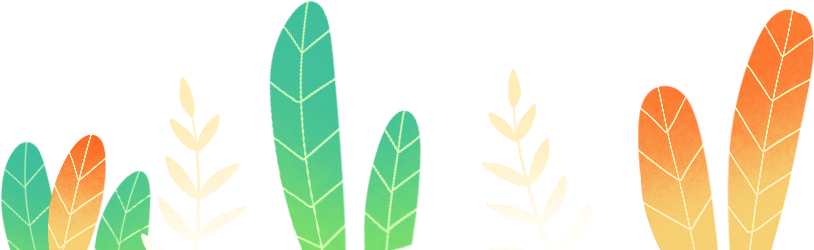 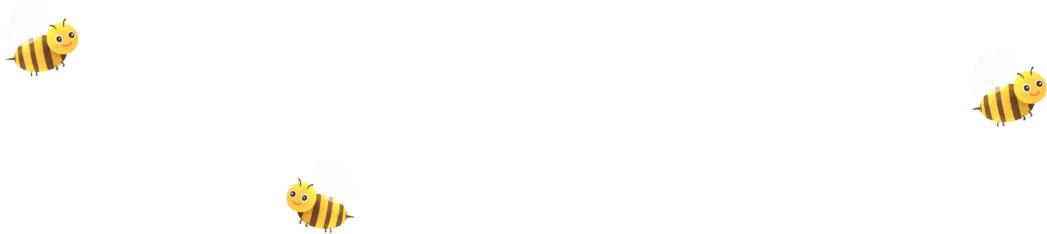 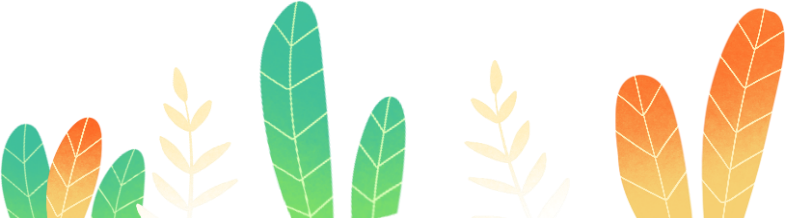